Contribution à la biologie du virus
de Schmallenberg
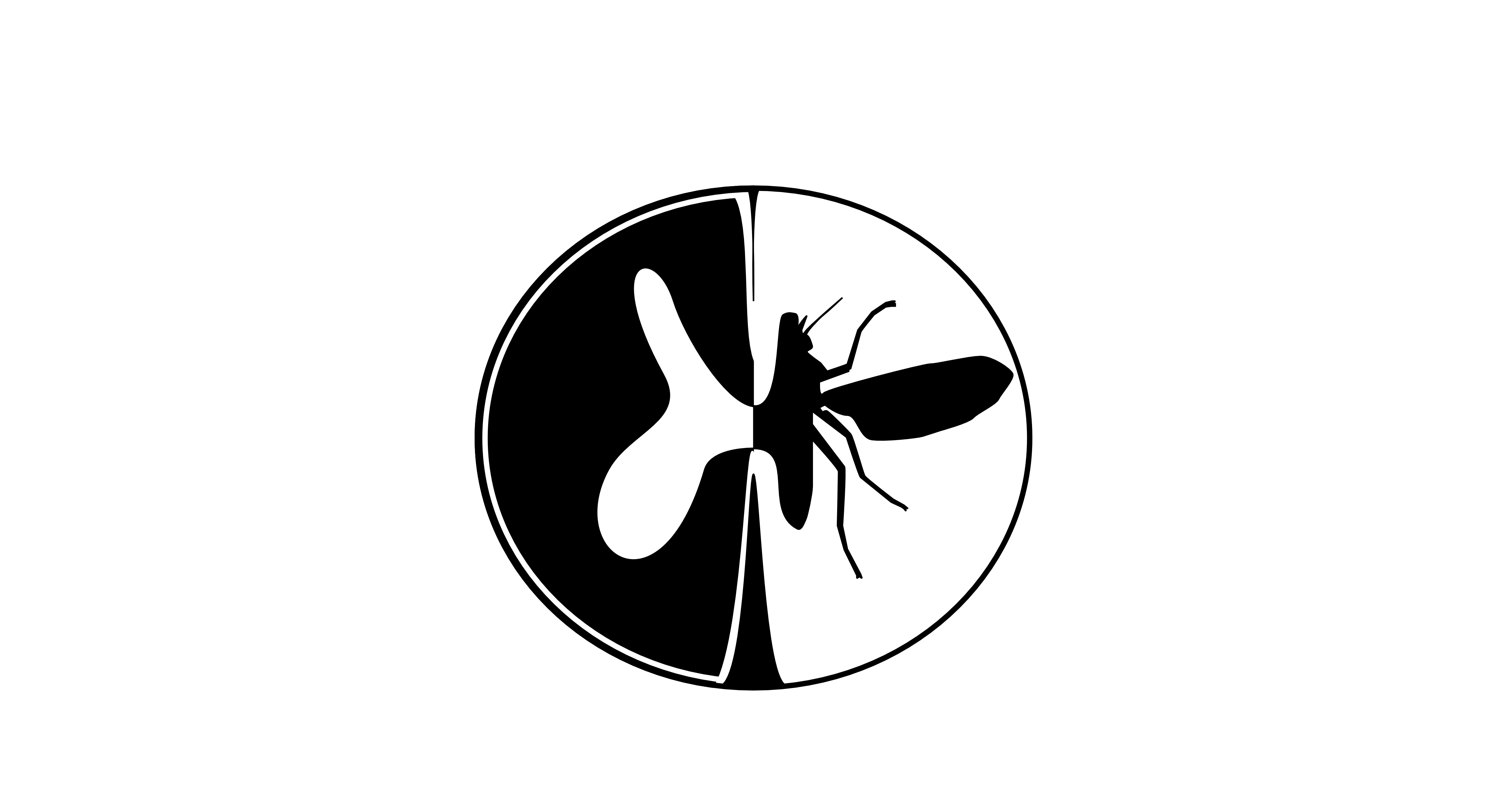 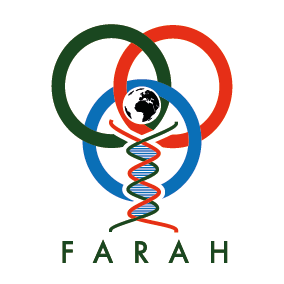 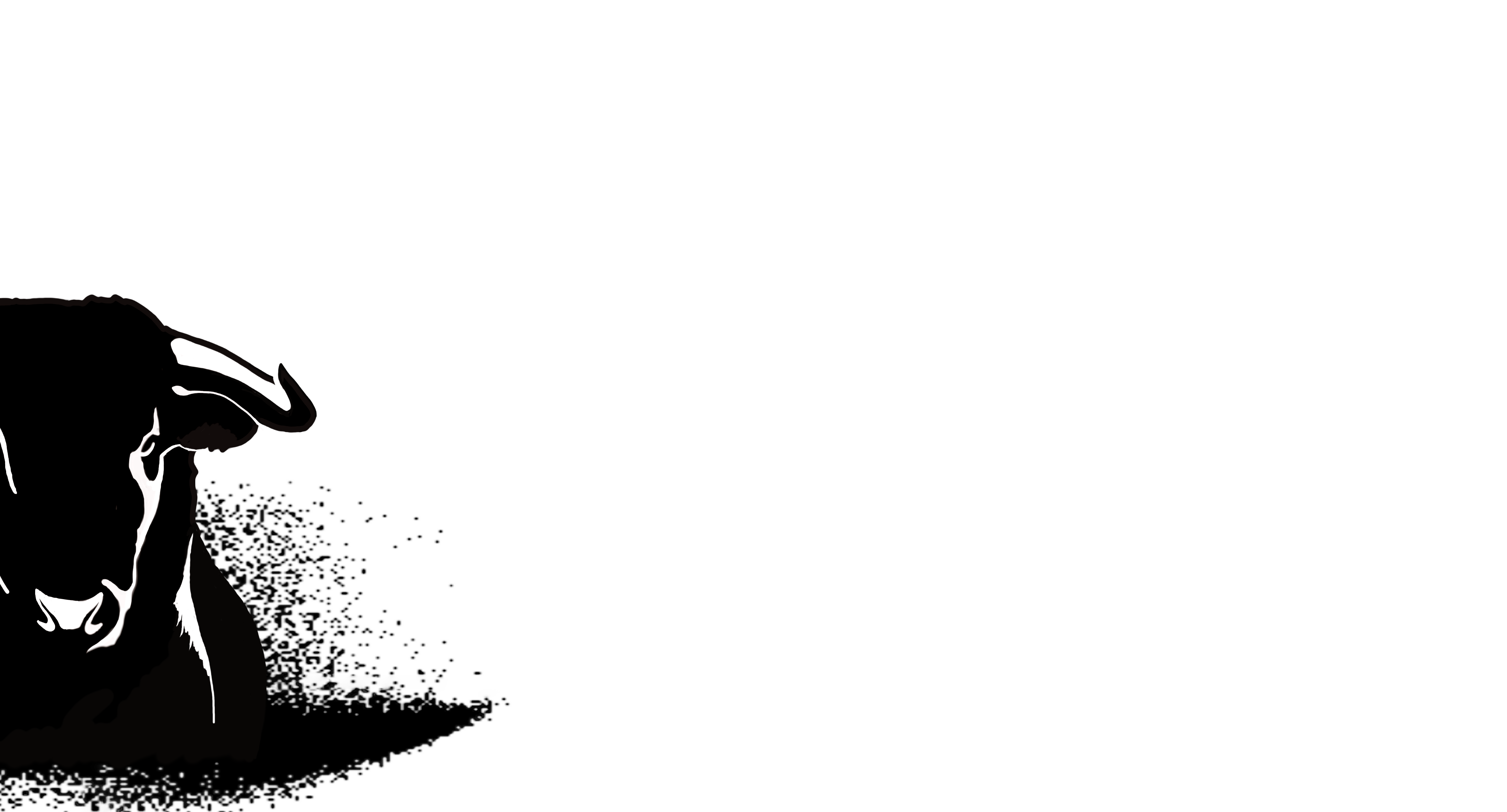 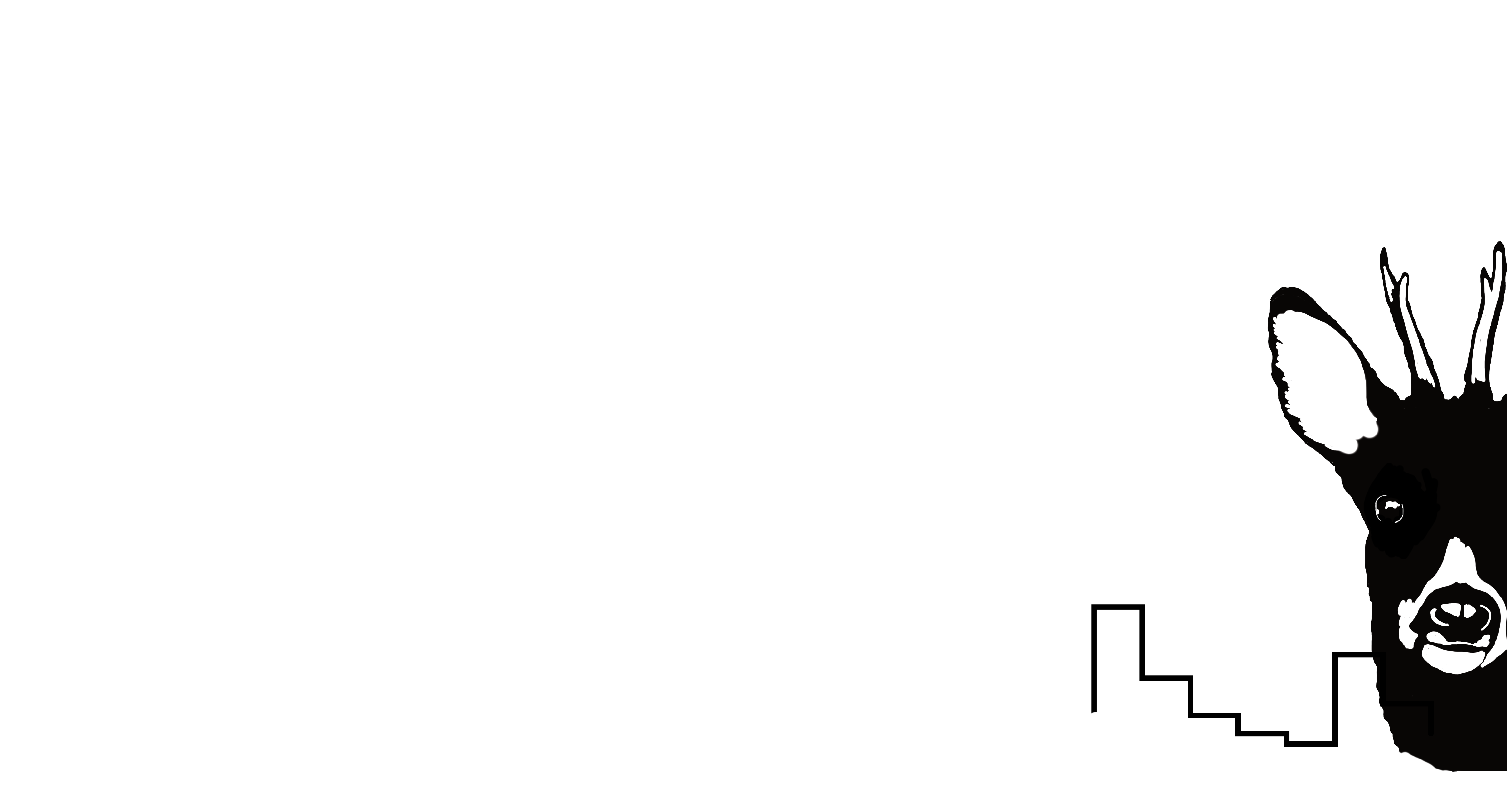 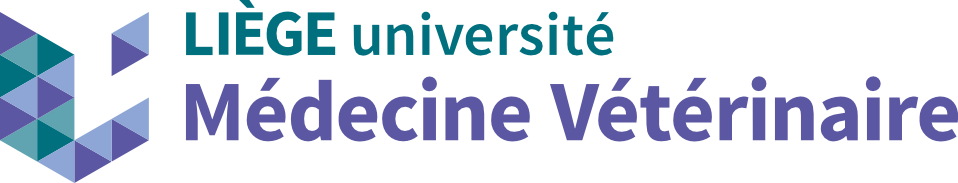 Calixte Bayrou
Pr Daniel Desmecht
Département de Morphologie et Pathologie
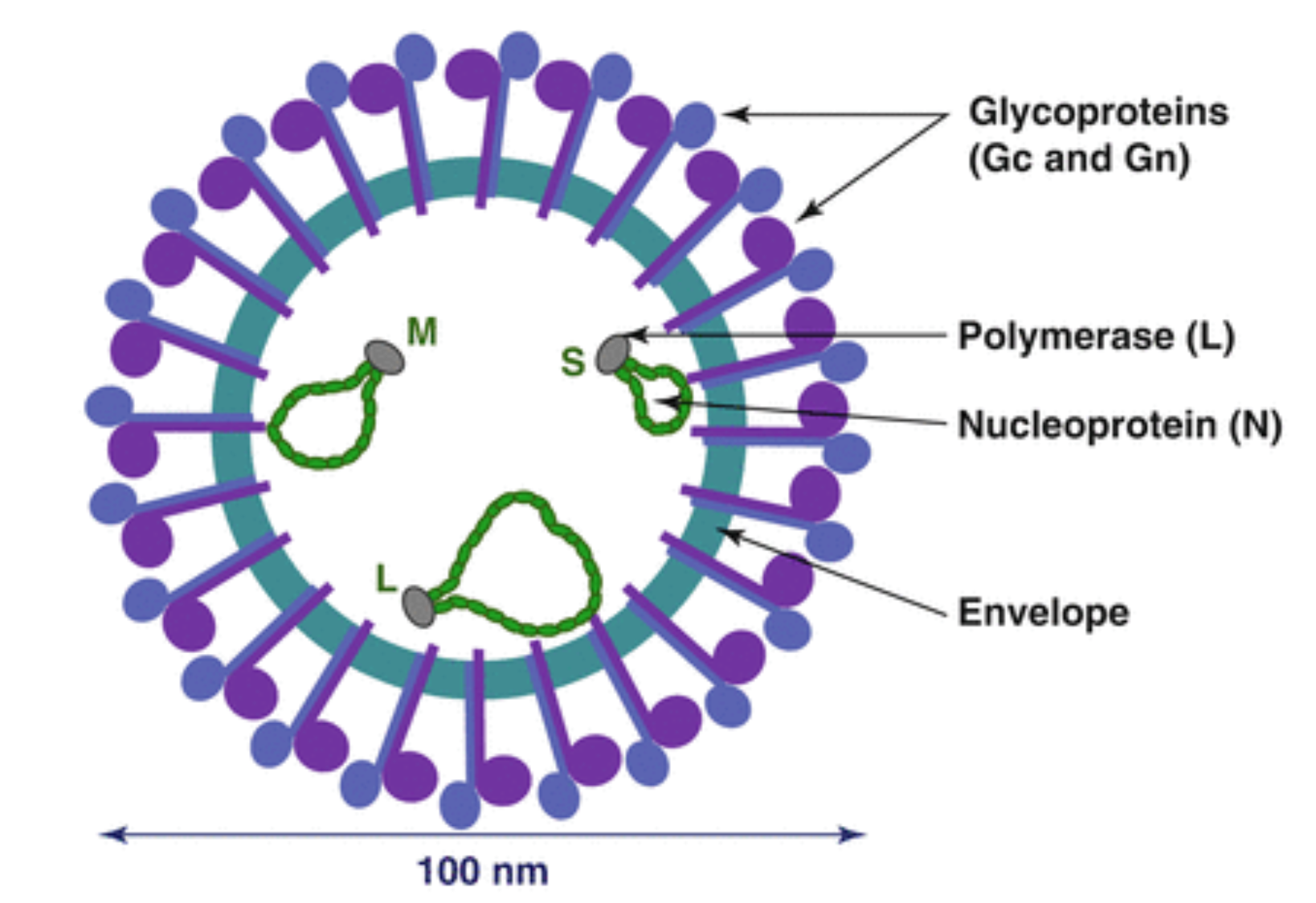 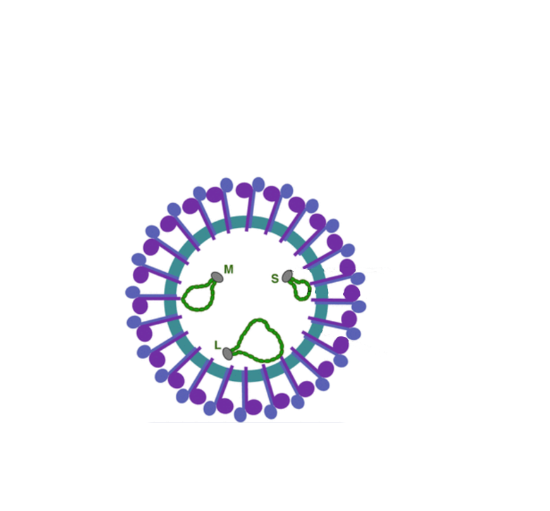 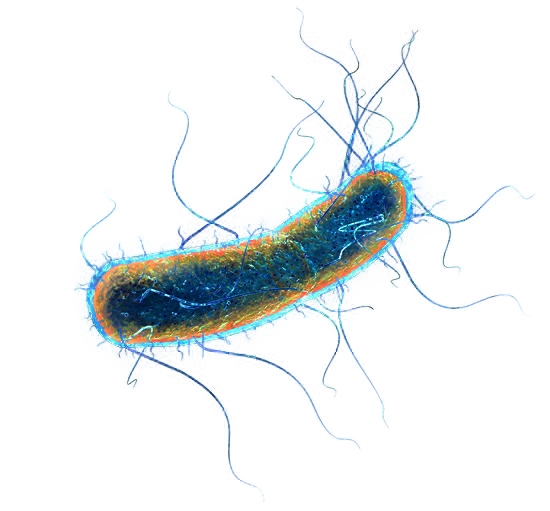 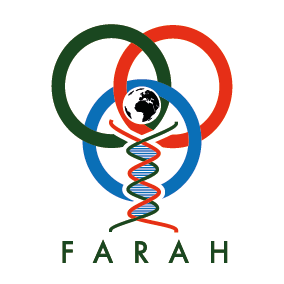 INTRODUCTION
100nm
Virus: généralités
Définition difficile: « parasites cellulaires, avec acides nucléiques… non cellulaires » (Roossinck et al., 2011)
(Doceul et al., 2017)
50x
5µm
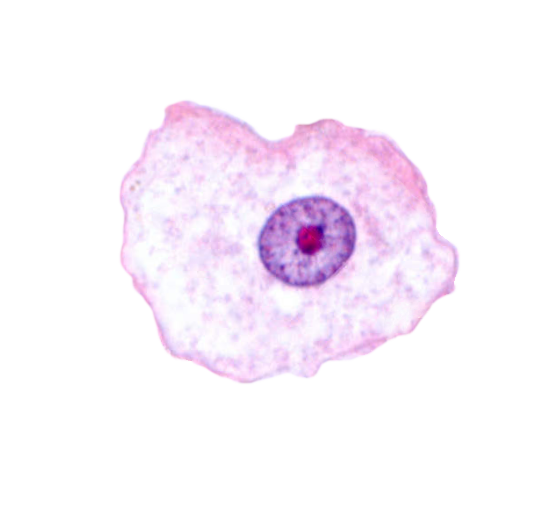 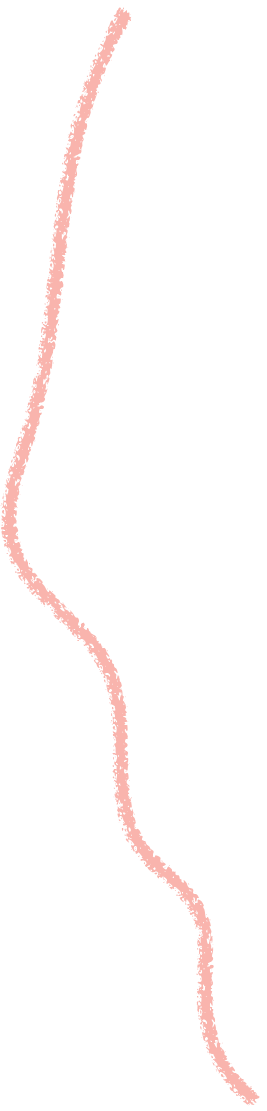 10x
50µm
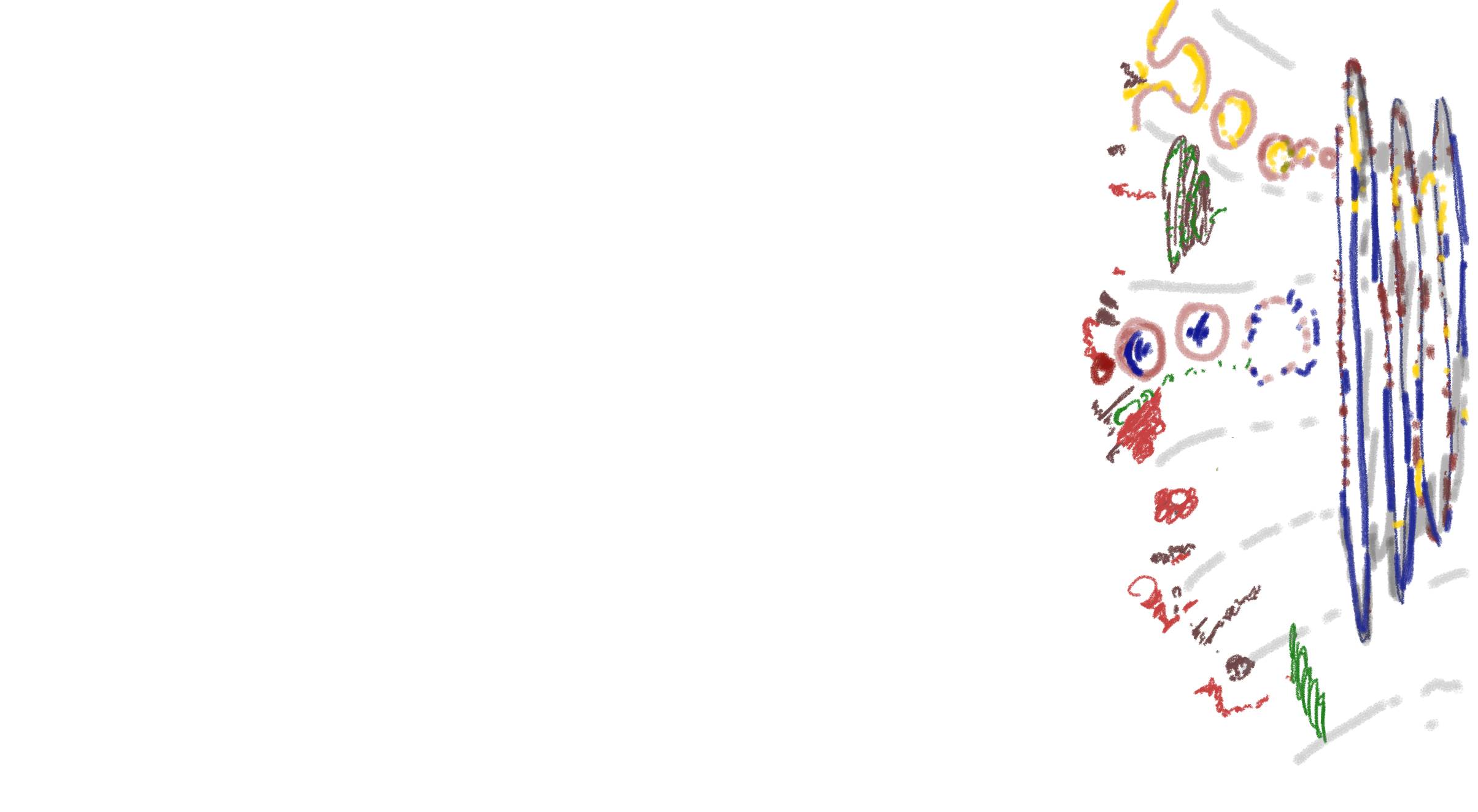 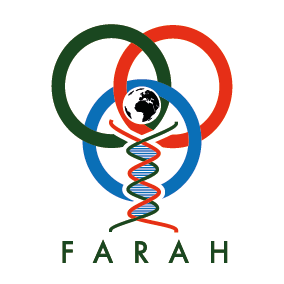 INTRODUCTION
Virus: généralités
Définition difficile: « parasites cellulaires, avec acides nucléiques… non cellulaires » (Roossinck et al., 2011)
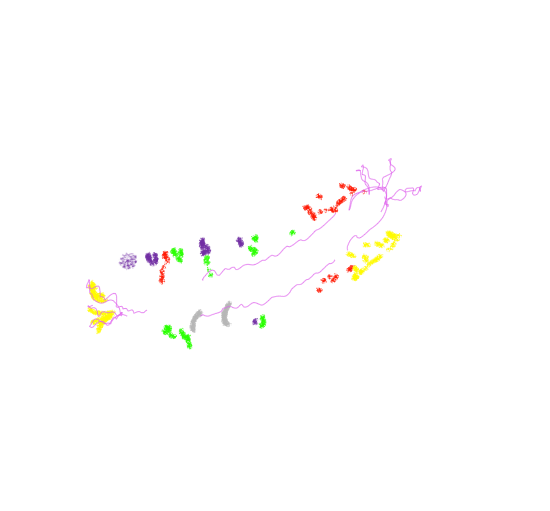 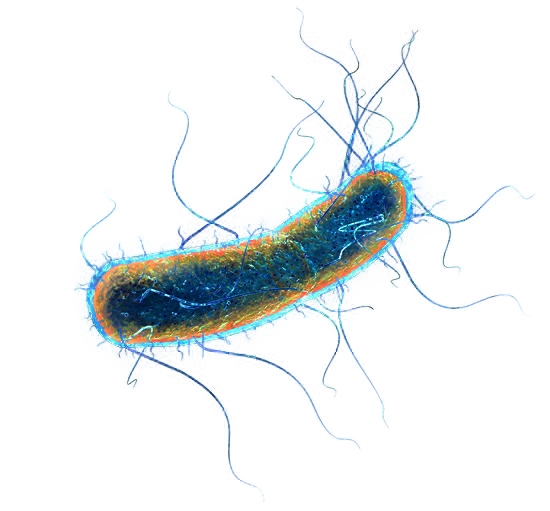 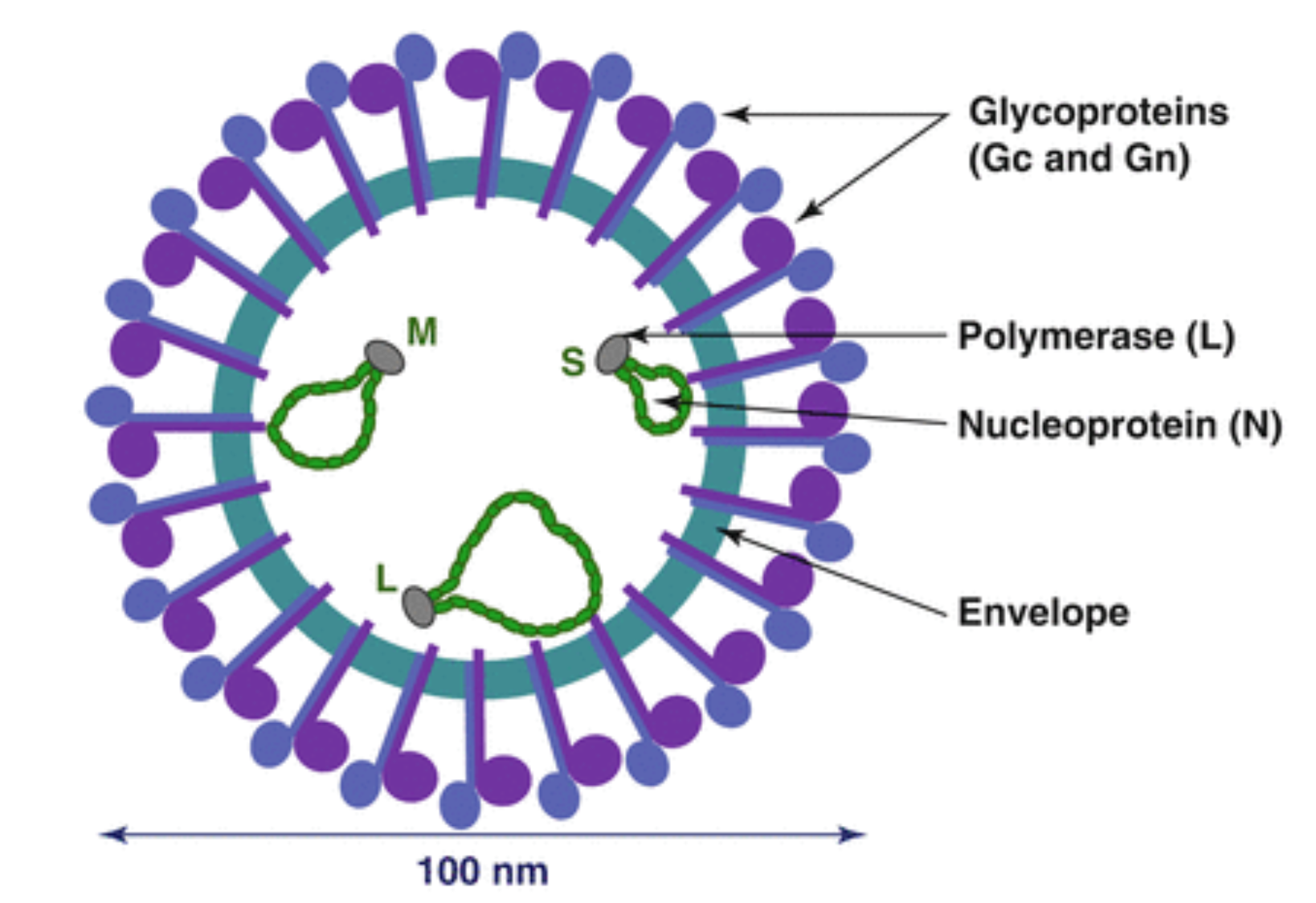 (Doceul et al., 2017)
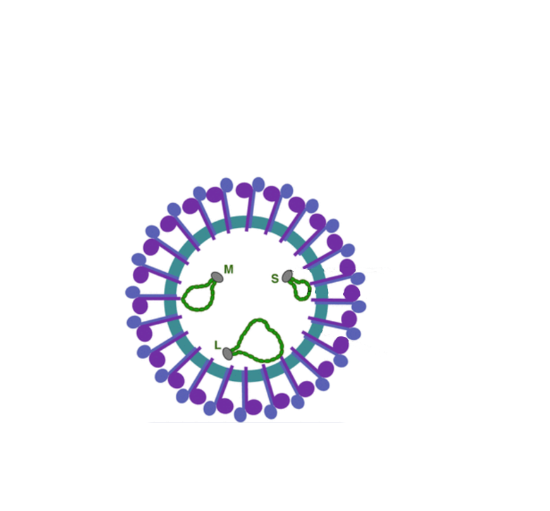 6 protéines
4 000 protéines
20 000 protéines
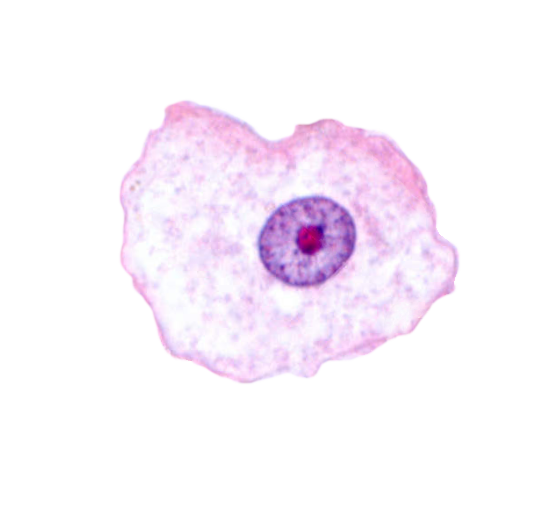 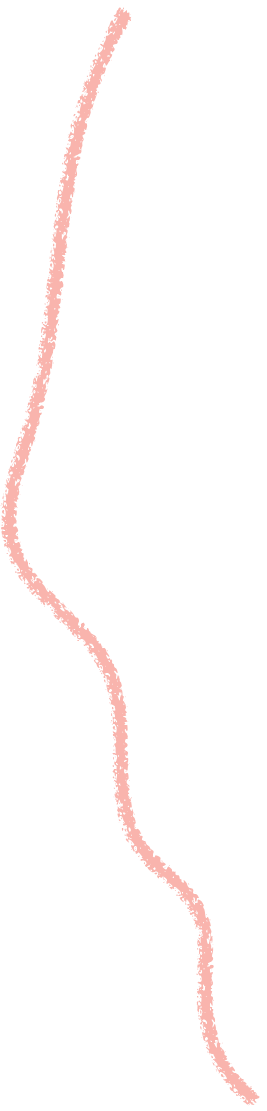 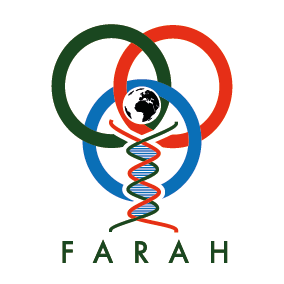 Introduction
Virus de Schmallenberg
La découverte
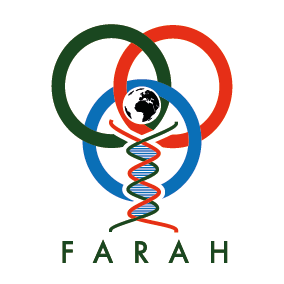 INTRODUCTION
La découverte
Eté - Automne 2011
Allemagne et Pays-Bas
Syndrome vaches adultes
Fièvre, diarrhée, chute de lactation
Sans étiologie
Friedrich Loeffler Institute
Séquençage
Haut Débit
Nouveau virus - Virus de Schmallenberg (SBV)
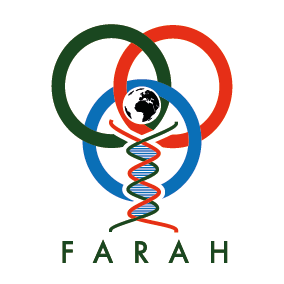 INTRODUCTION
La découverte
Orthobunyavirus - Sérogroupe Simbu
Proches du virus Akabane (Japon)
Malformations foetales (syndrome arthrogrypose-hydranencéphalie)
Transmis par des culicoïdes
(Zimmer et al., 2008)
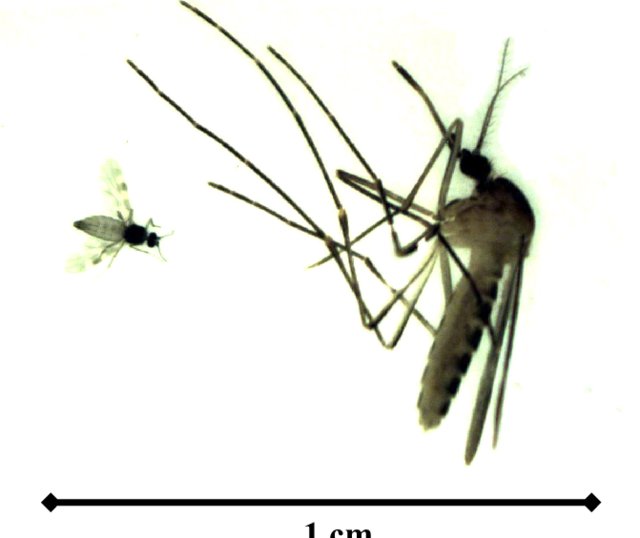 1 cm
Diganostic moléculaire moderne
Médecine de troupeau
Arbovirus
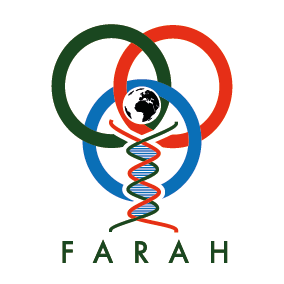 INTRODUCTION
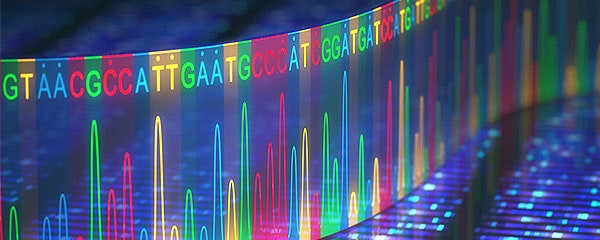 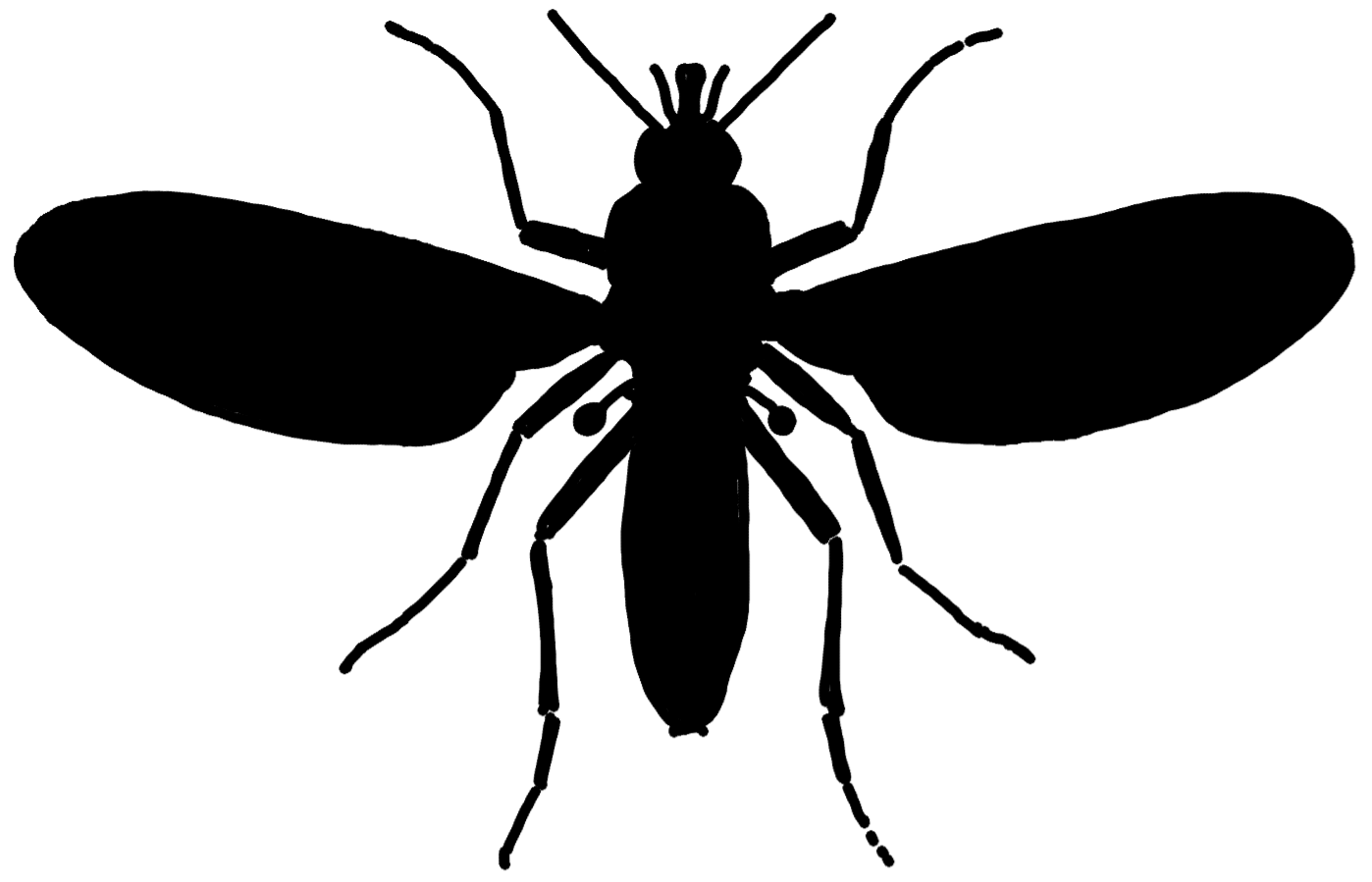 La découverte
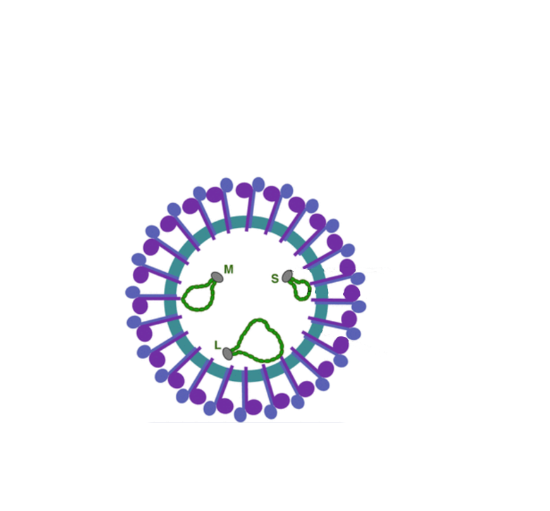 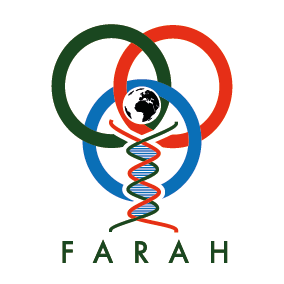 ETUDE 1
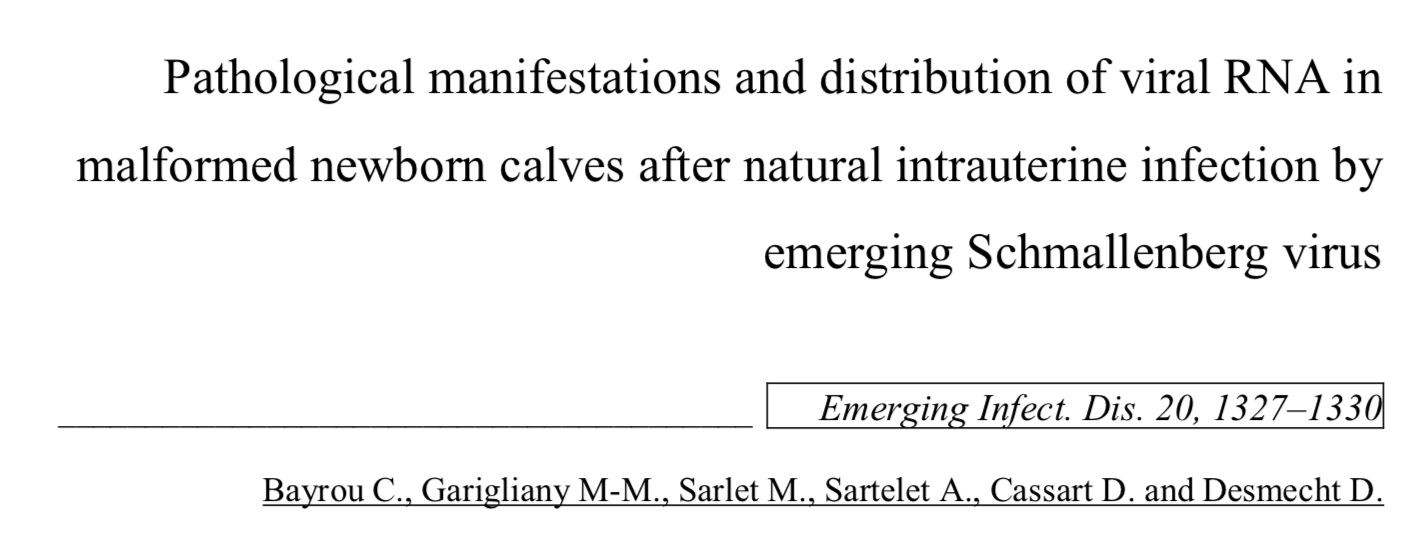 Autopsie
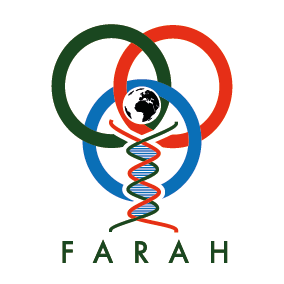 ETUDE 1 - Matériel et Méthode
Protocole
Objectif: description des 15 premiers veaux
PCR + ELISA
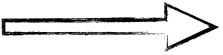 Échantillonnage
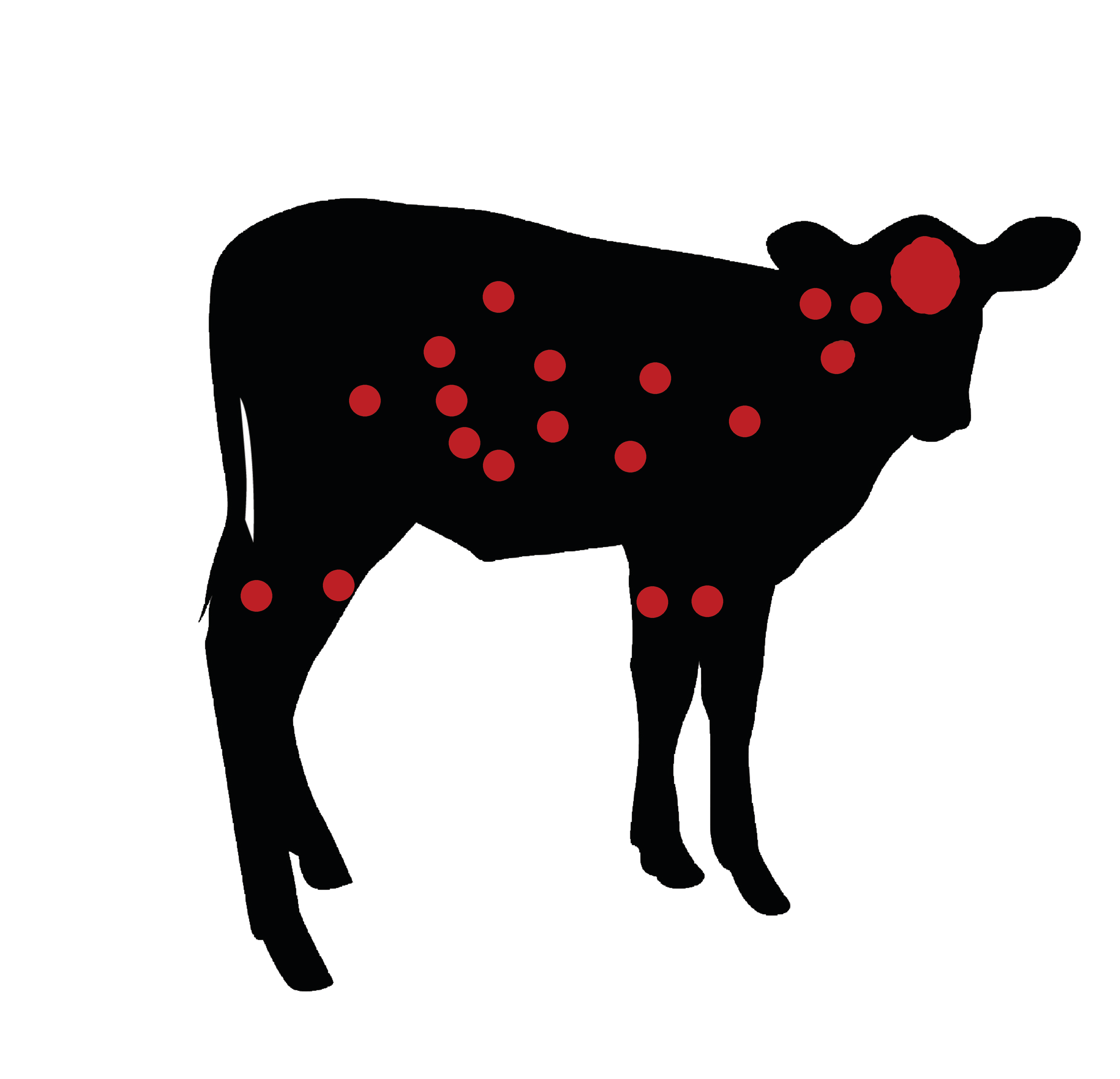 Infecté O/N
Distribution du virus
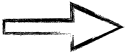 Histopathologie
Lésions
macroscopiques
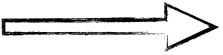 Lésions
microscopiques
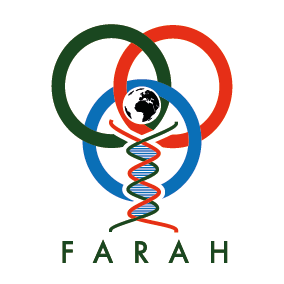 ETUDE 1 - Matériel et Méthode
Whole  body deformation score
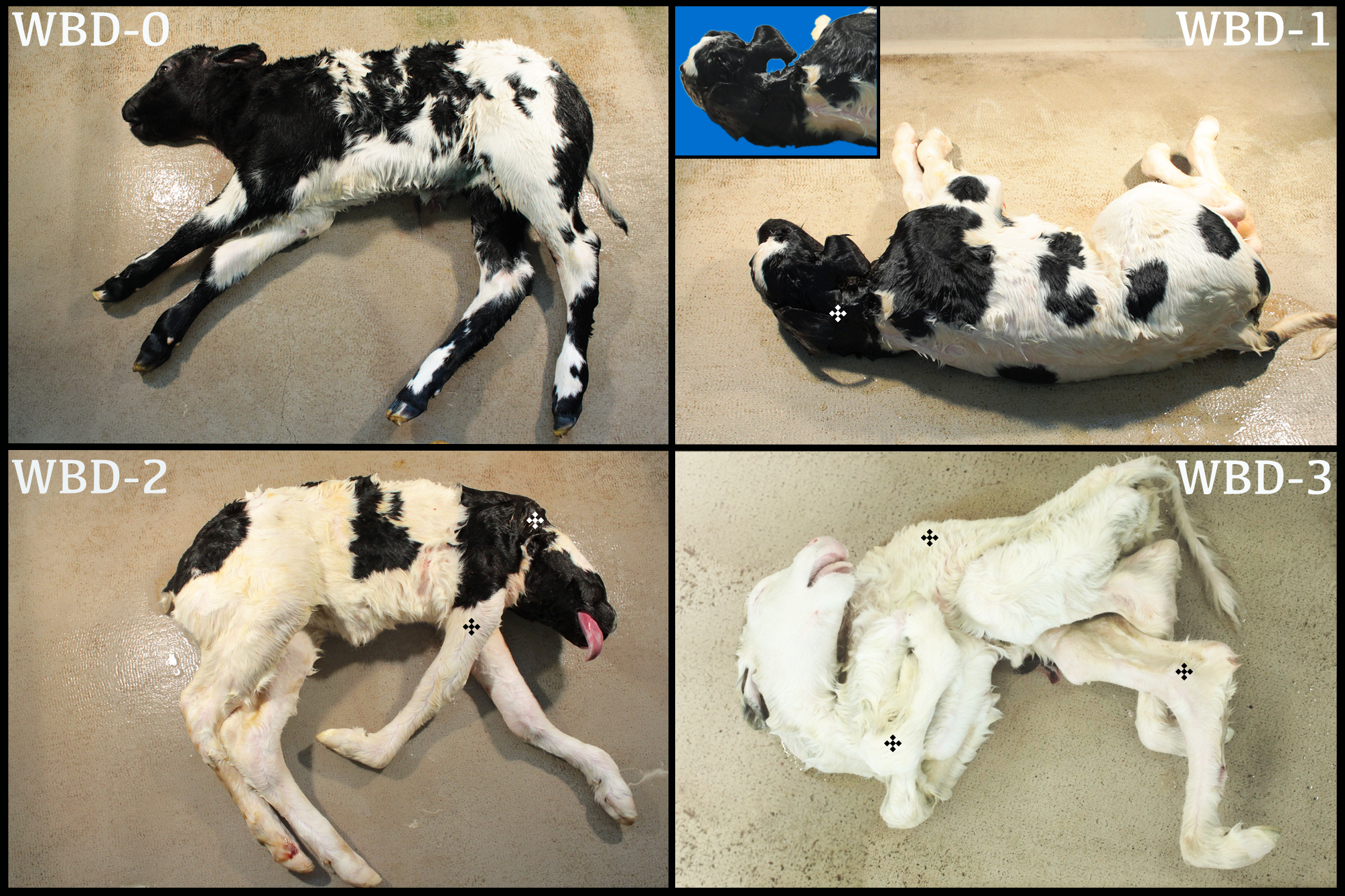 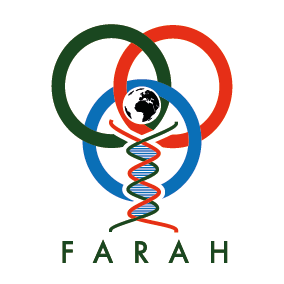 ETUDE 1 - Matériel et Méthode
Whole  body deformation score
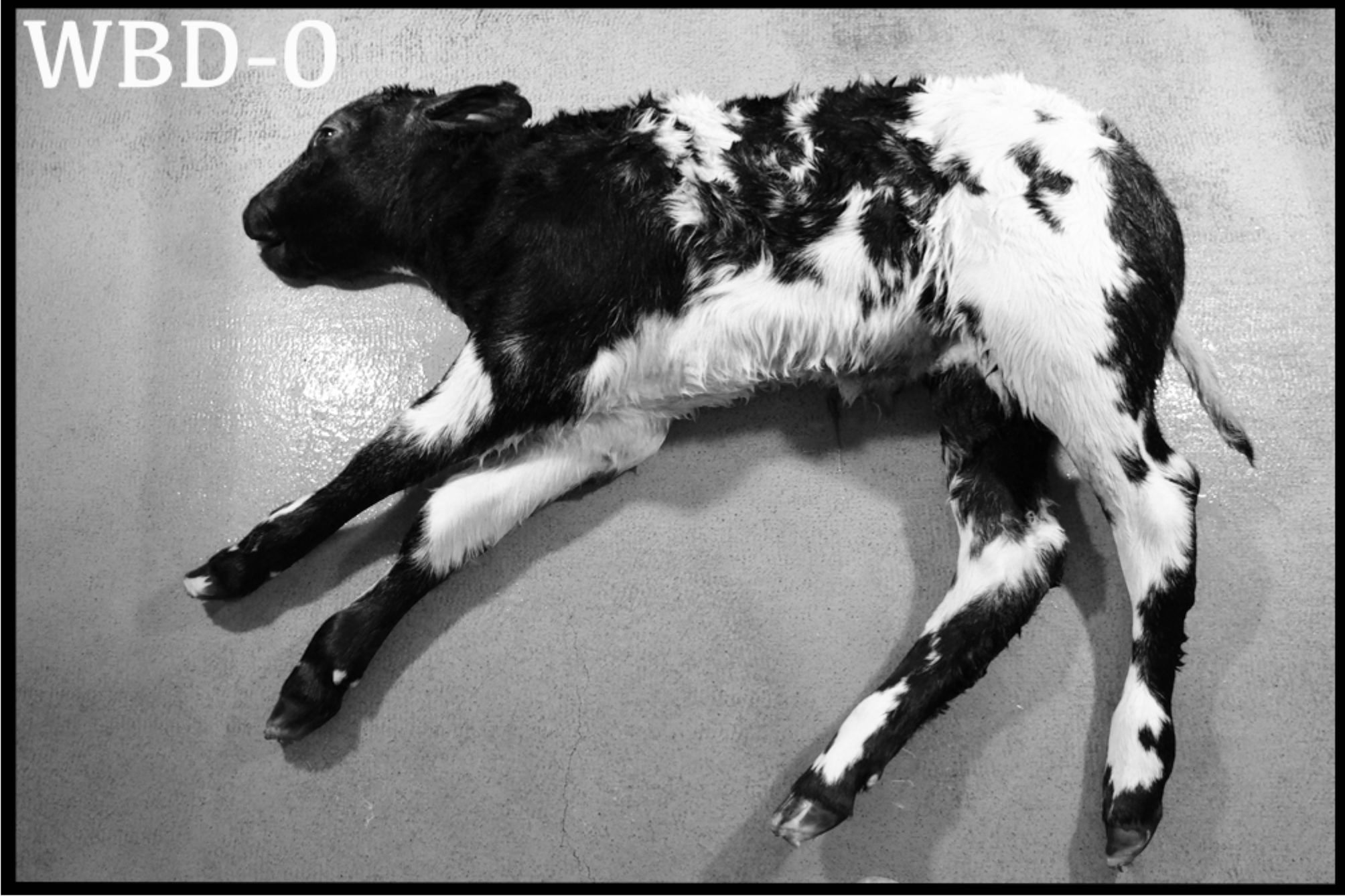 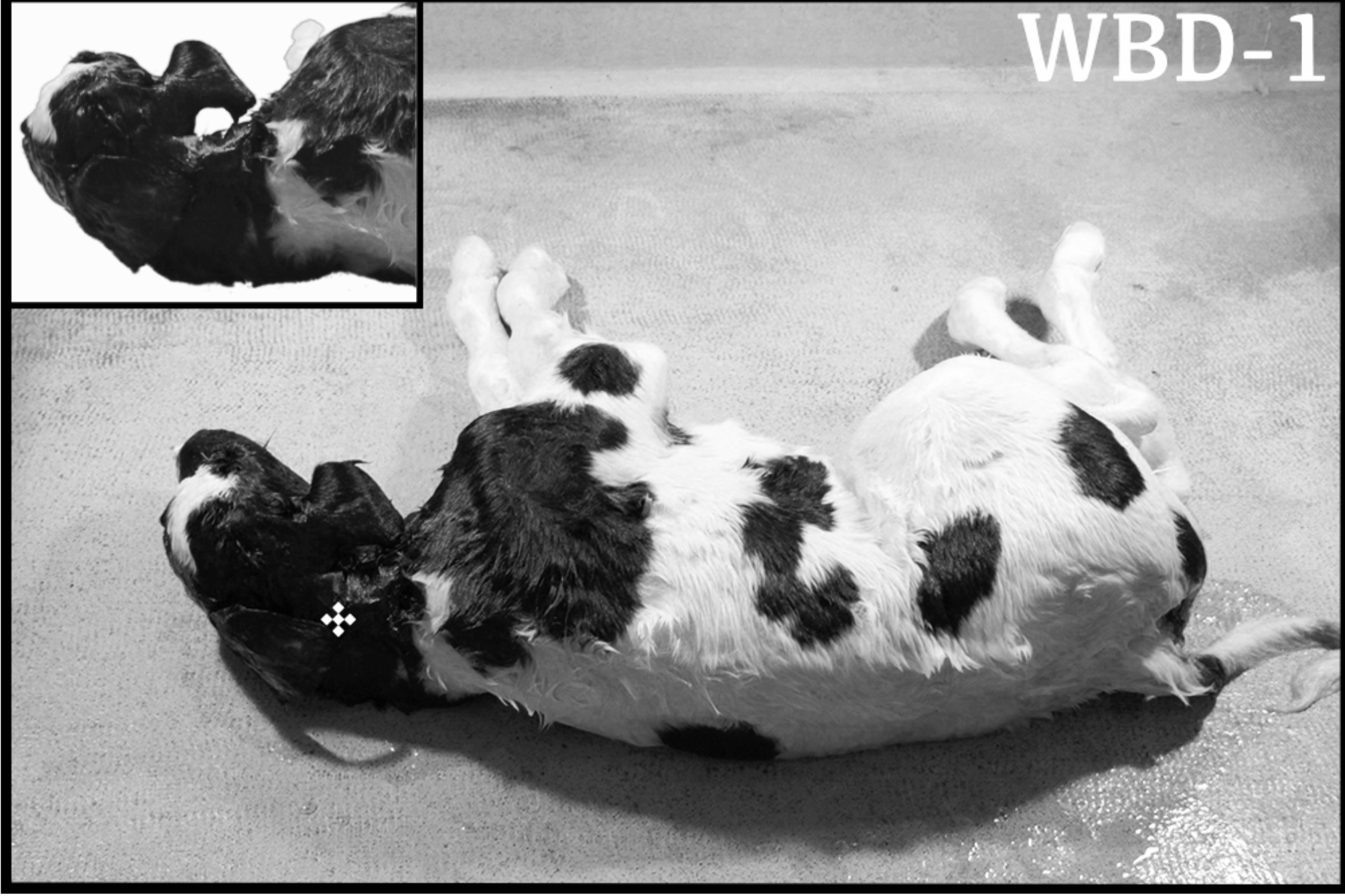 WBD-0
WBD-1
WBD-2
WBD-3
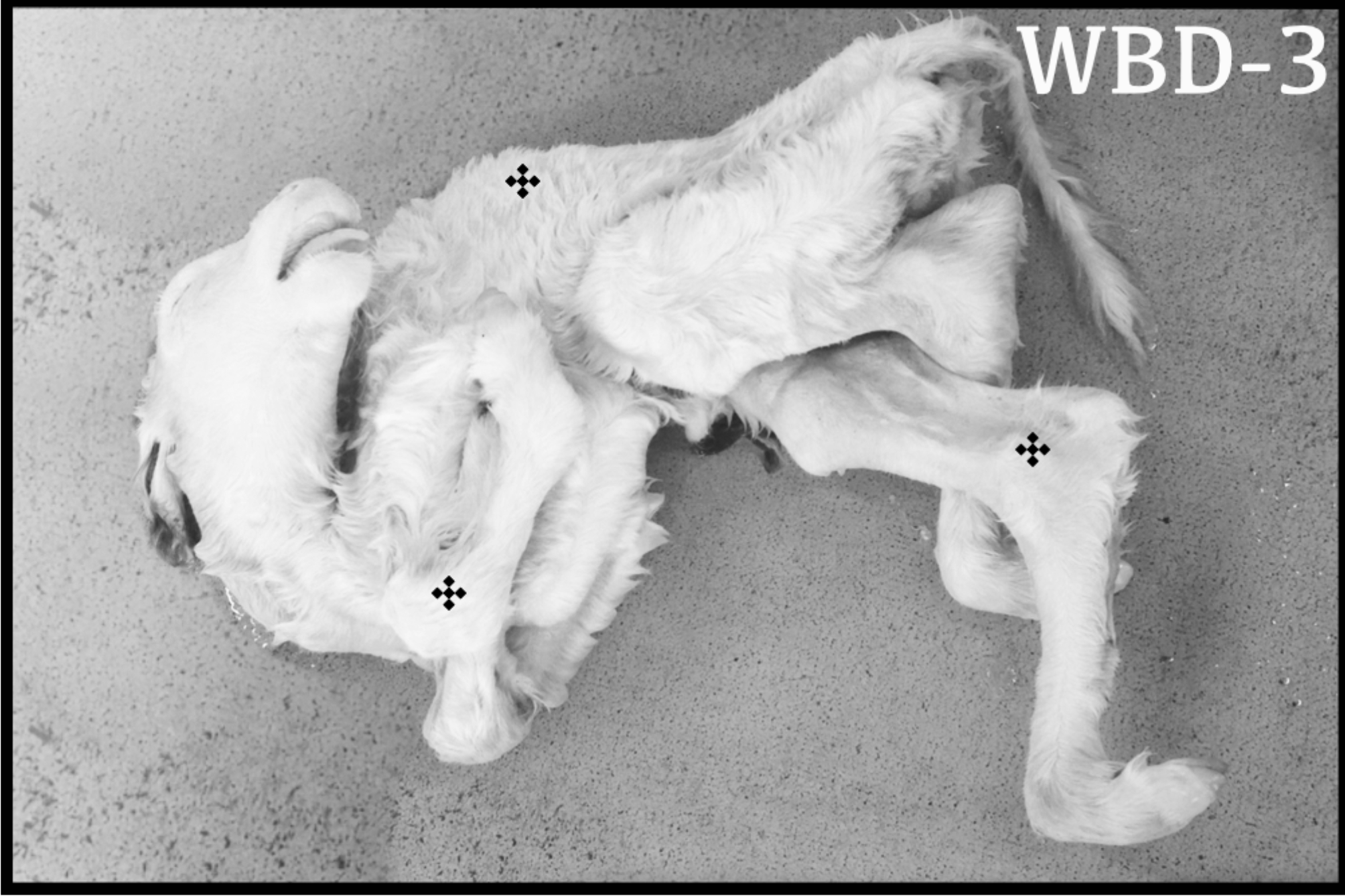 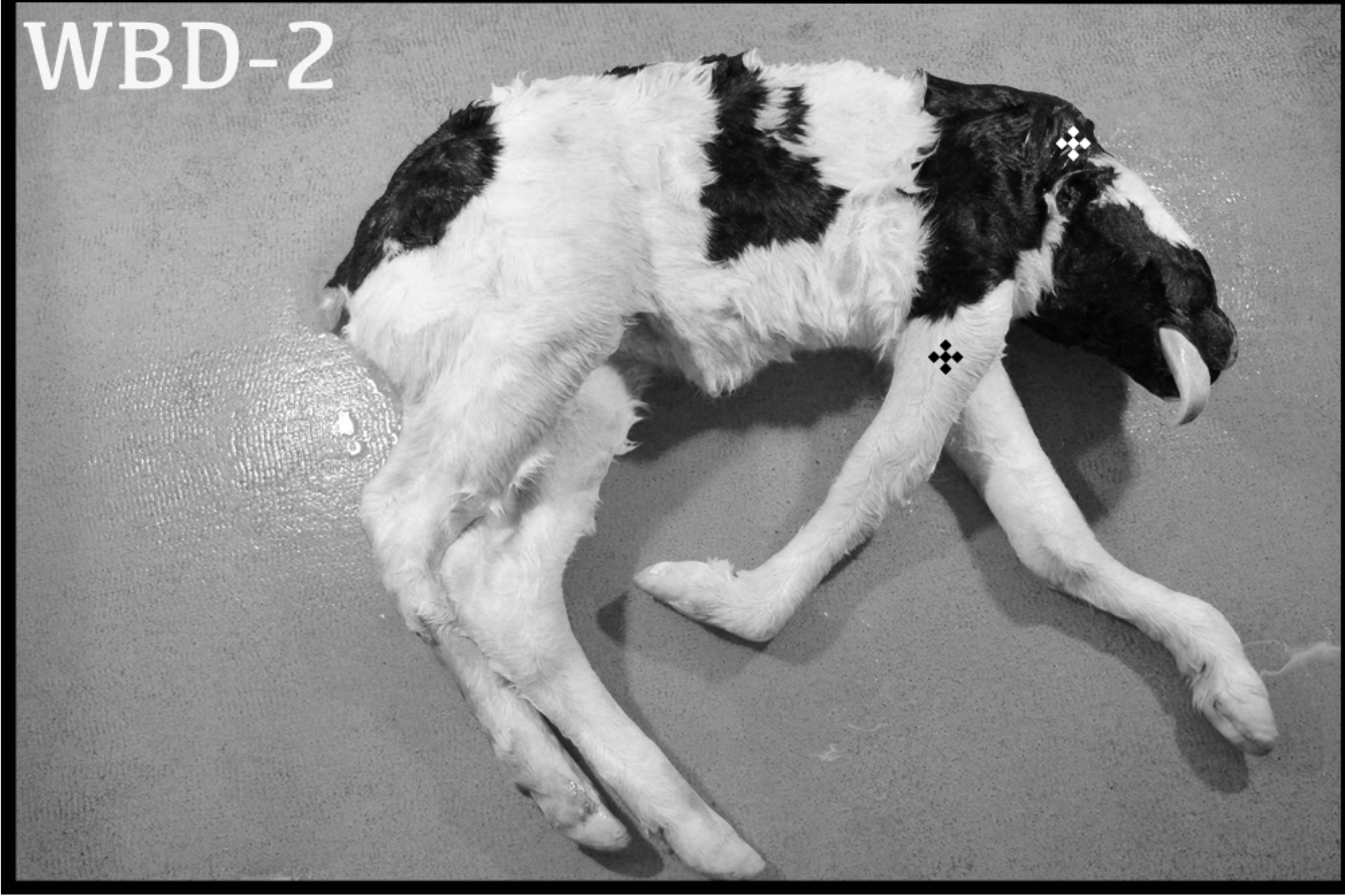 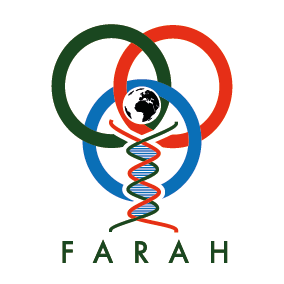 ETUDE 1 - Résultats
Examen macroscopique
WBD-0
WBD-1
WBD-2
WBD-3
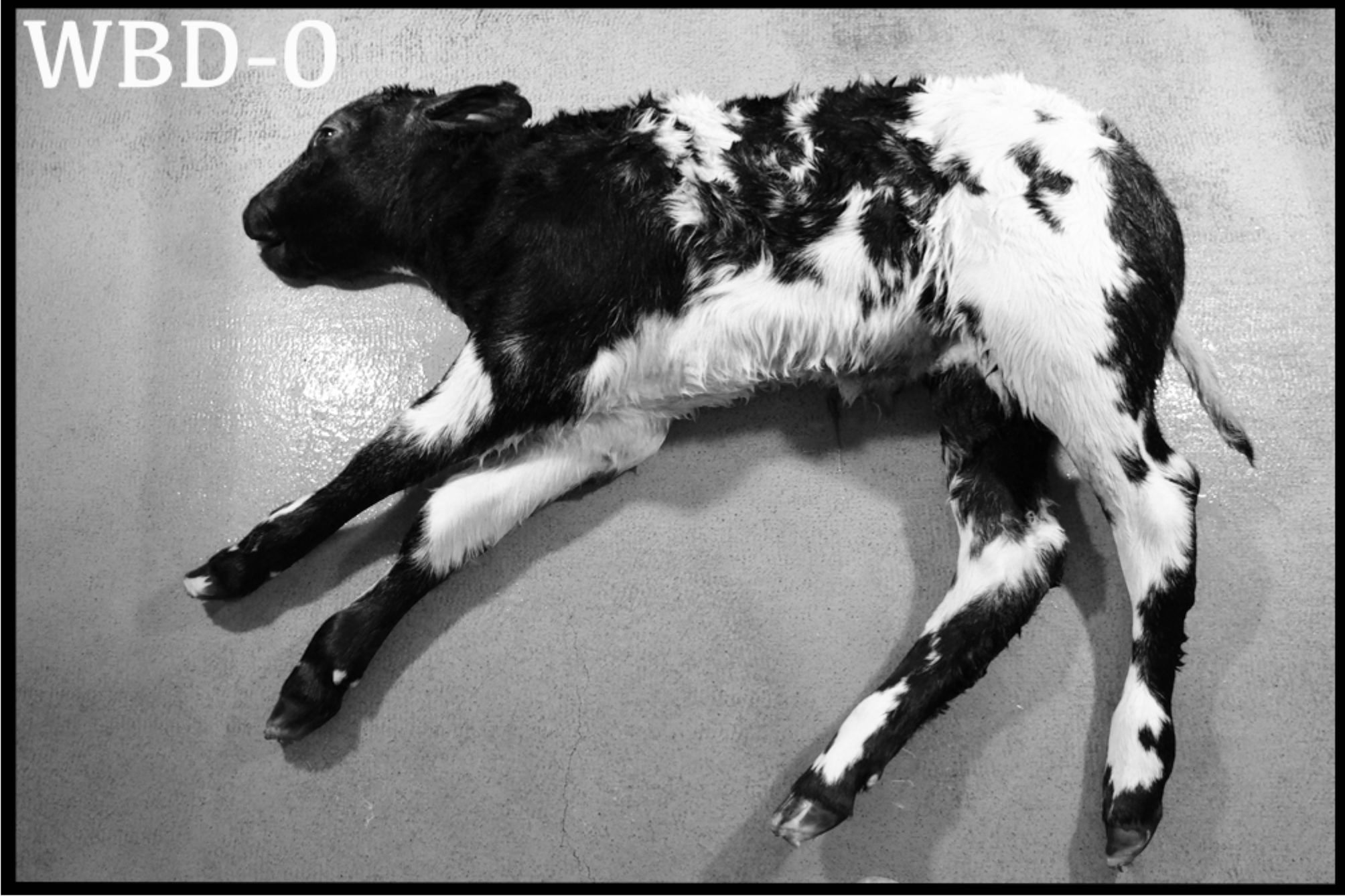 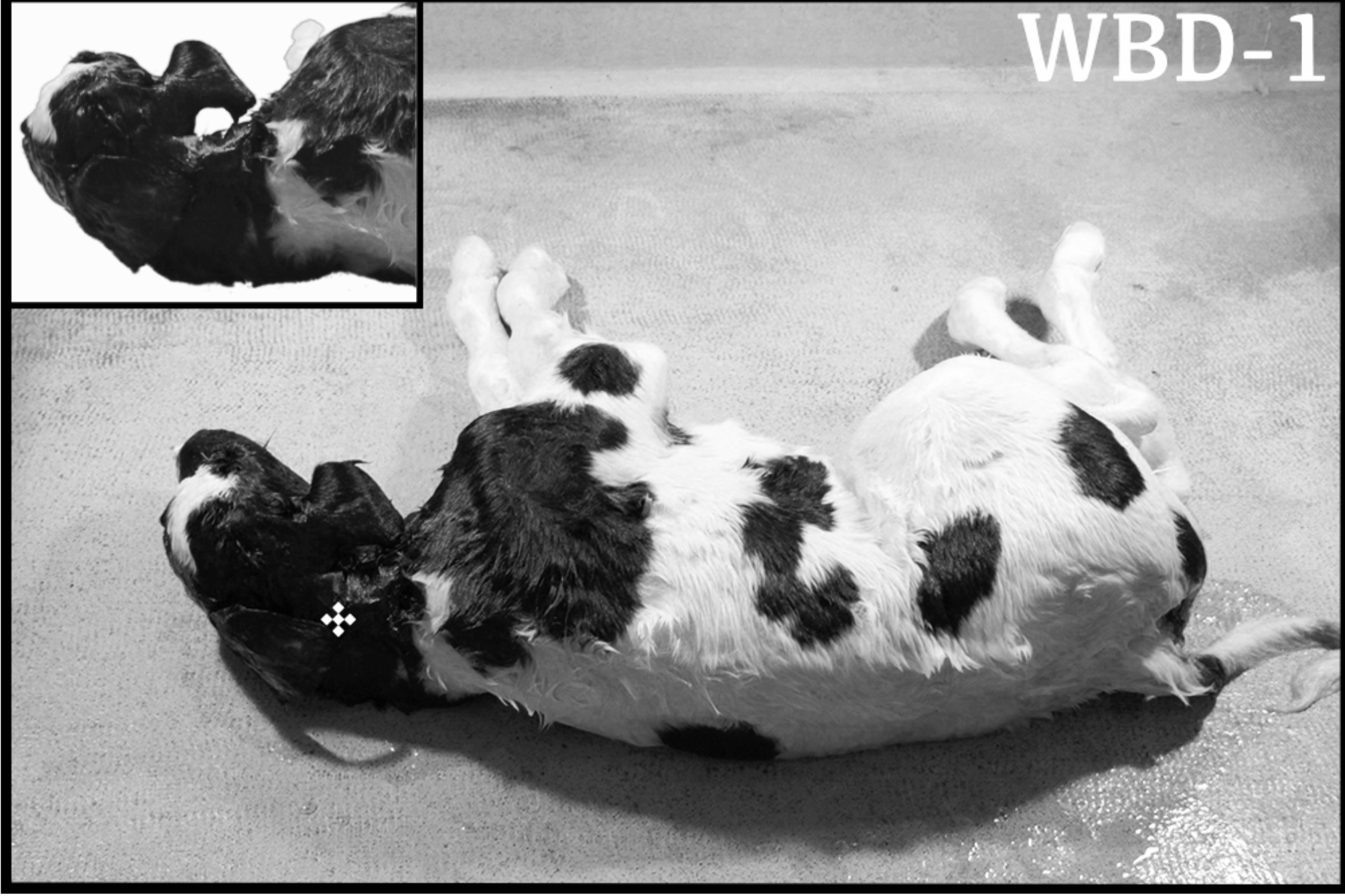 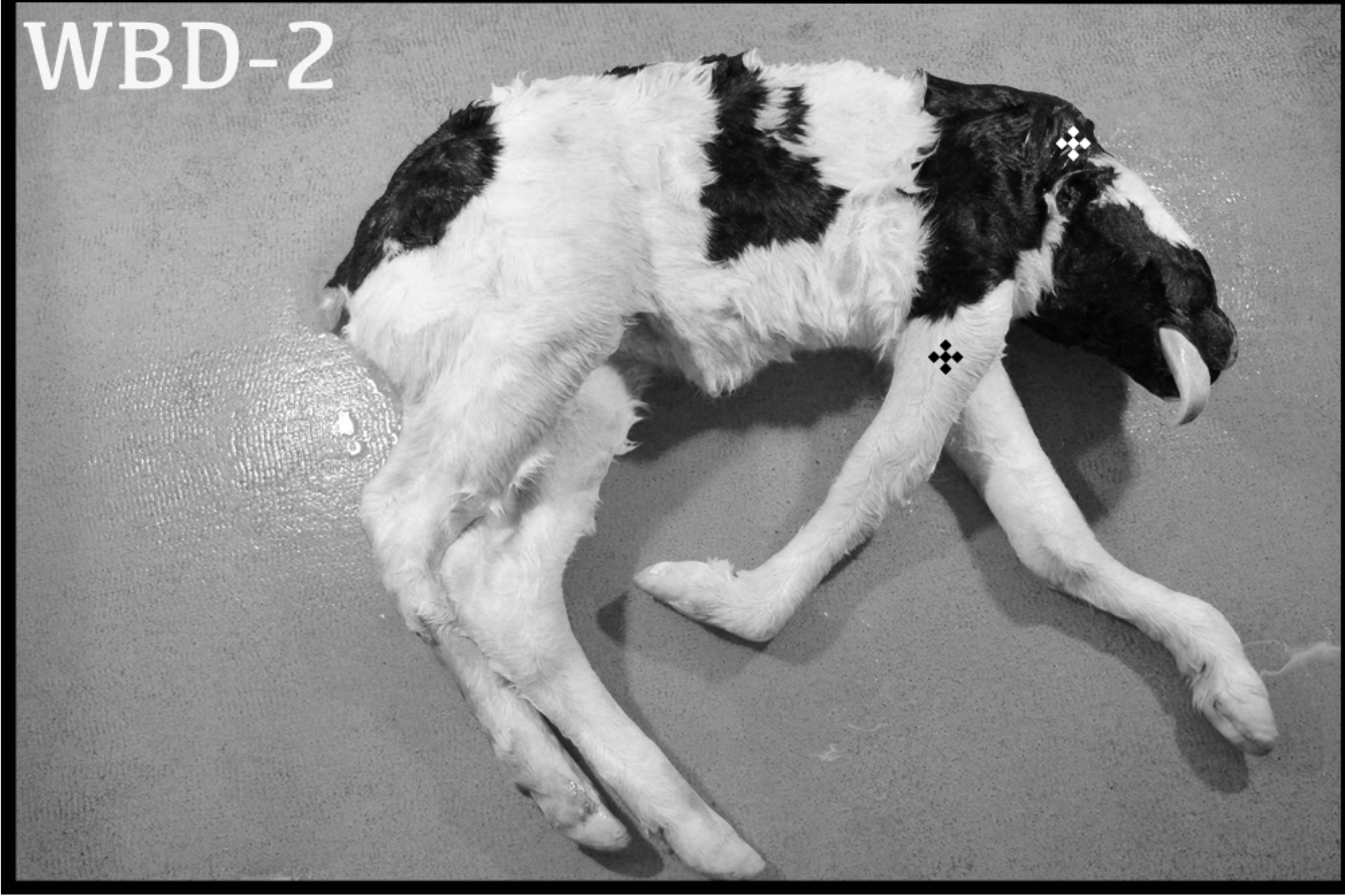 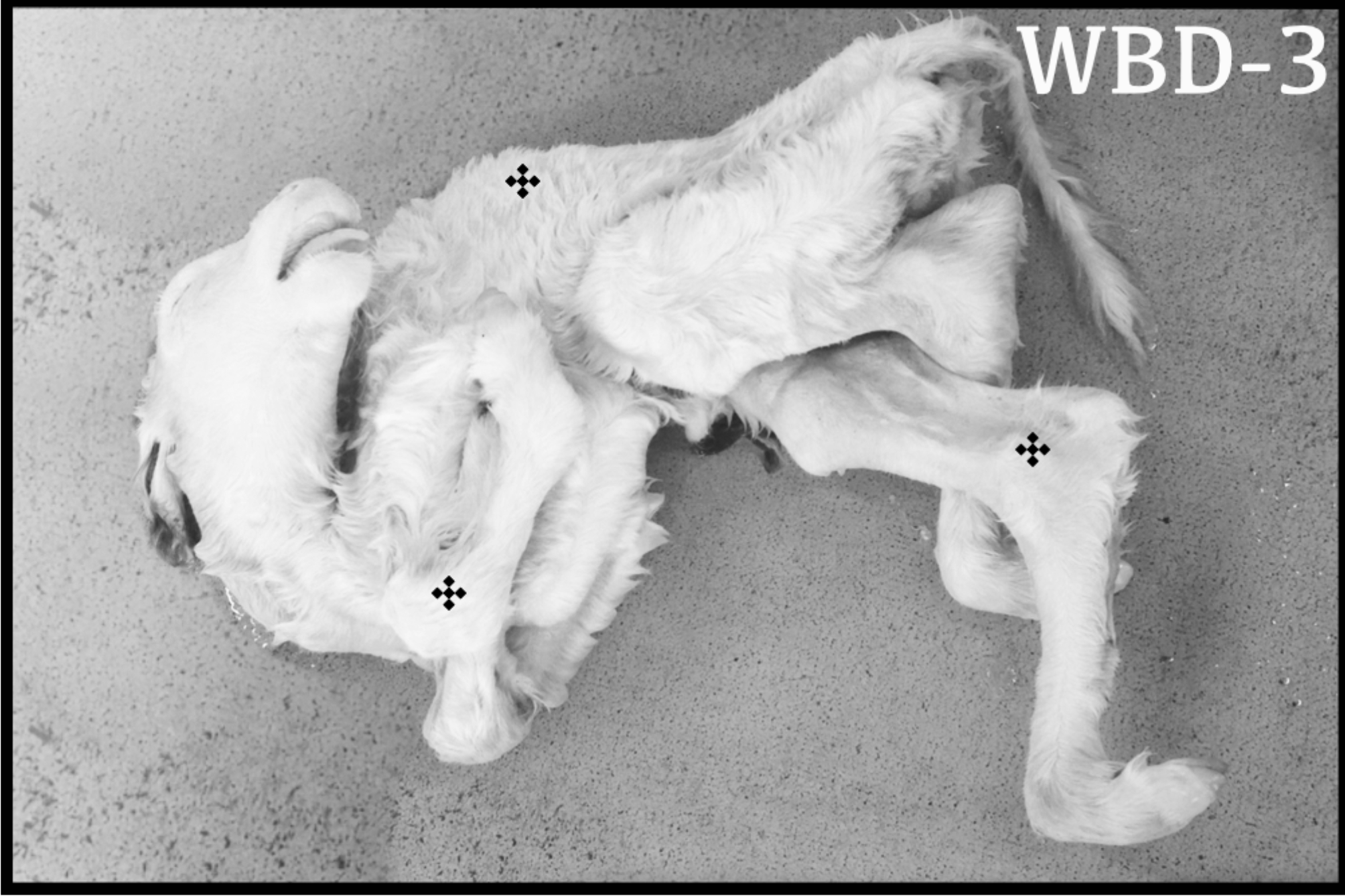 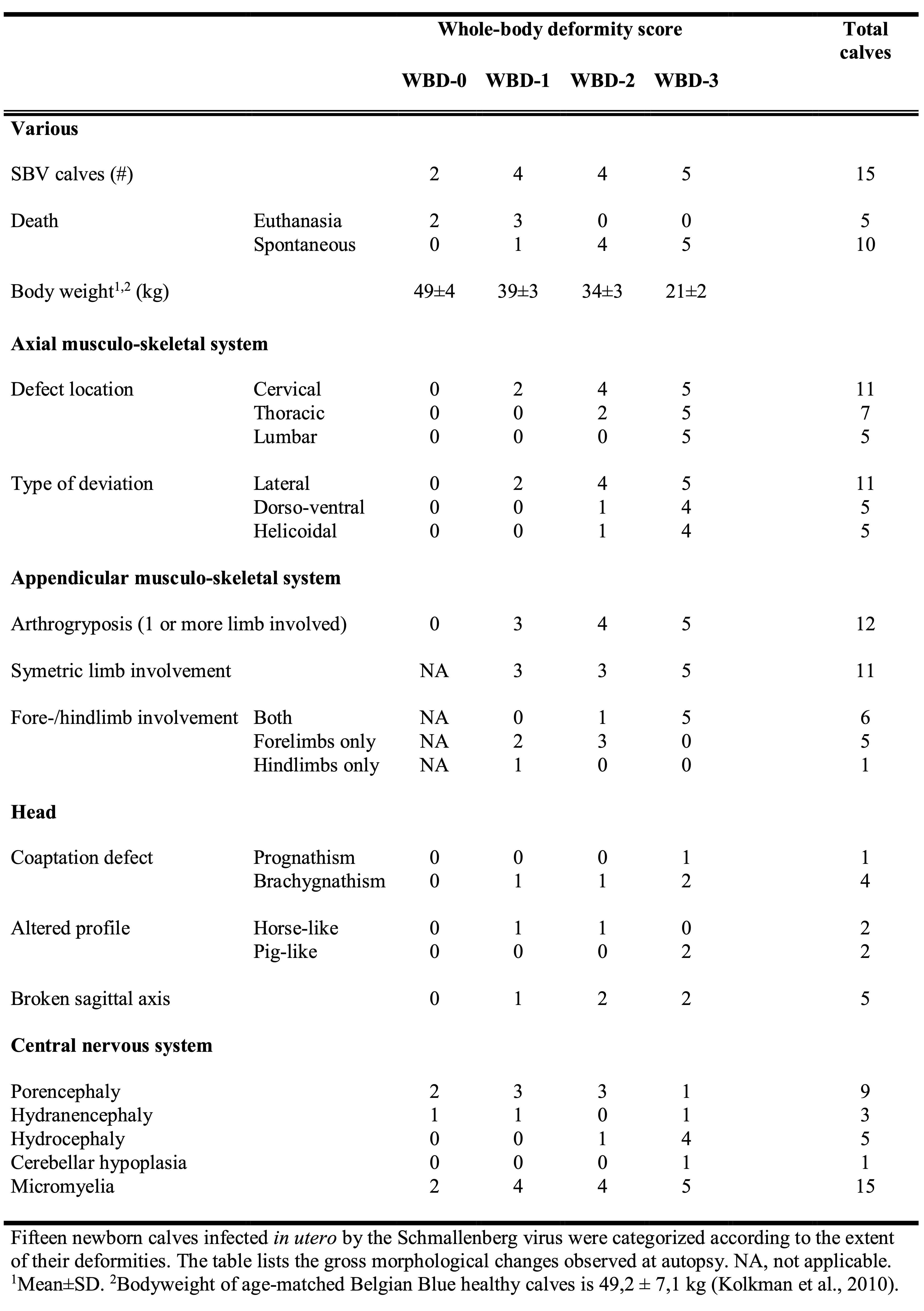 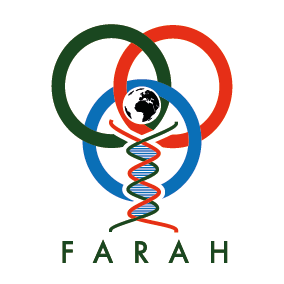 ETUDE 1 - Résultats
Examen macroscopique
Squelette axial:
Torticolis
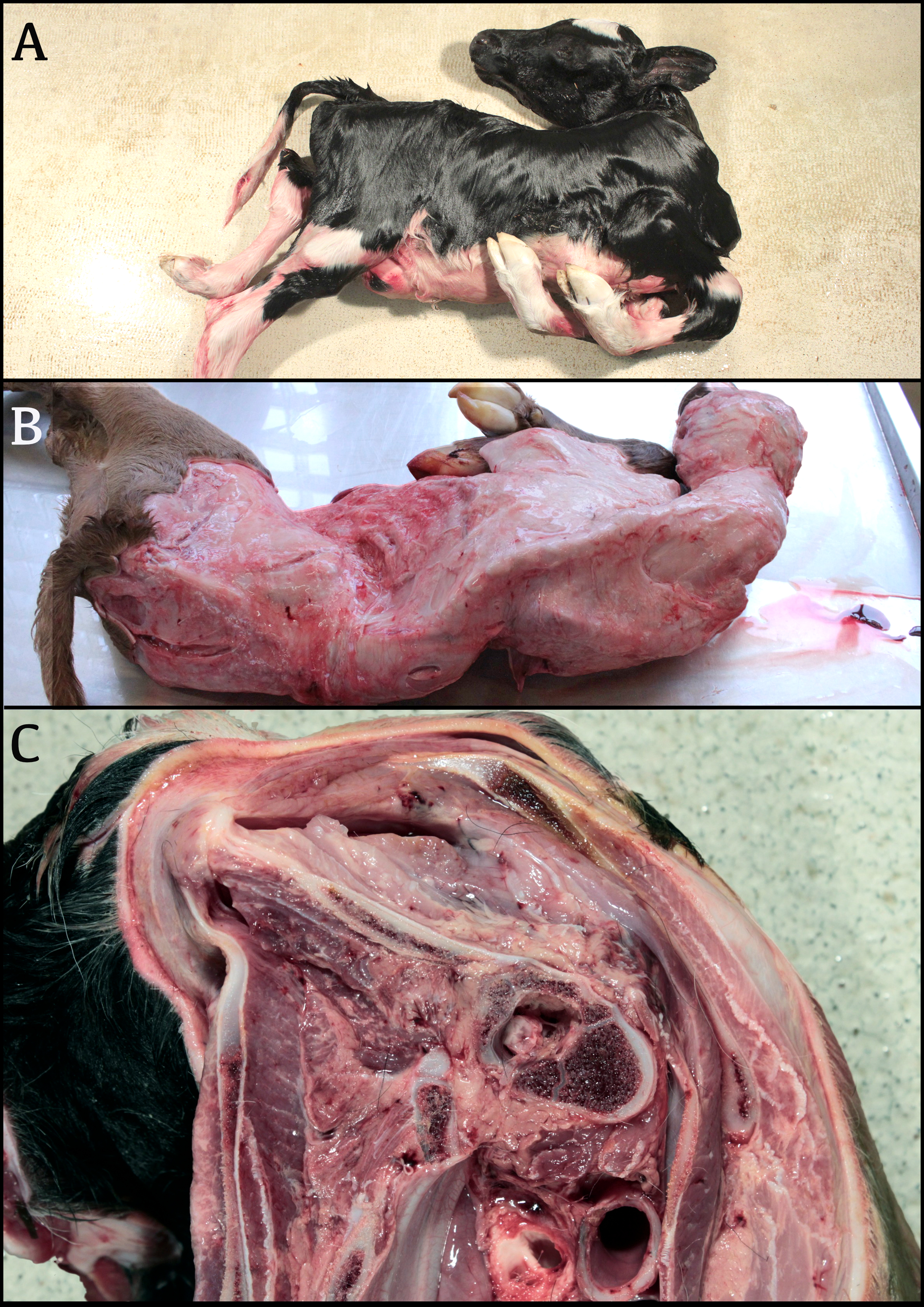 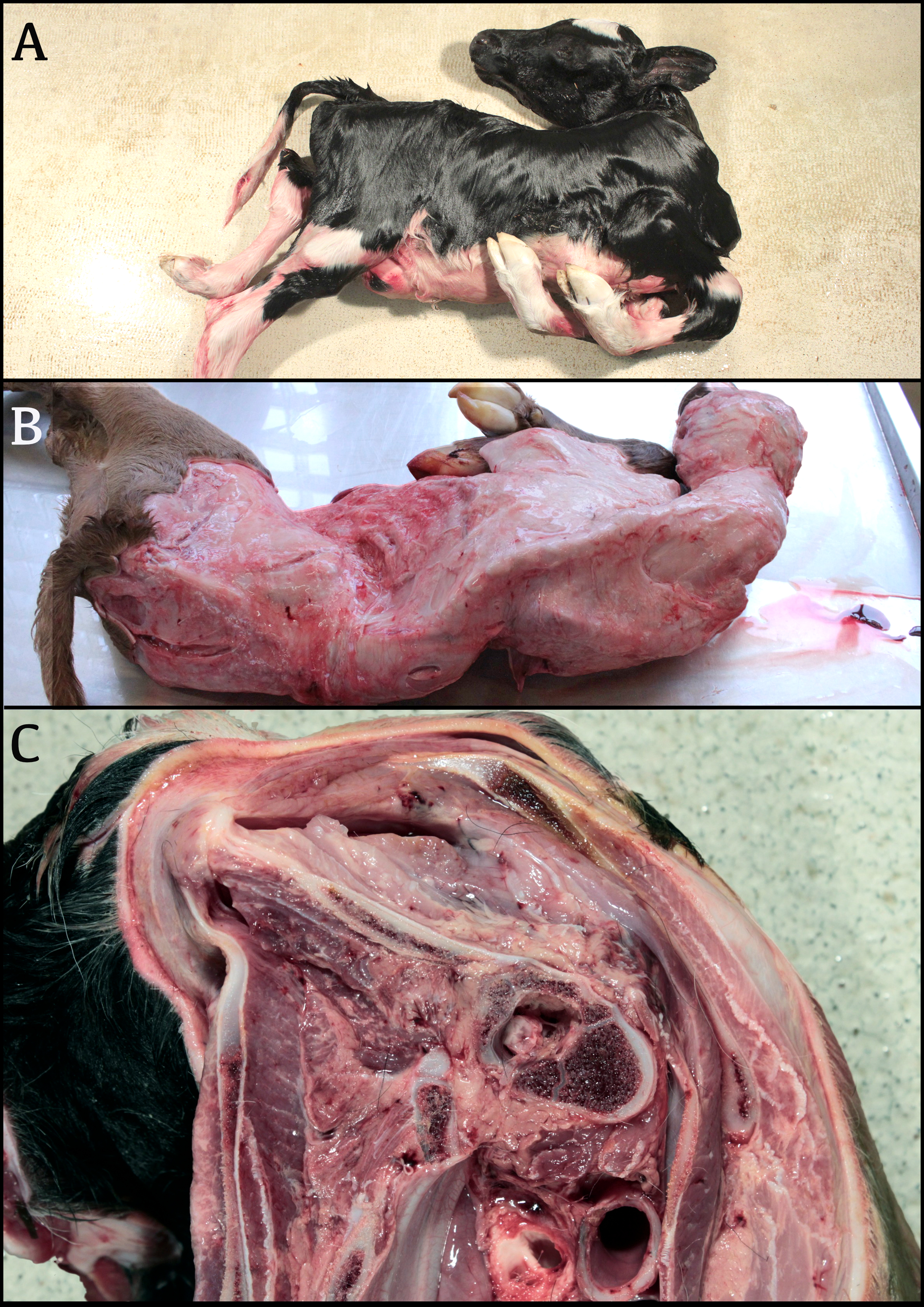 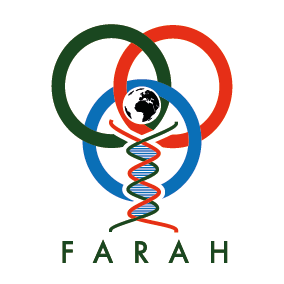 ETUDE 1 - Résultats
Examen macroscopique
Squelette axial:
Torticolis
Scoliose
Lordose
Cyphose
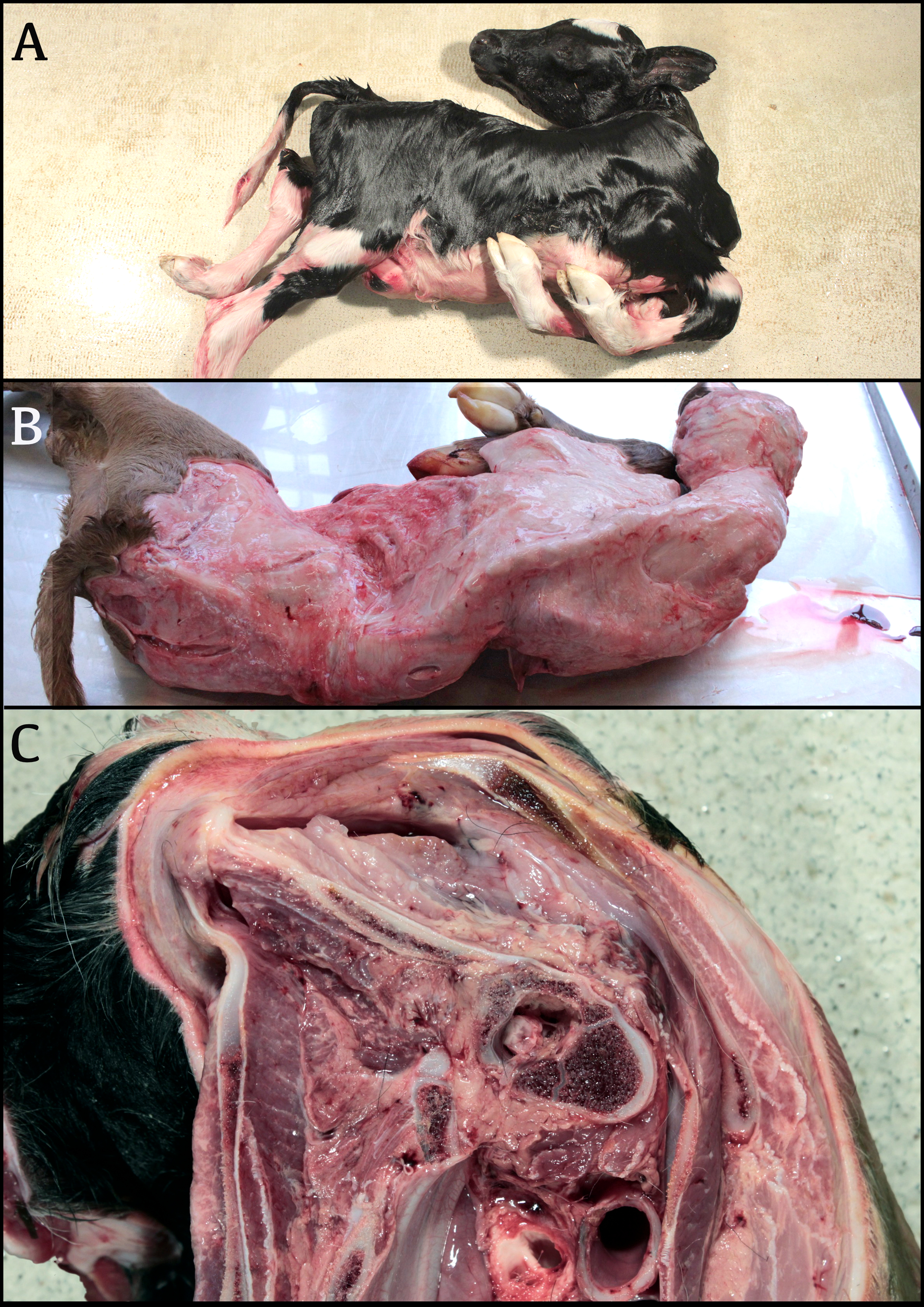 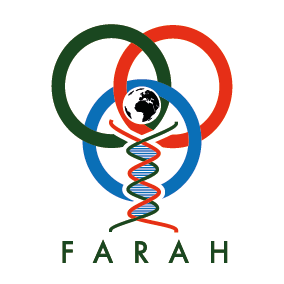 ETUDE 1 - Résultats
Examen macroscopique
Squelette axial:
Torticolis
Scoliose
Lordose
Cyphose
Rotation autour de l’axe
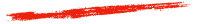 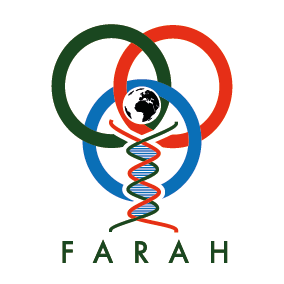 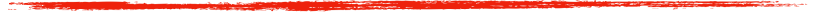 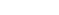 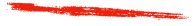 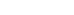 ETUDE 1 - Résultats
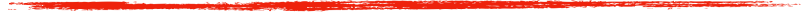 Examen macroscopique
WBD-0
WBD-1
WBD-2
WBD-3
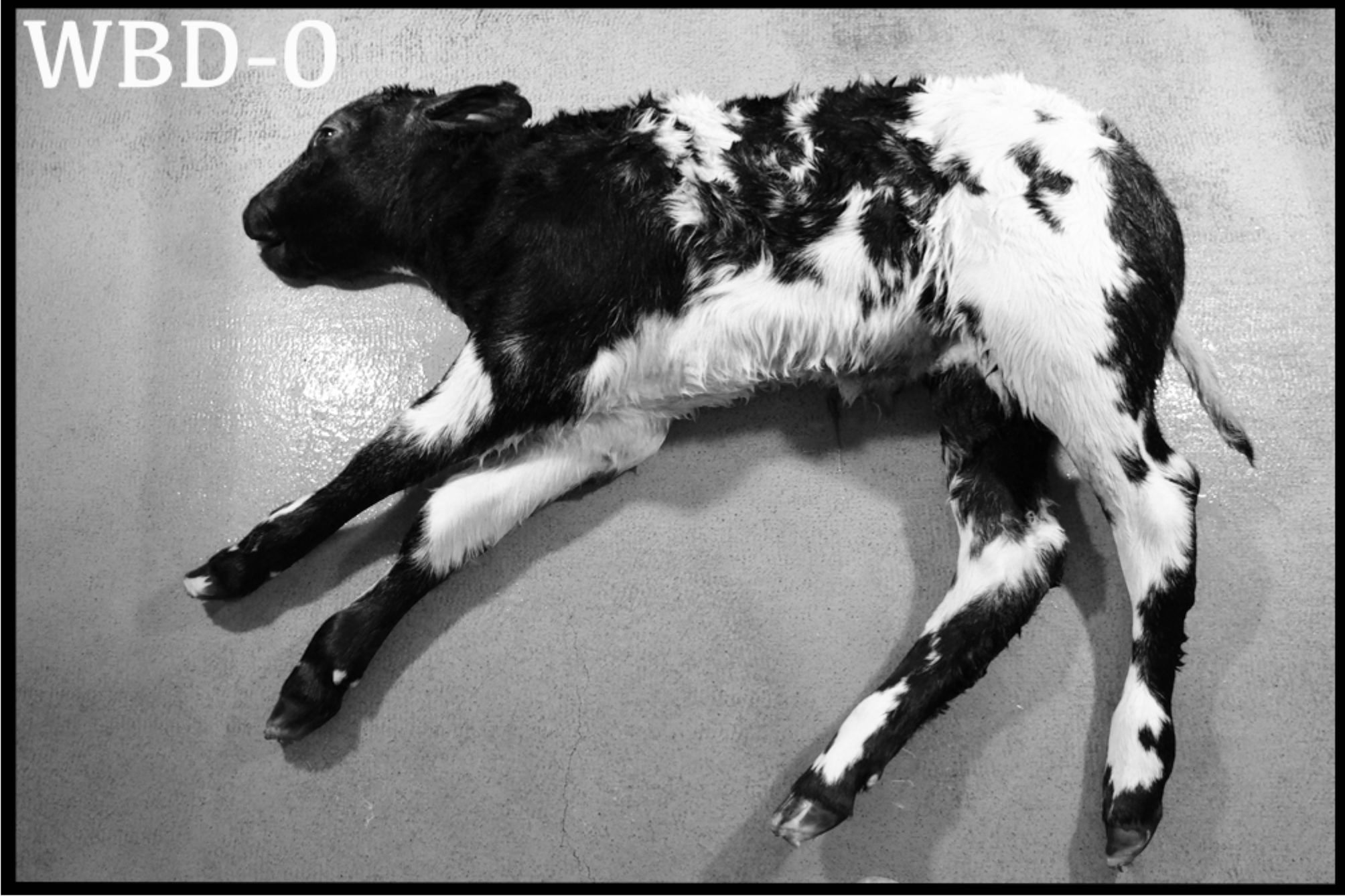 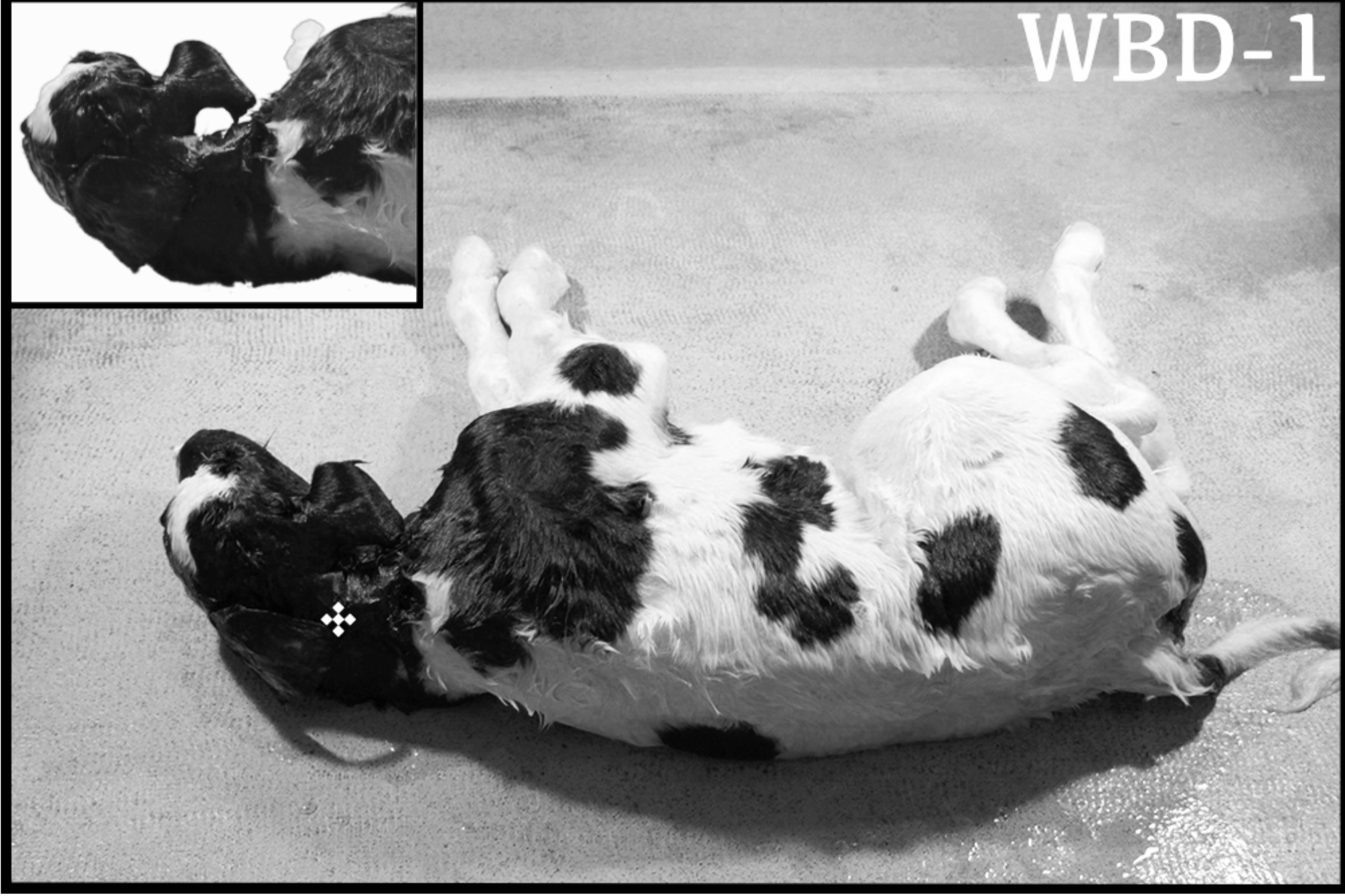 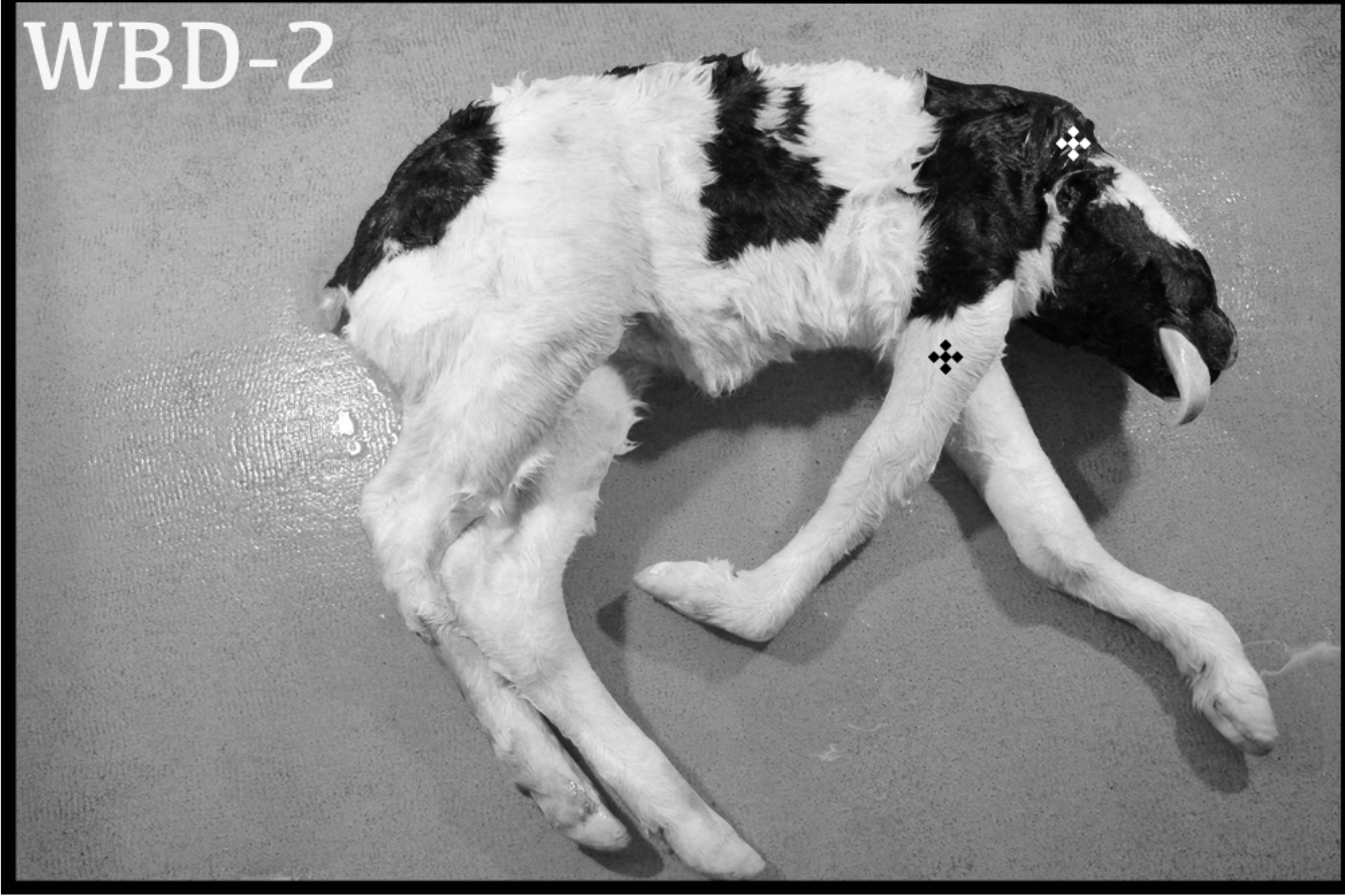 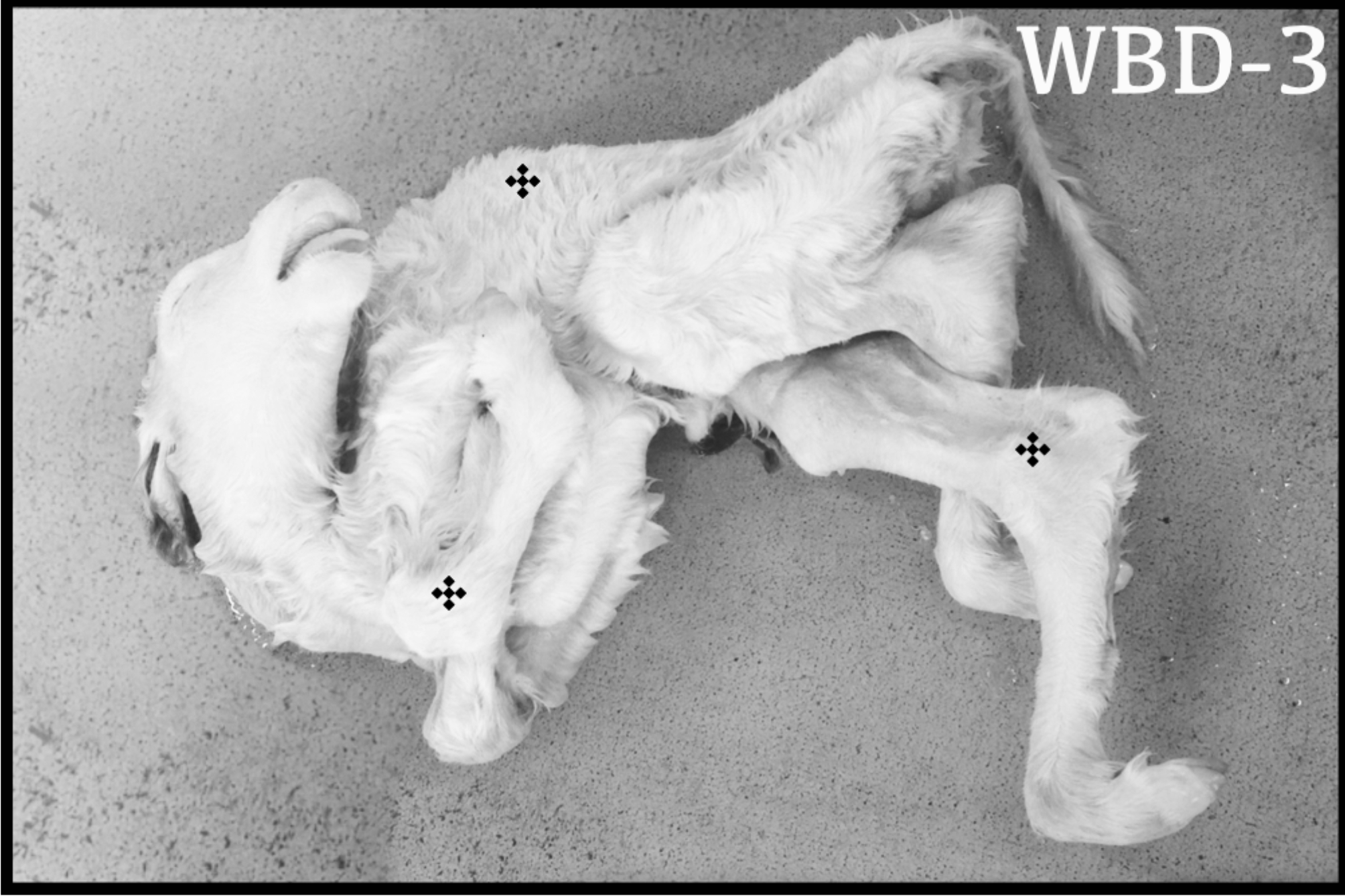 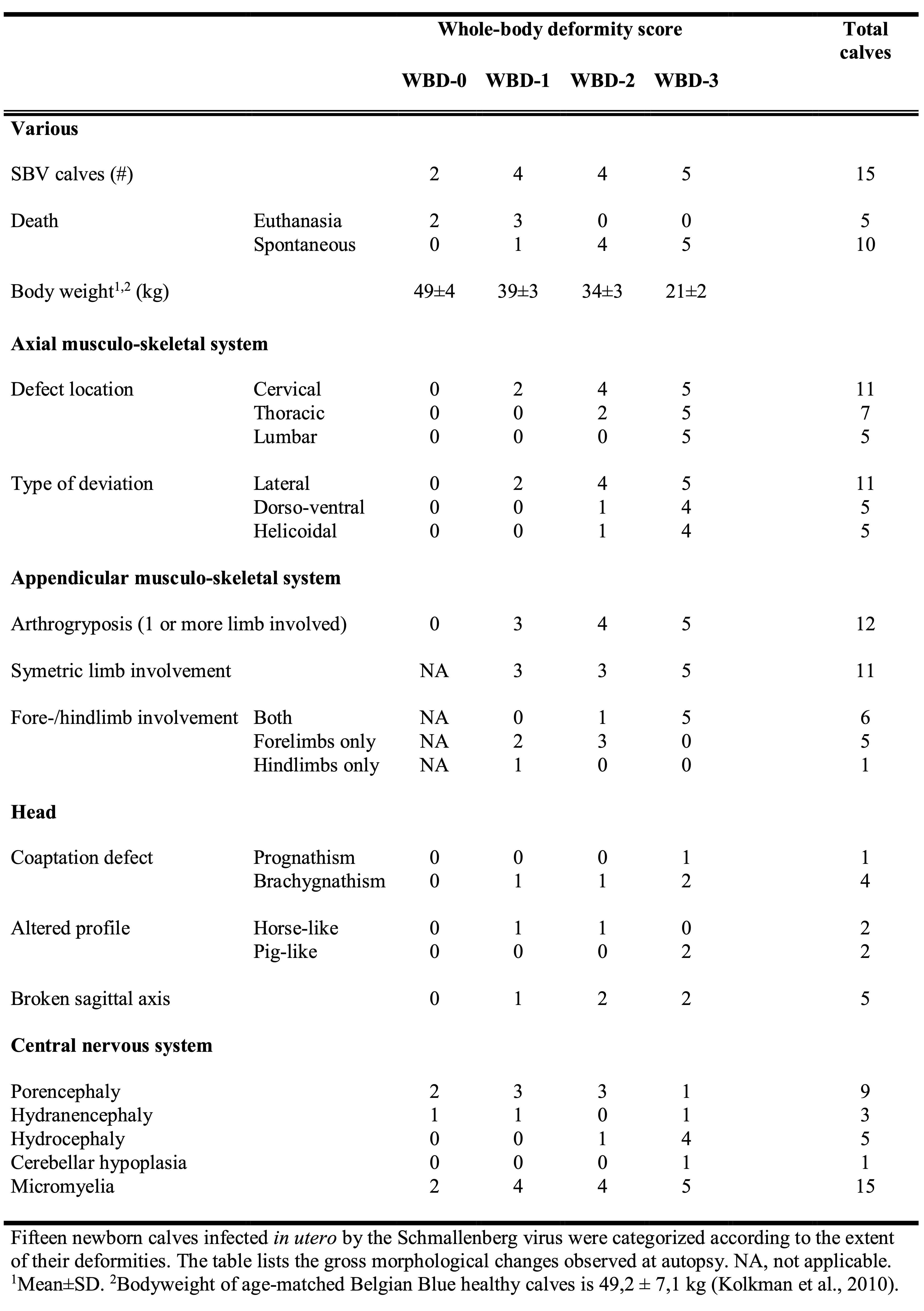 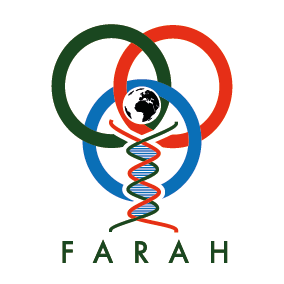 ETUDE 1 - Résultats
Examen macroscopique
Squelette appendiculaire:
Arthrogrypose
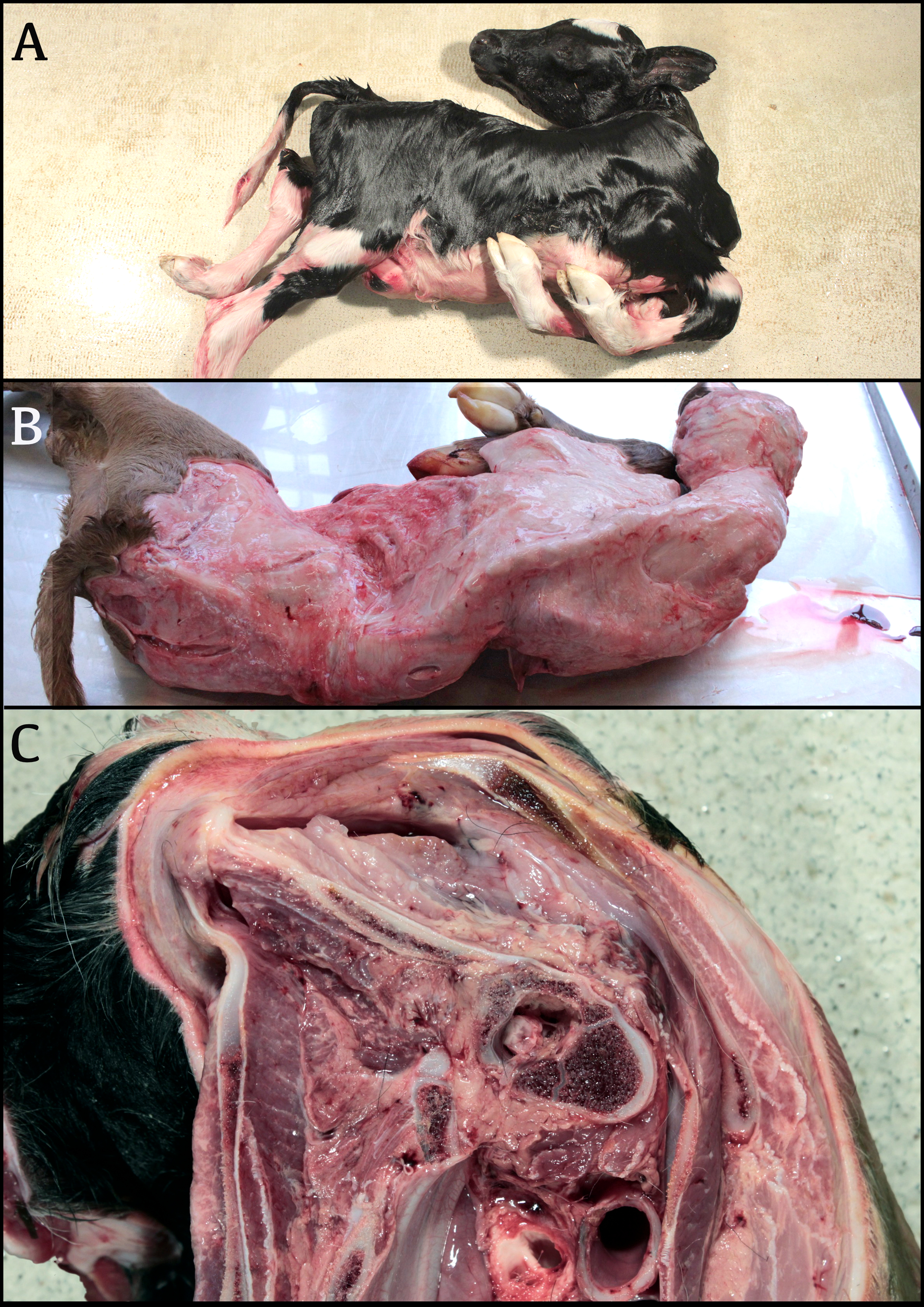 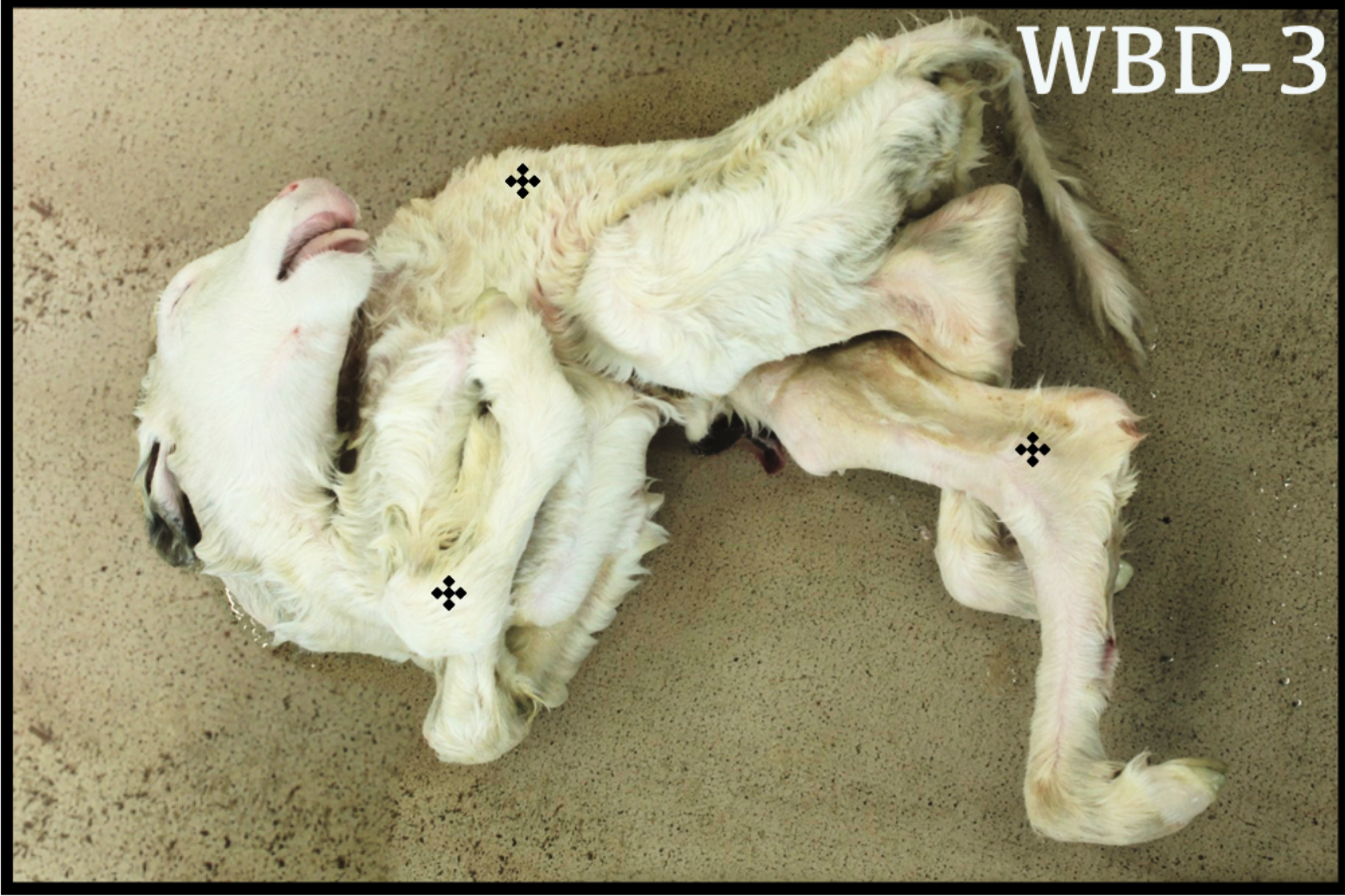 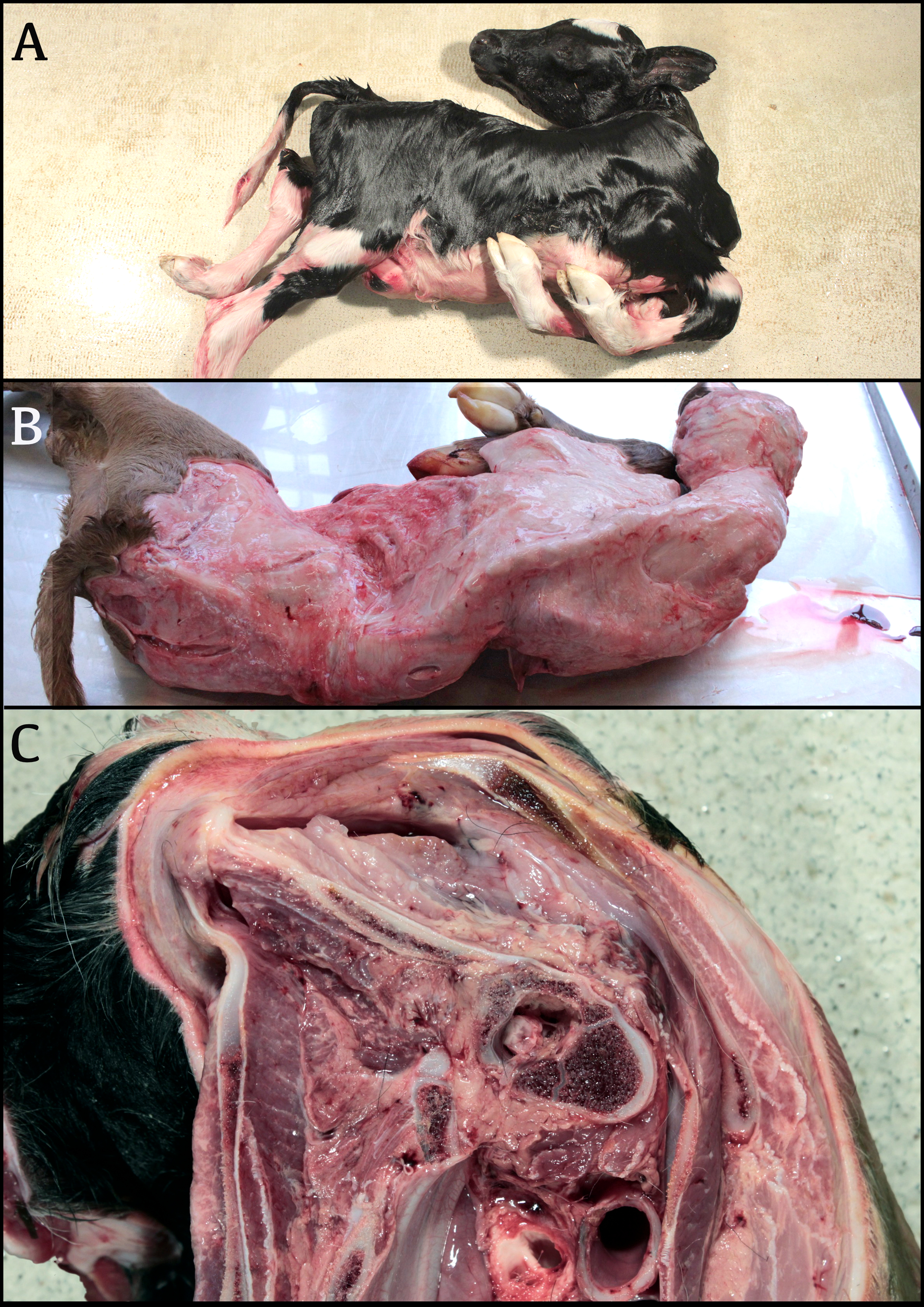 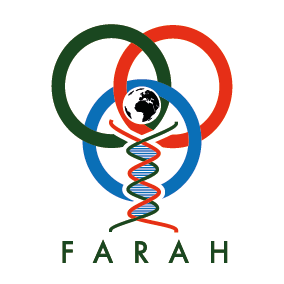 ETUDE 1 - Résultats
Examen macroscopique
Squelette appendiculaire:
Arthrogrypose
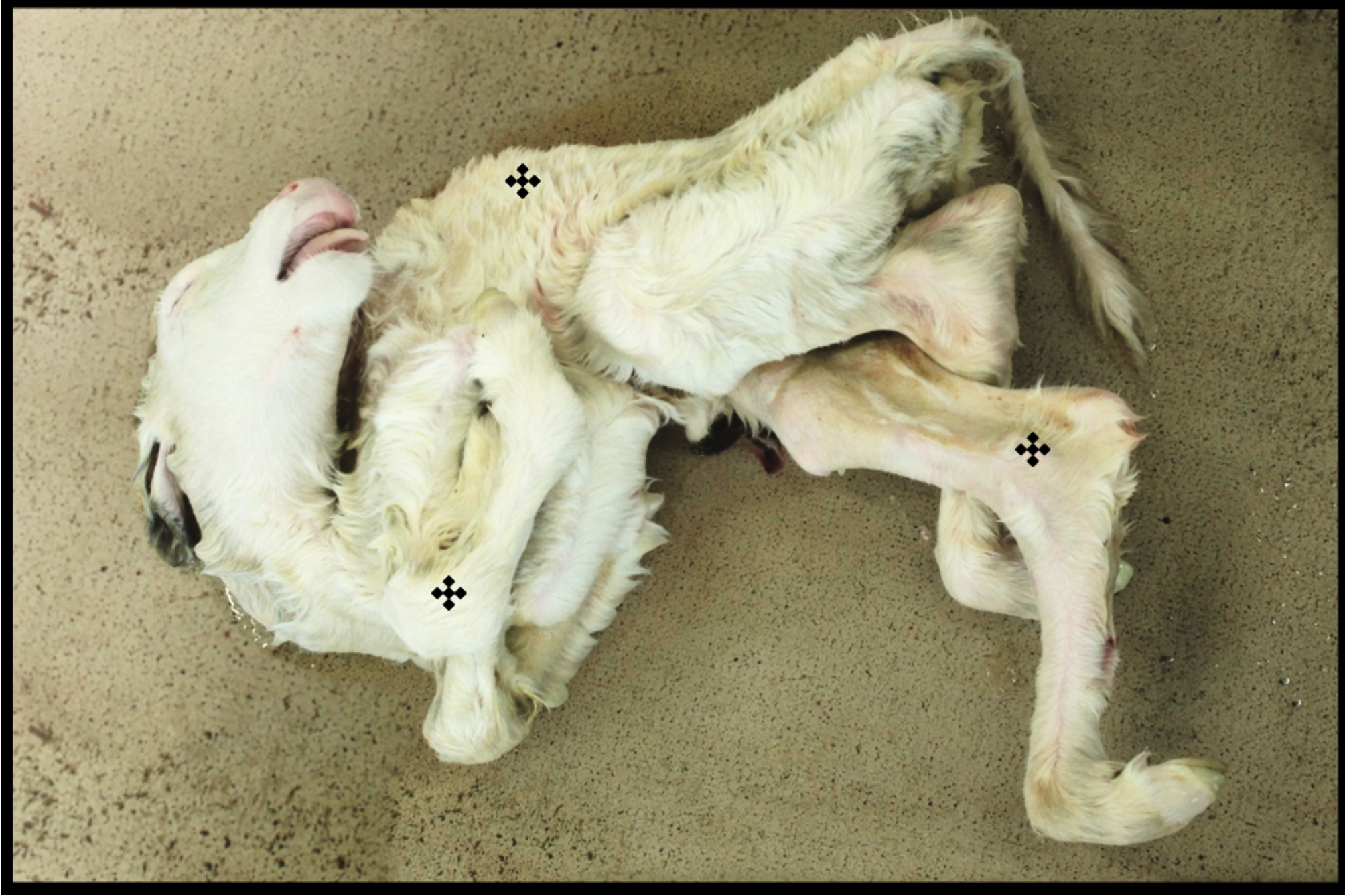 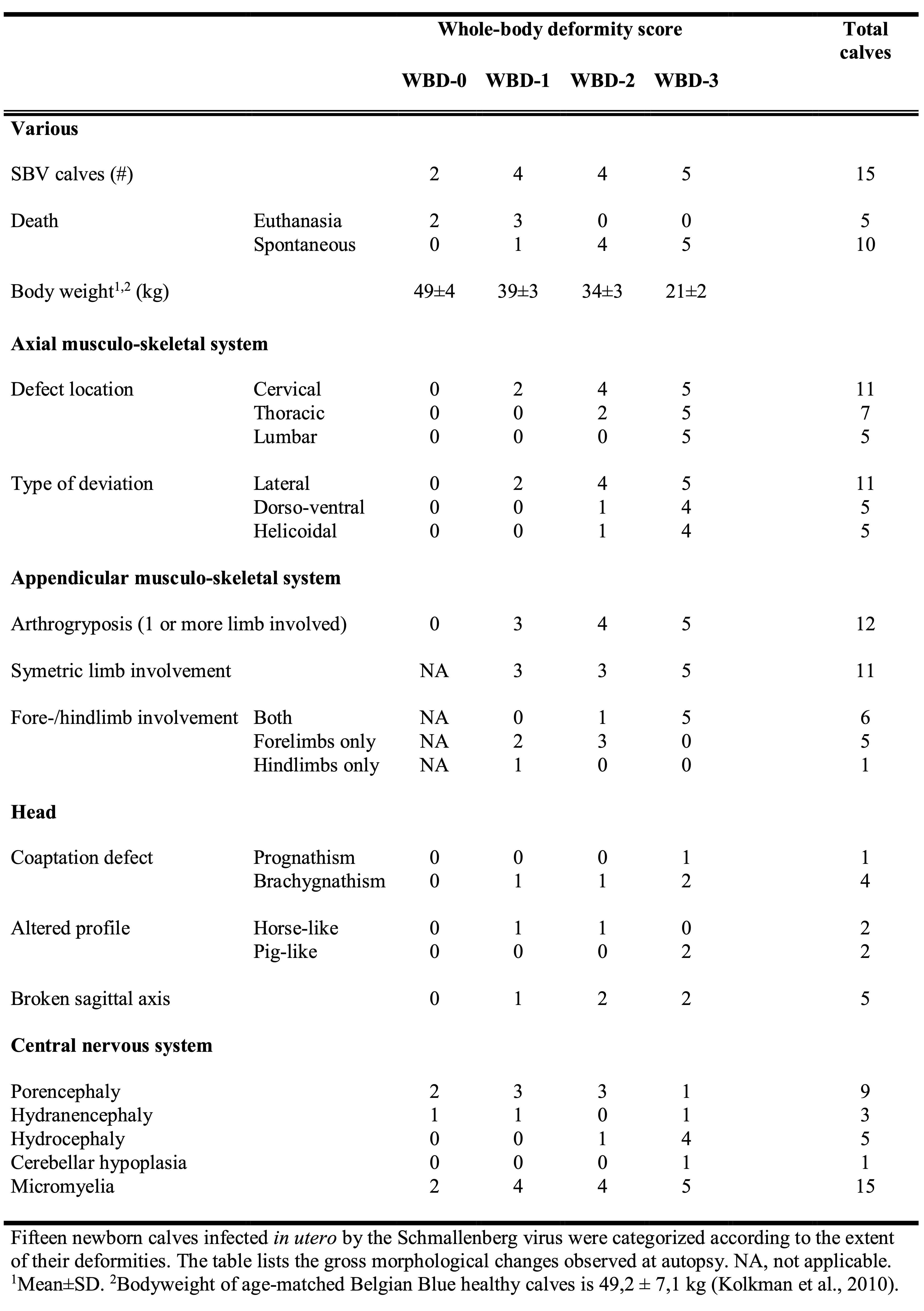 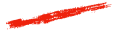 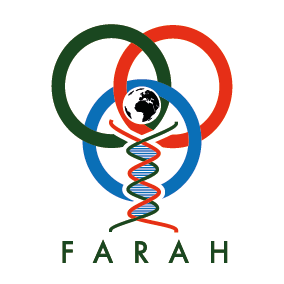 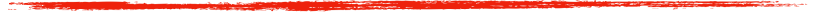 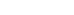 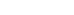 ETUDE 1 - Résultats
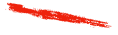 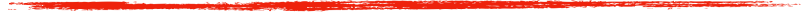 Examen macroscopique
WBD-0
WBD-1
WBD-2
WBD-3
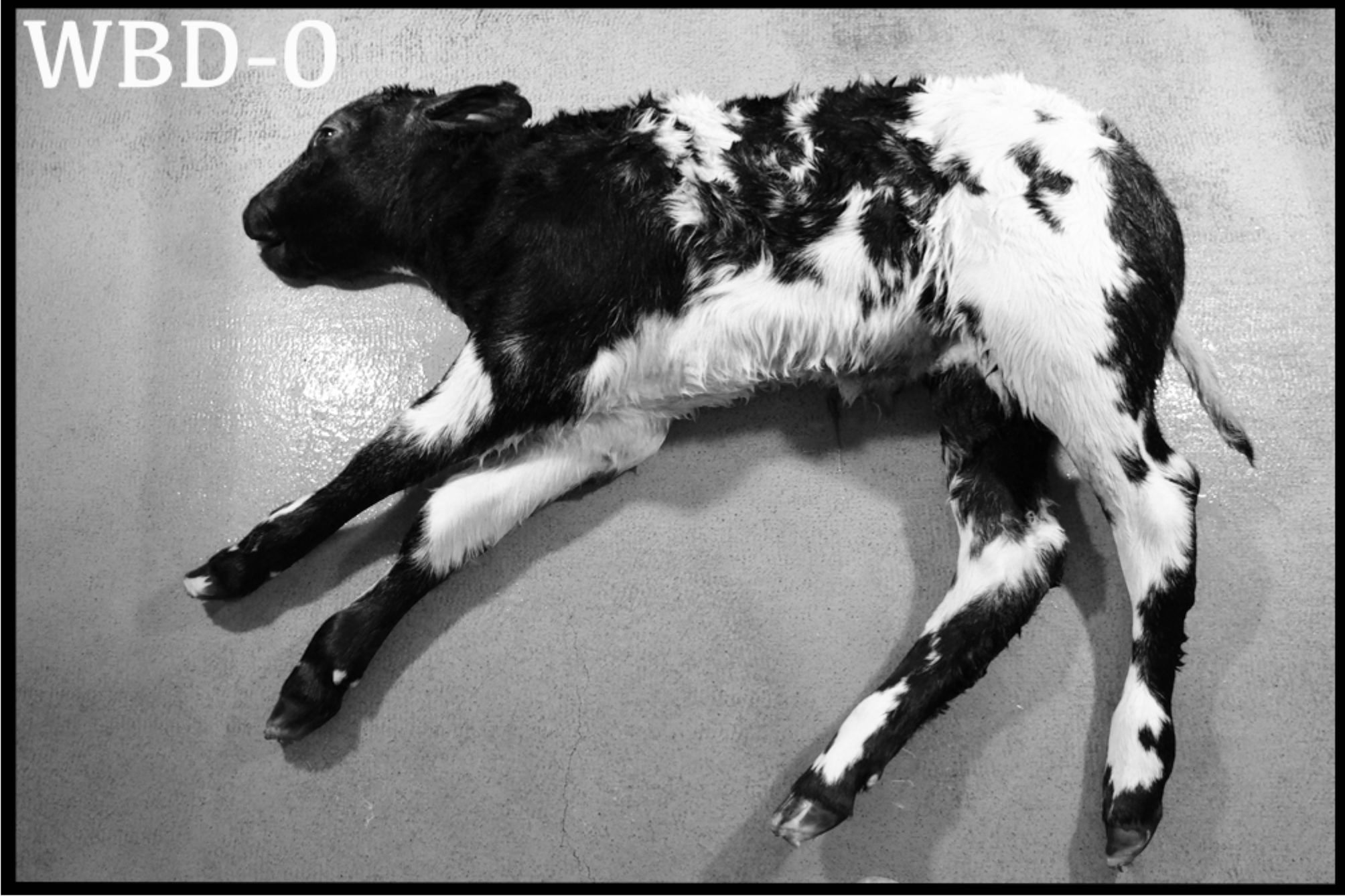 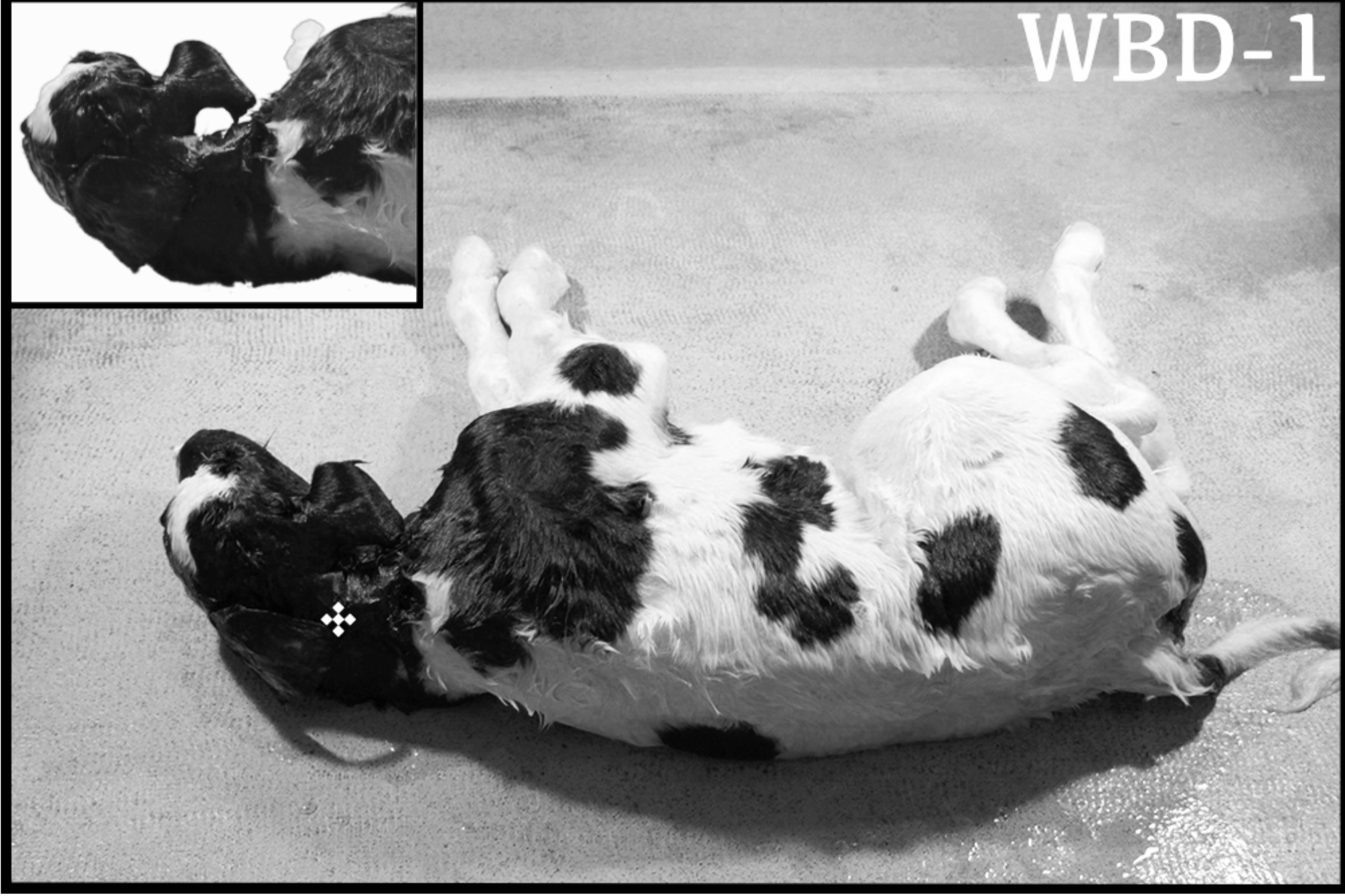 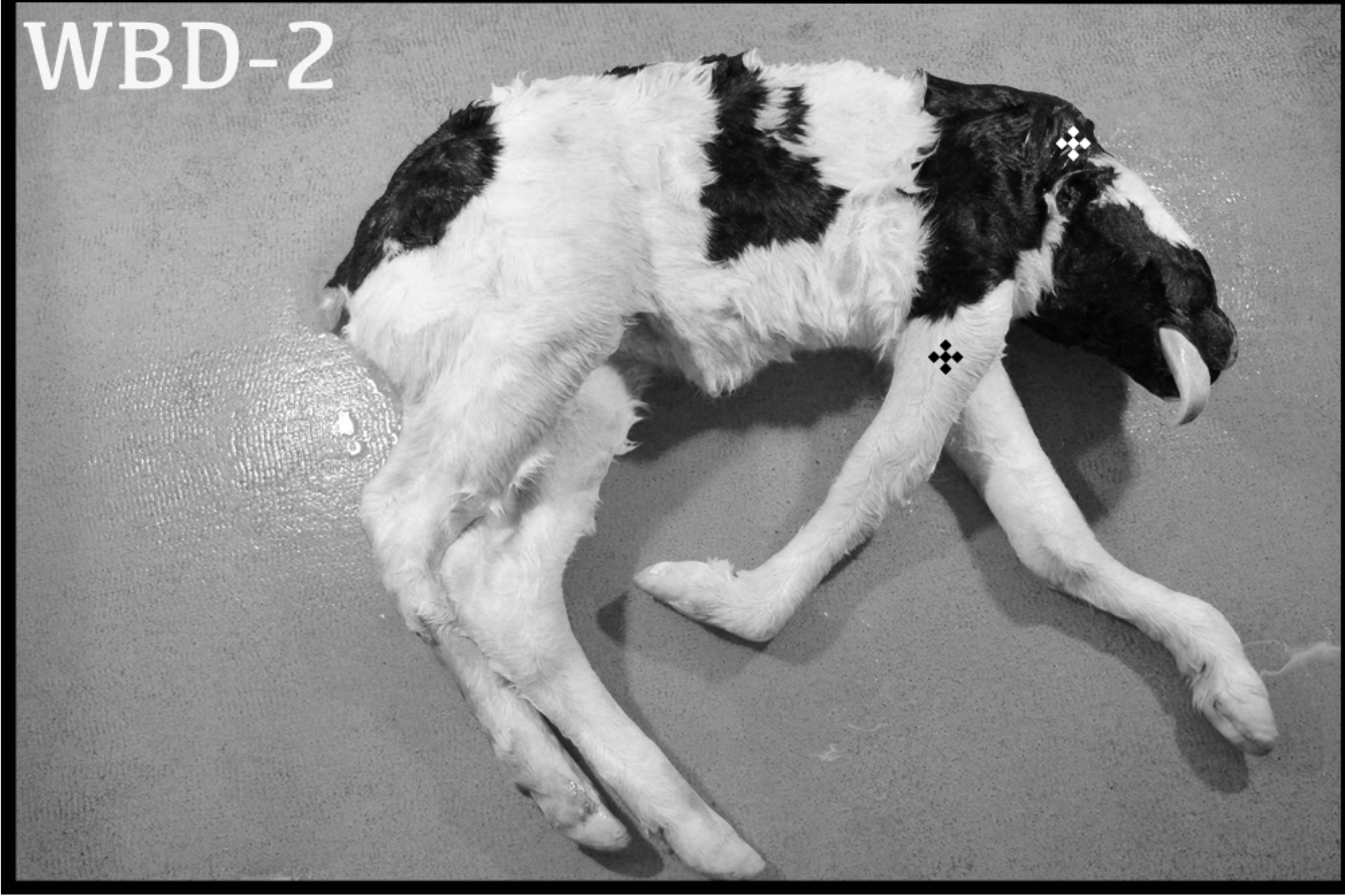 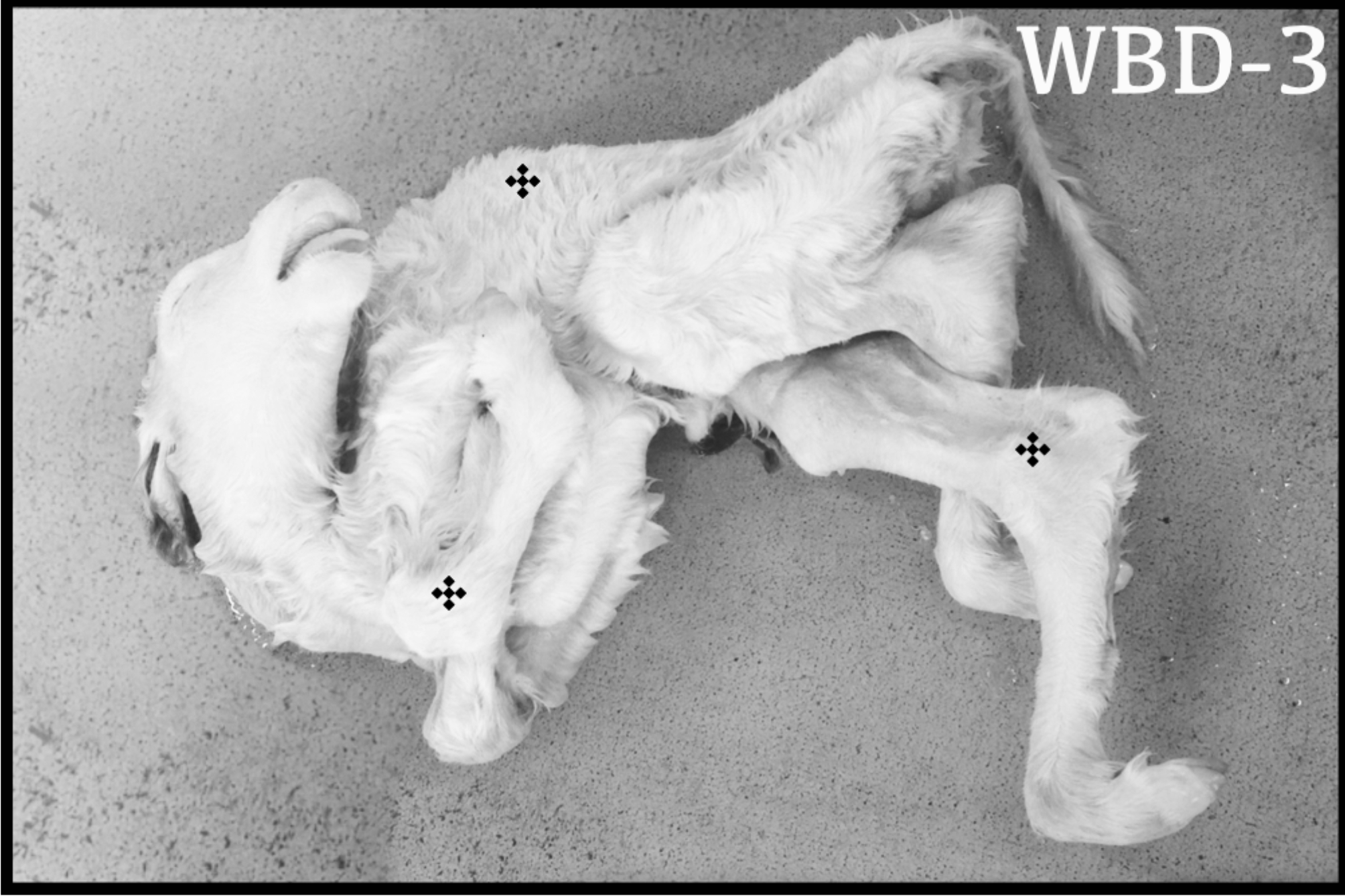 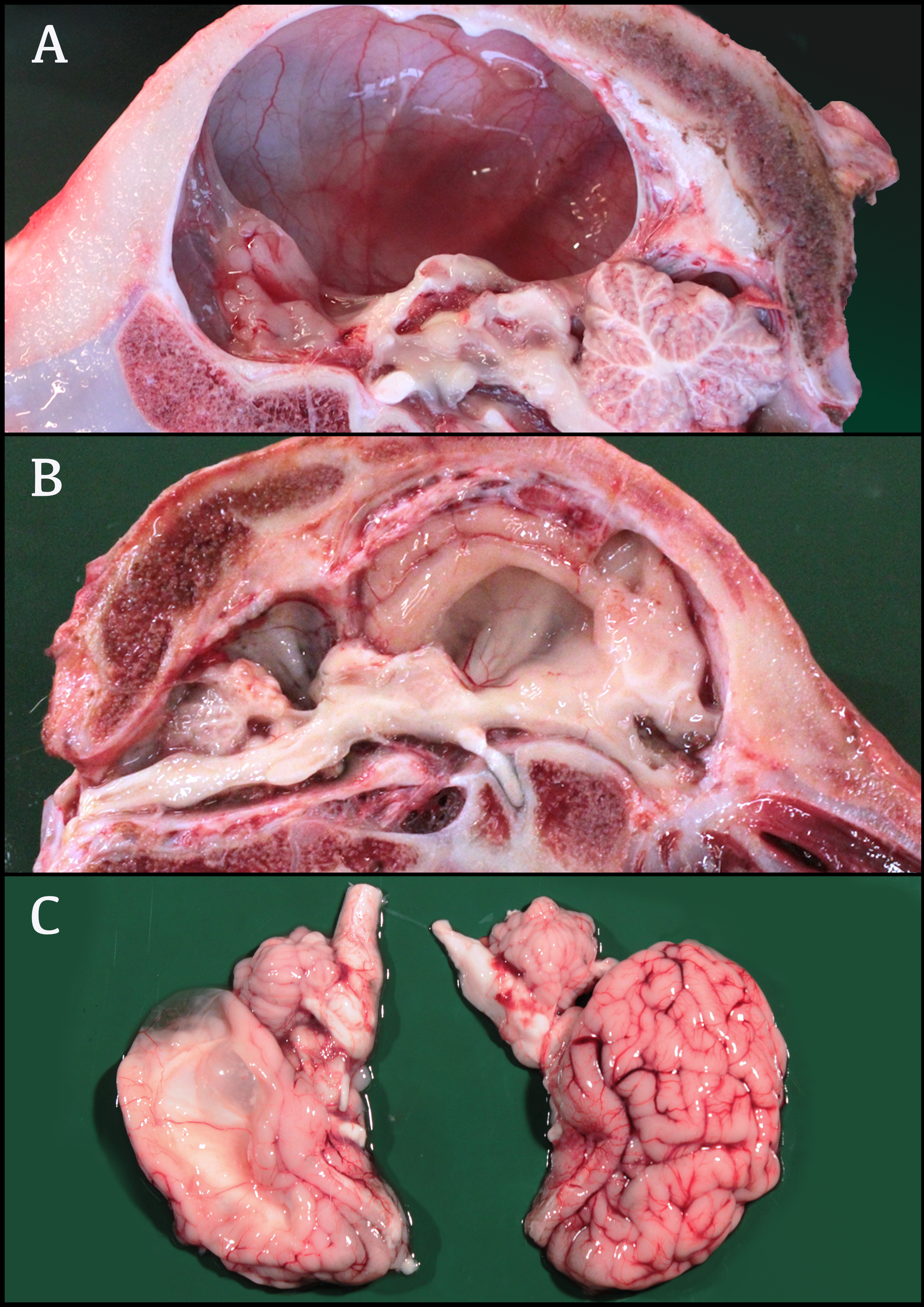 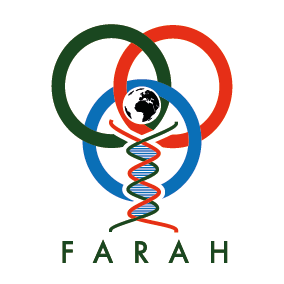 ETUDE 1 - Résultats
Examen macroscopique
Système nerveux central:
Hydrocéphalie
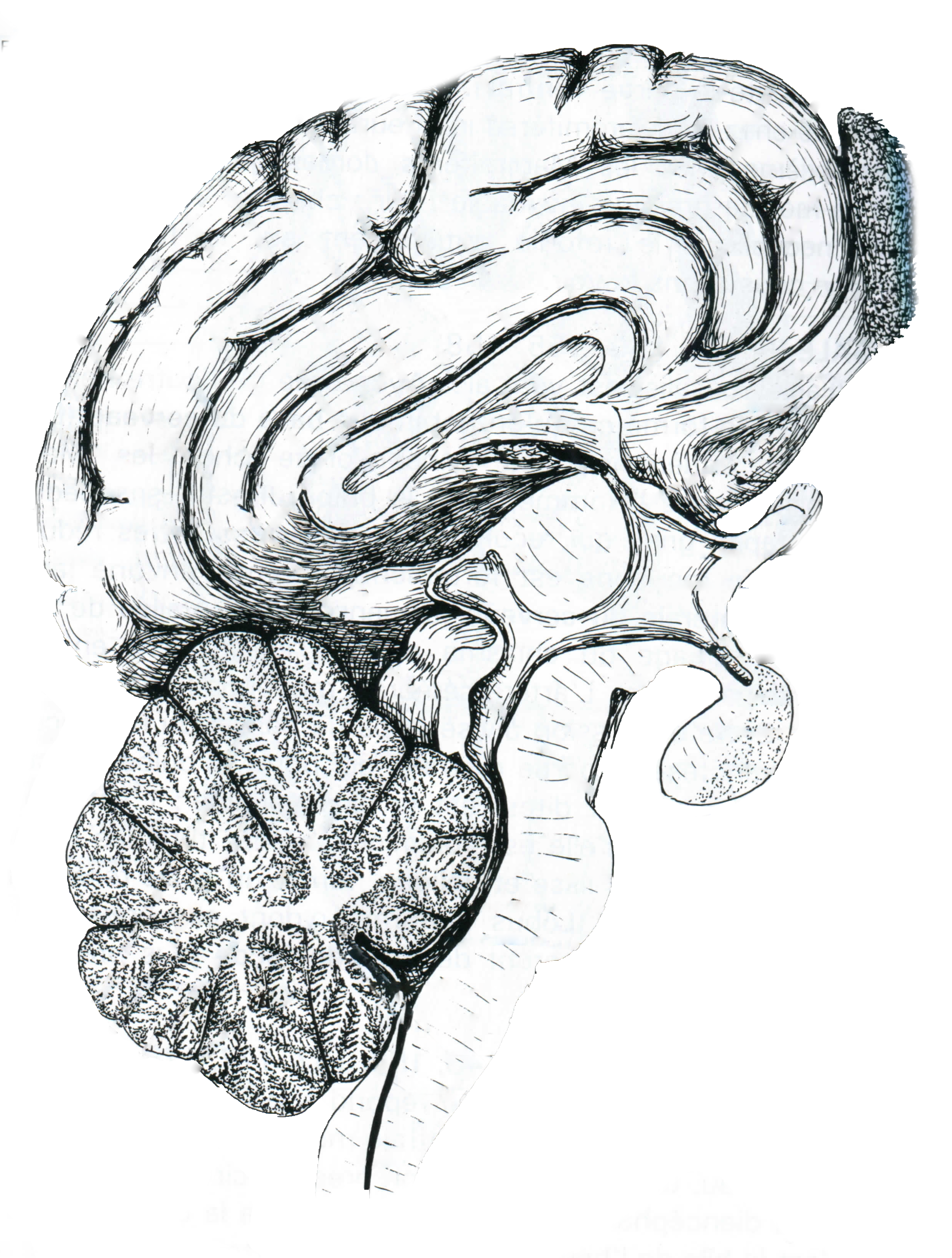 (Barone, 1976)
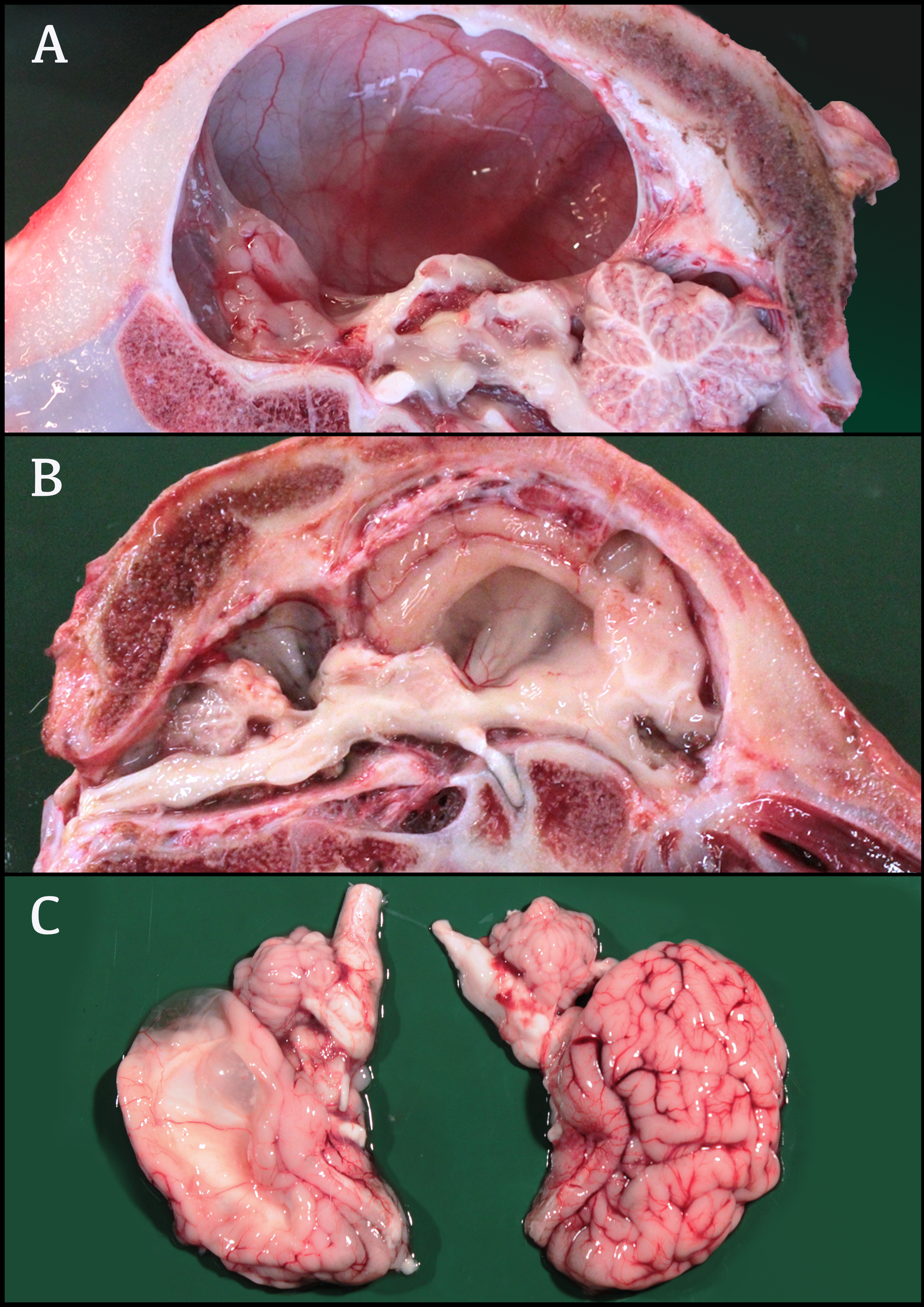 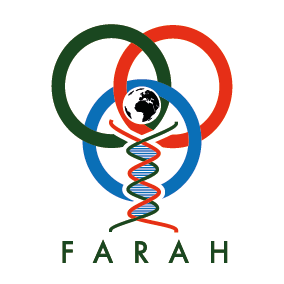 ETUDE 1 - Résultats
Examen macroscopique
Système nerveux central:
Hydrocéphalie
Porencéphalie
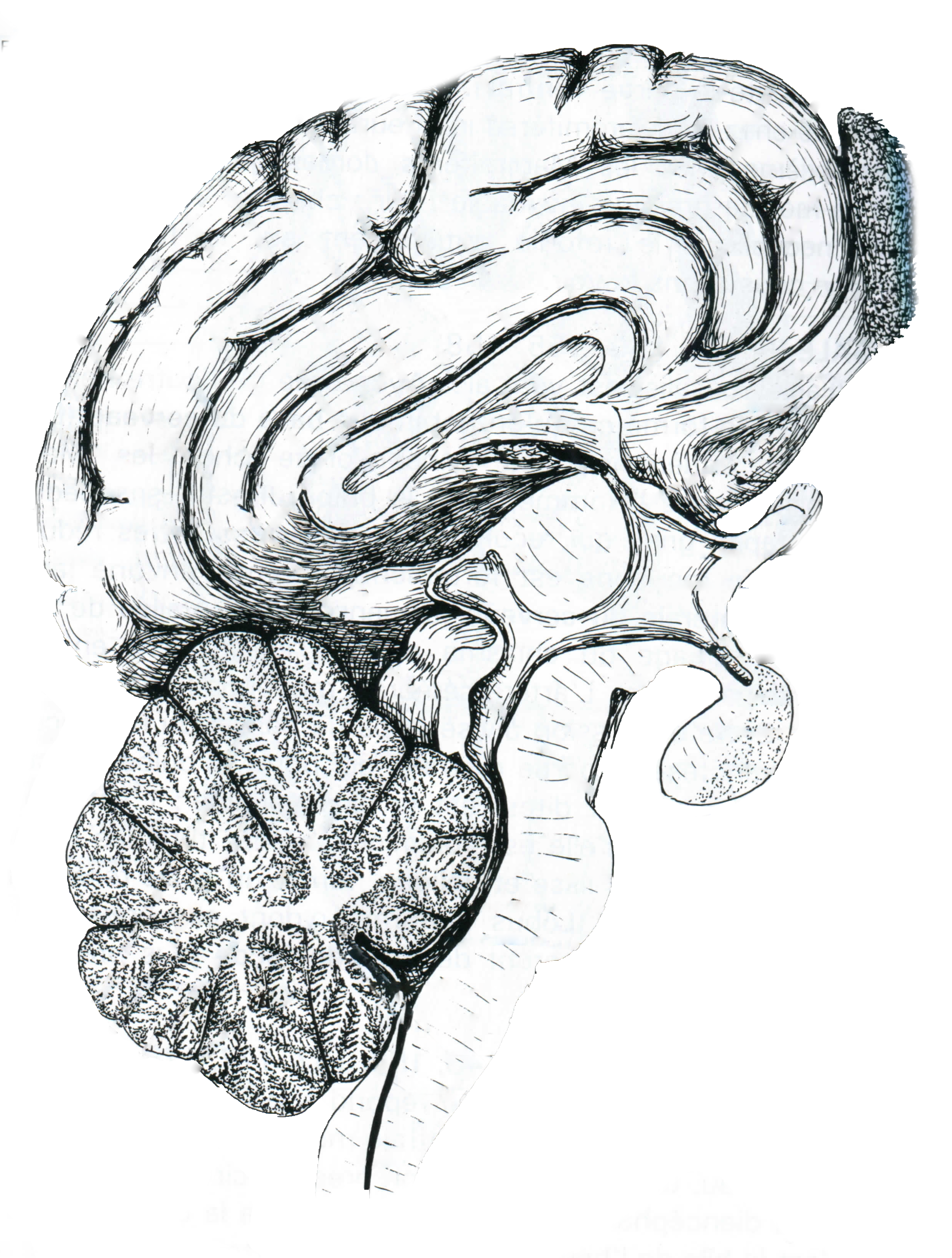 (Barone, 1976)
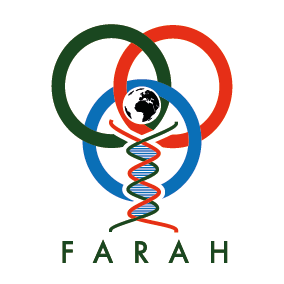 ETUDE 1 - Résultats
Examen macroscopique
Système nerveux central:
Hydrocéphalie
Porencéphalie
Hydranencéphalie
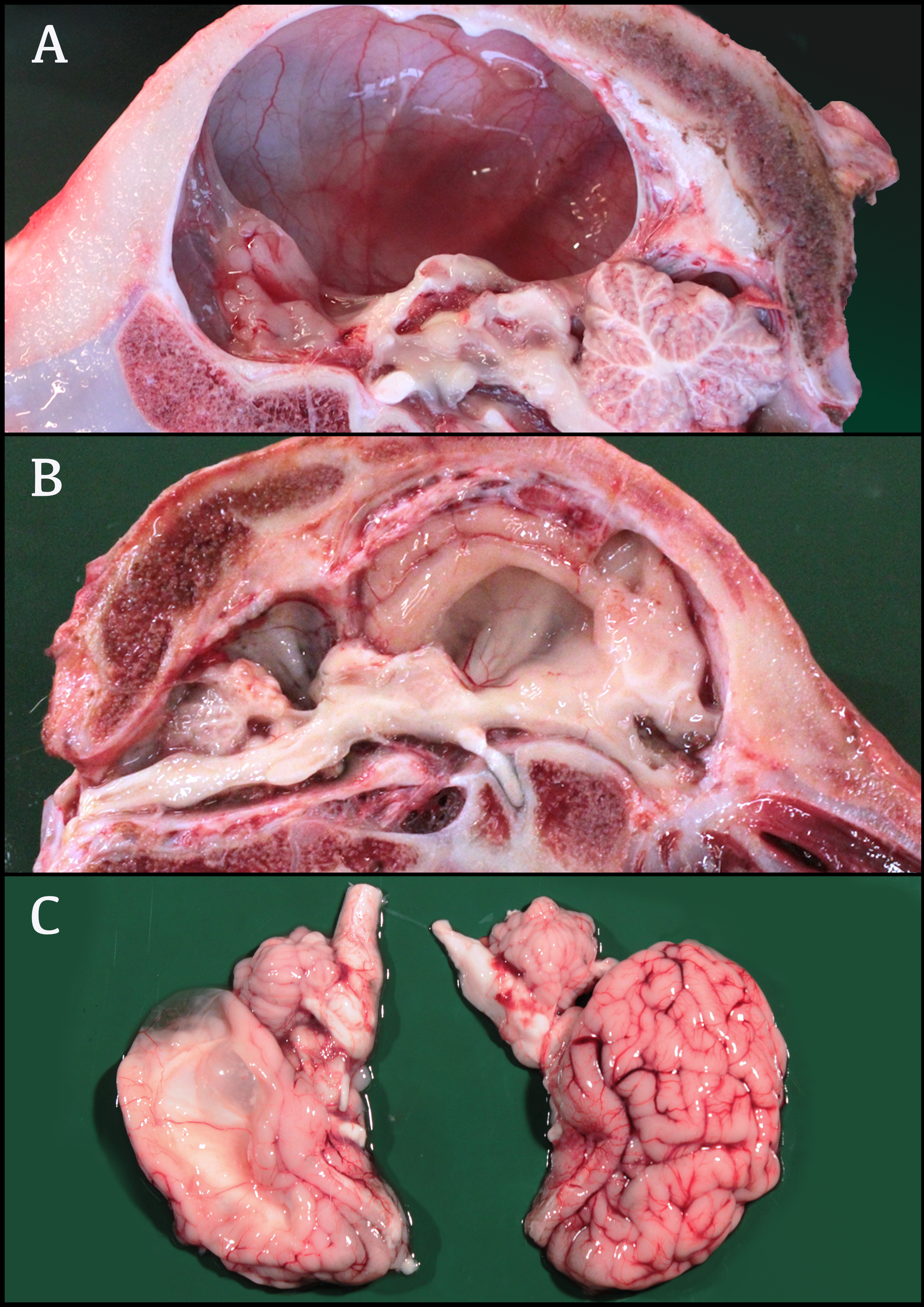 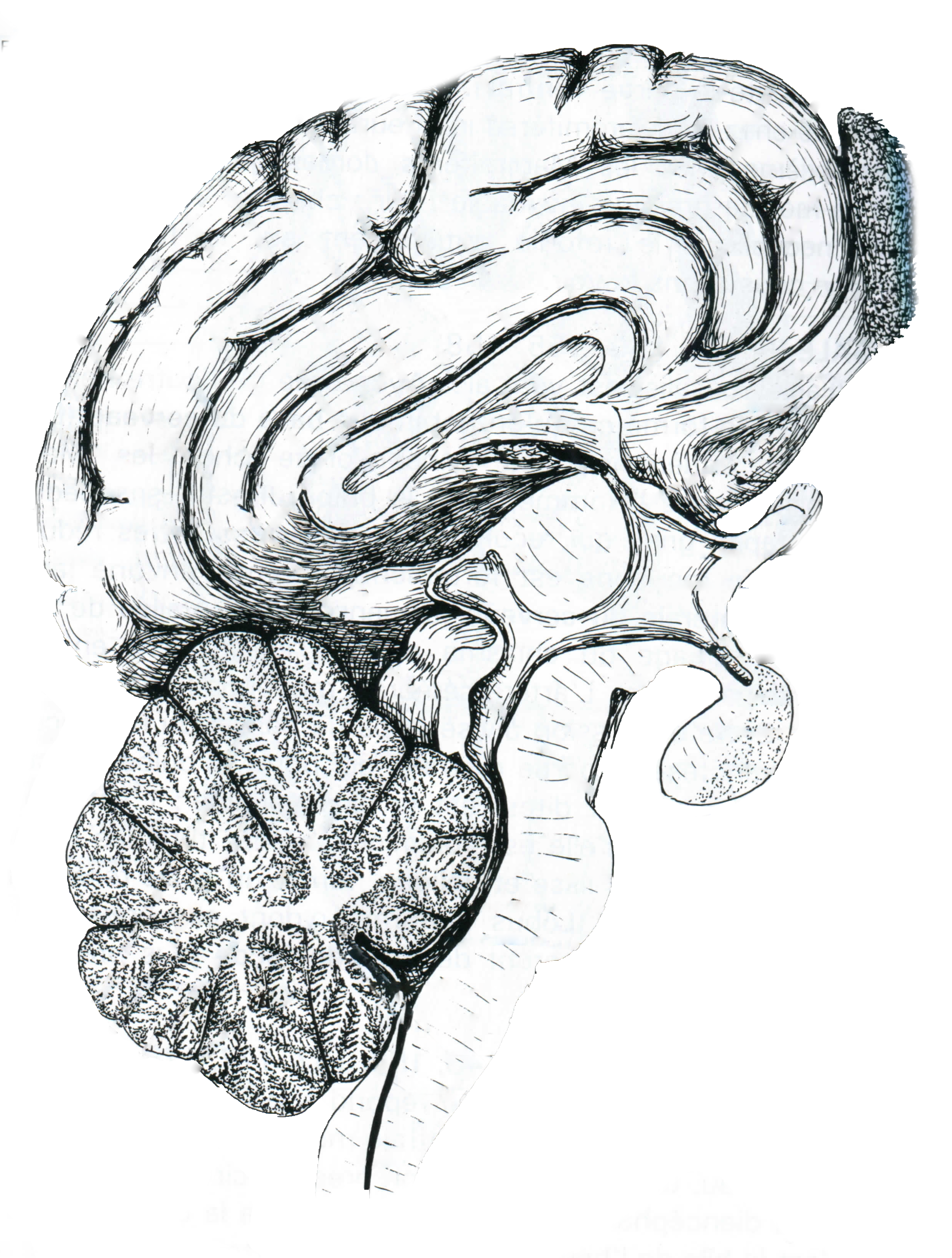 (Barone, 1976)
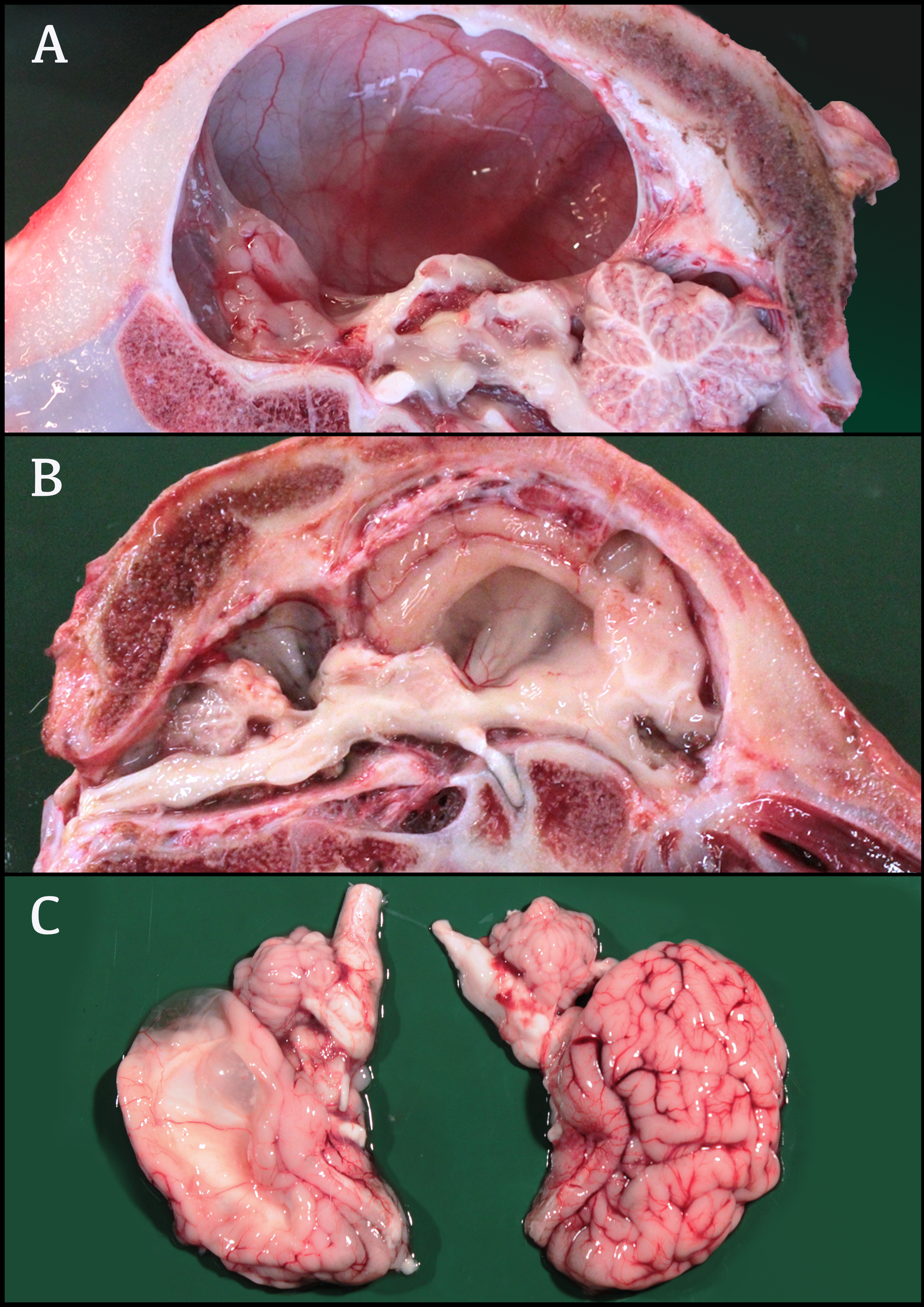 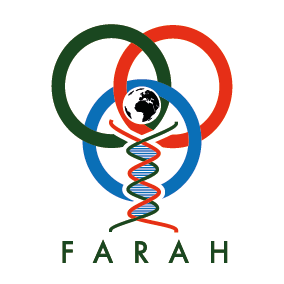 ETUDE 1 - Résultats
Examen macroscopique
Système nerveux central:
Hydrocéphalie
Porencéphalie
Hydranencéphalie
Hypoplasie du cervelet
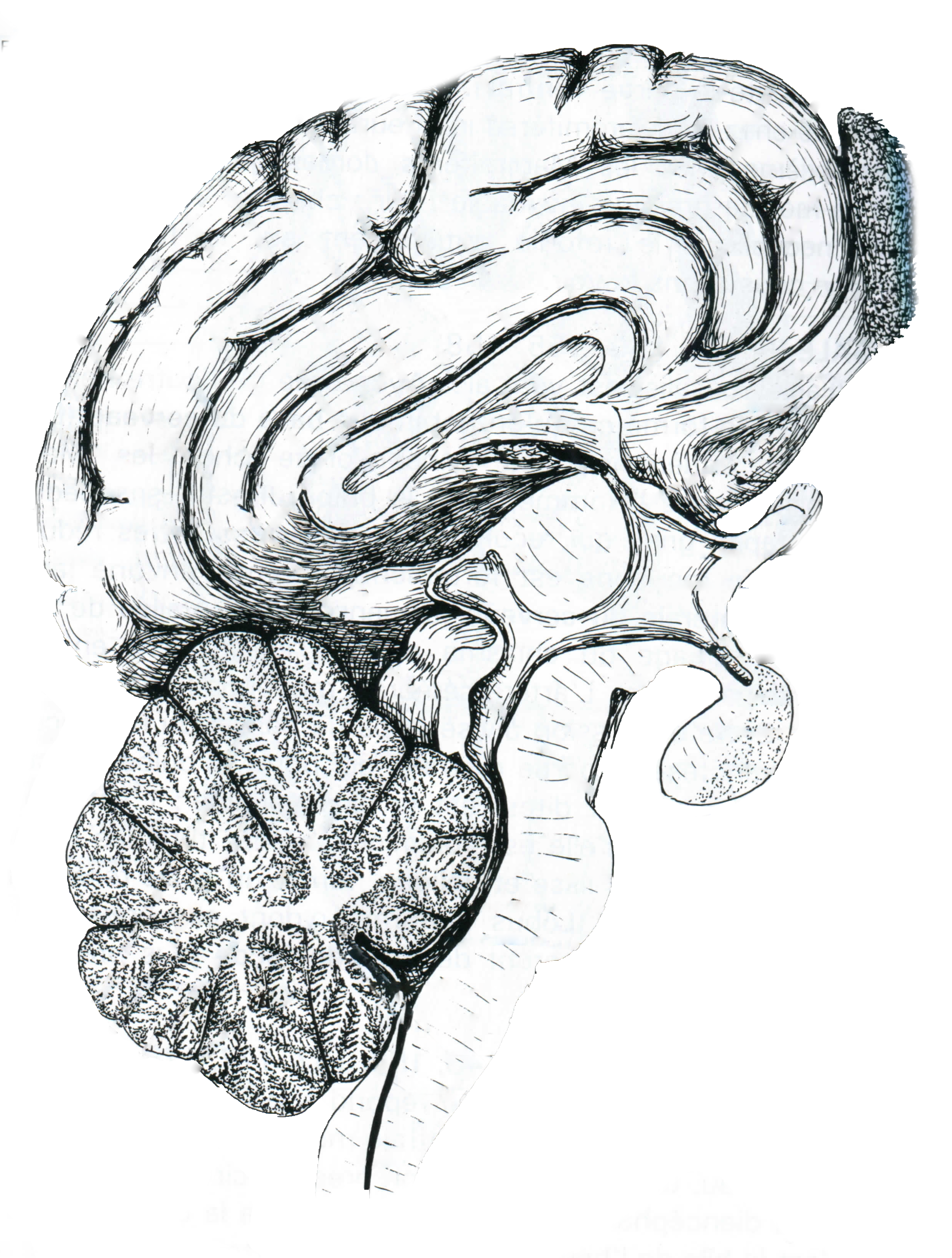 (Barone, 1976)
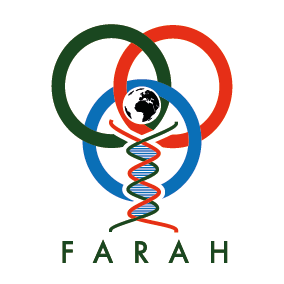 ETUDE 1 - Résultats
Examen macroscopique
Système nerveux central:
Micromyélie
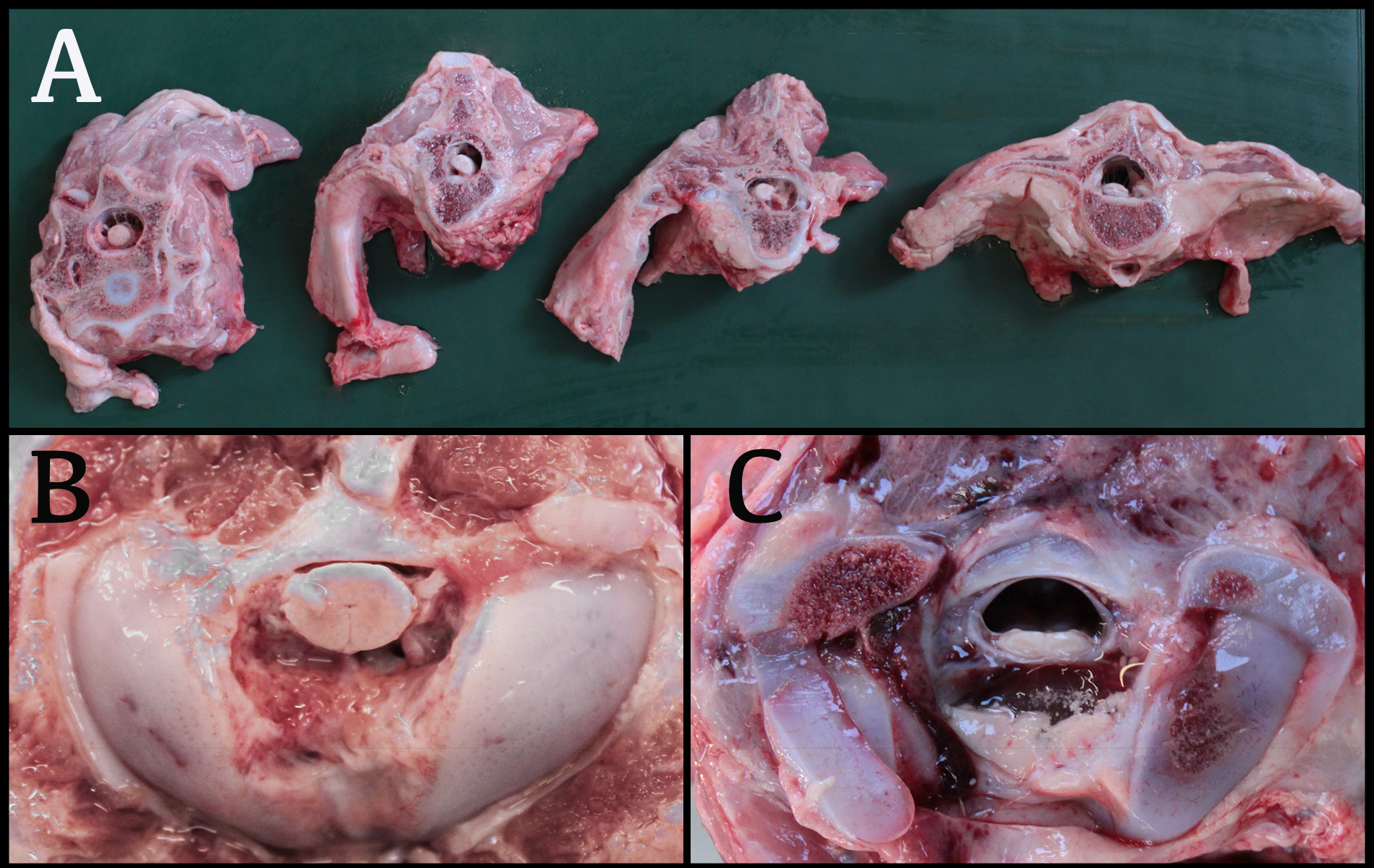 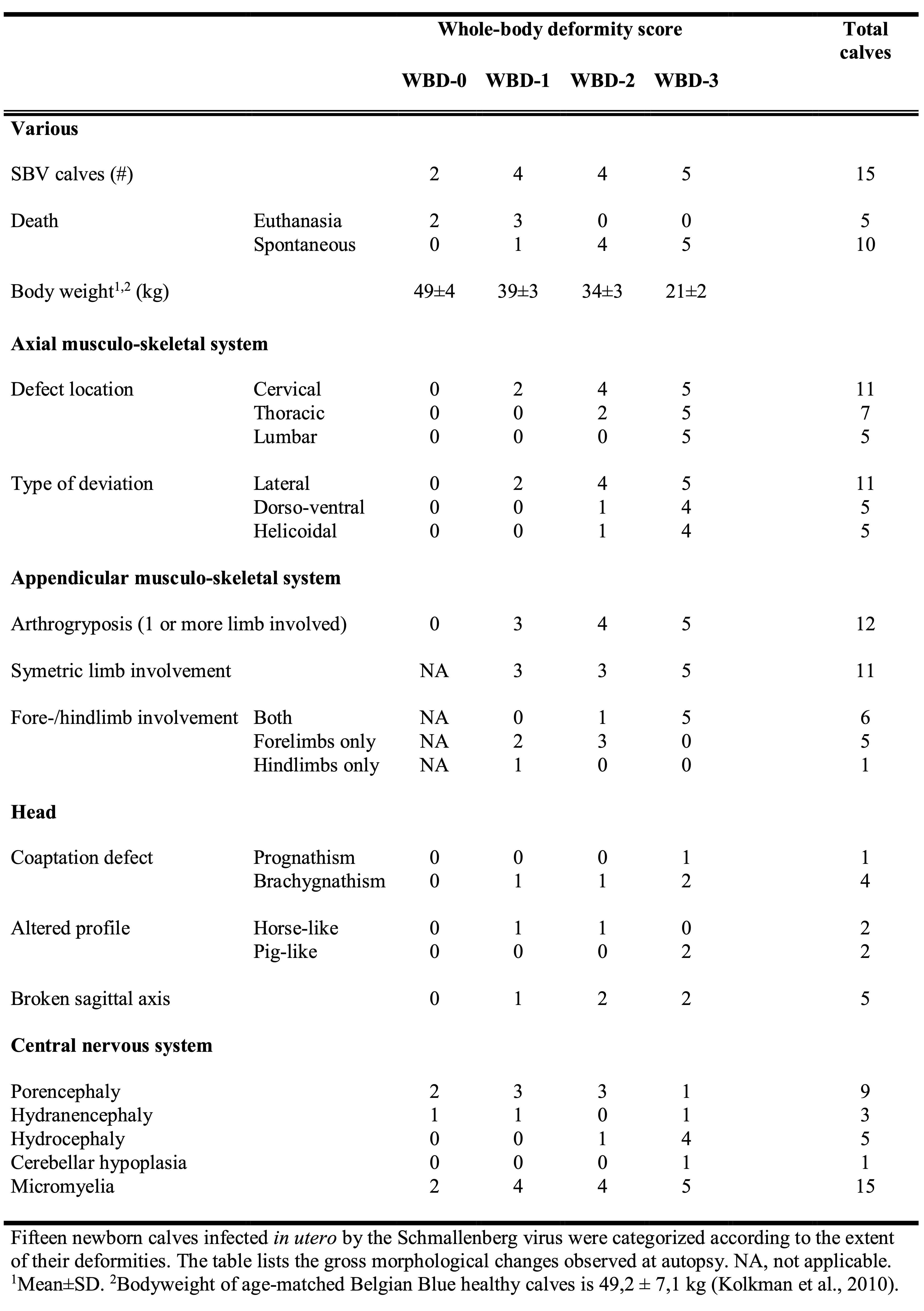 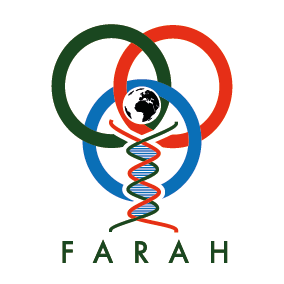 ETUDE 1 - Résultats
Examen macroscopique
WBD-0
WBD-1
WBD-2
WBD-3
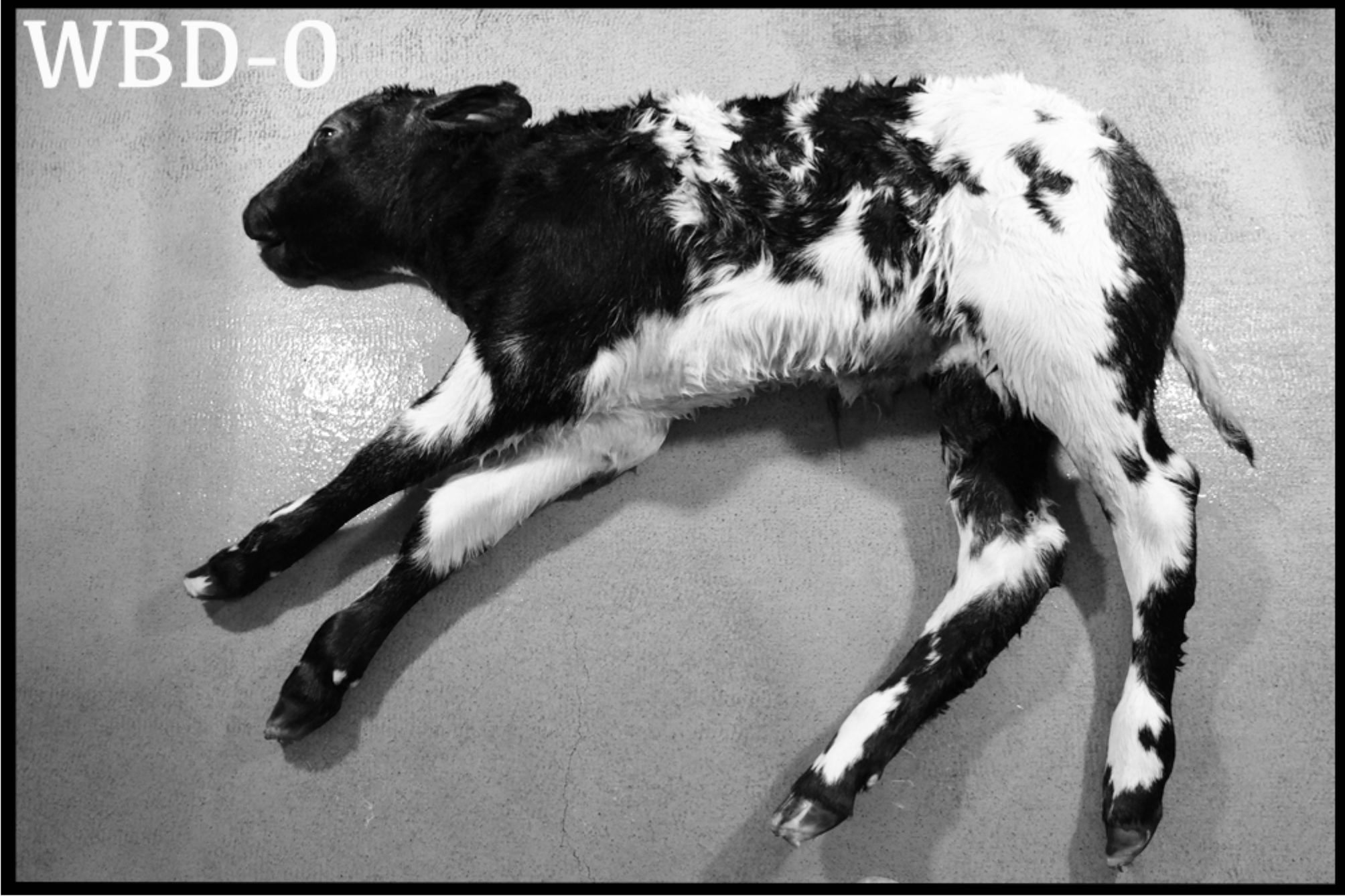 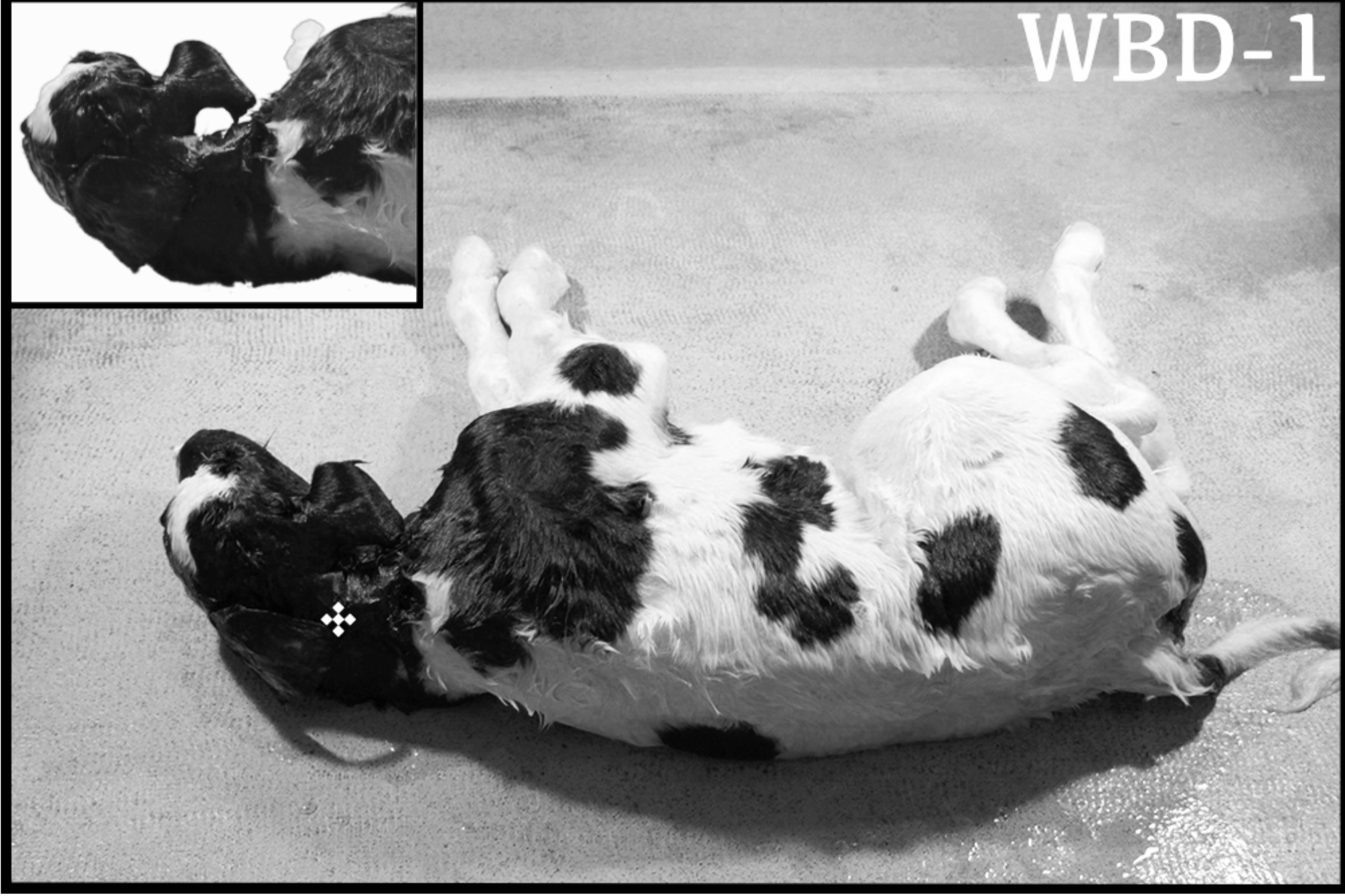 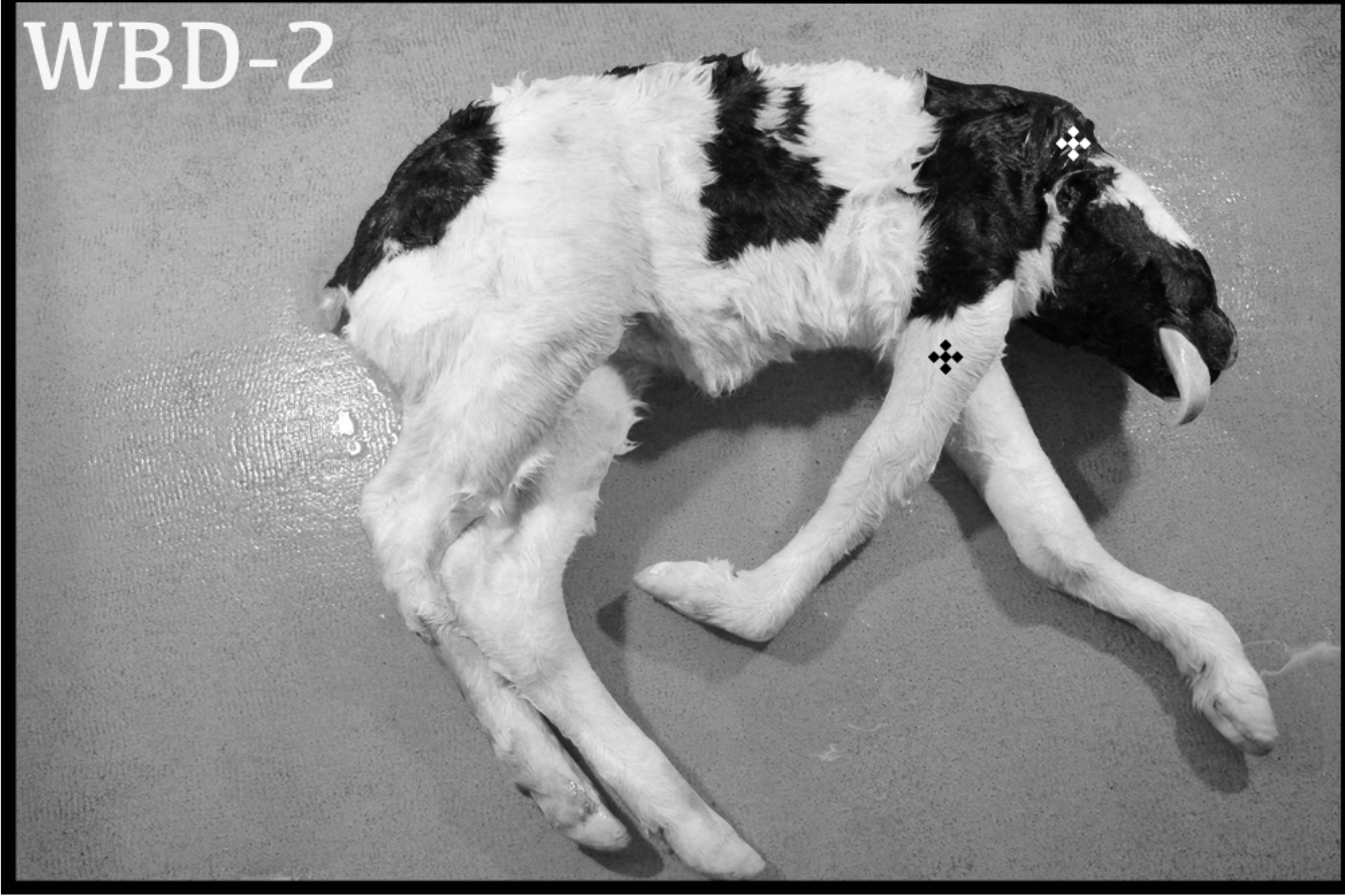 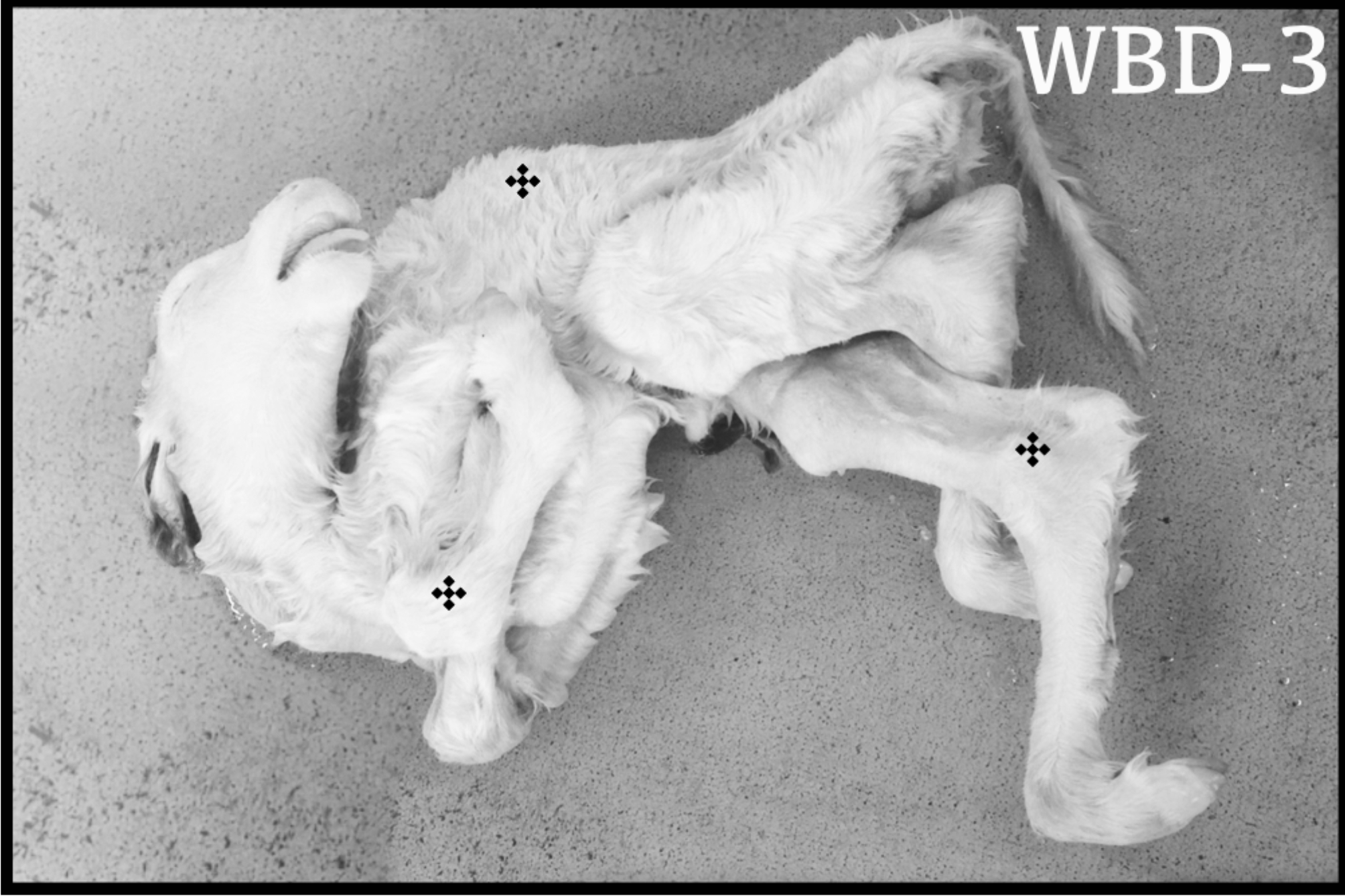 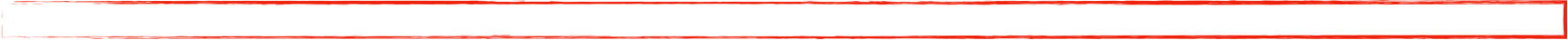 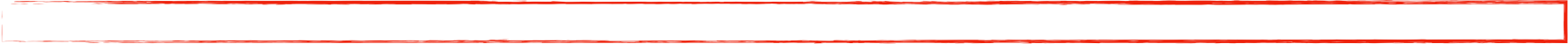 WBD-0
WBD-1
WBD-2
WBD-3
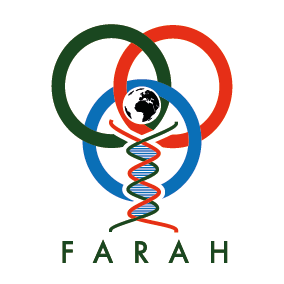 ETUDE 1 - Résultats
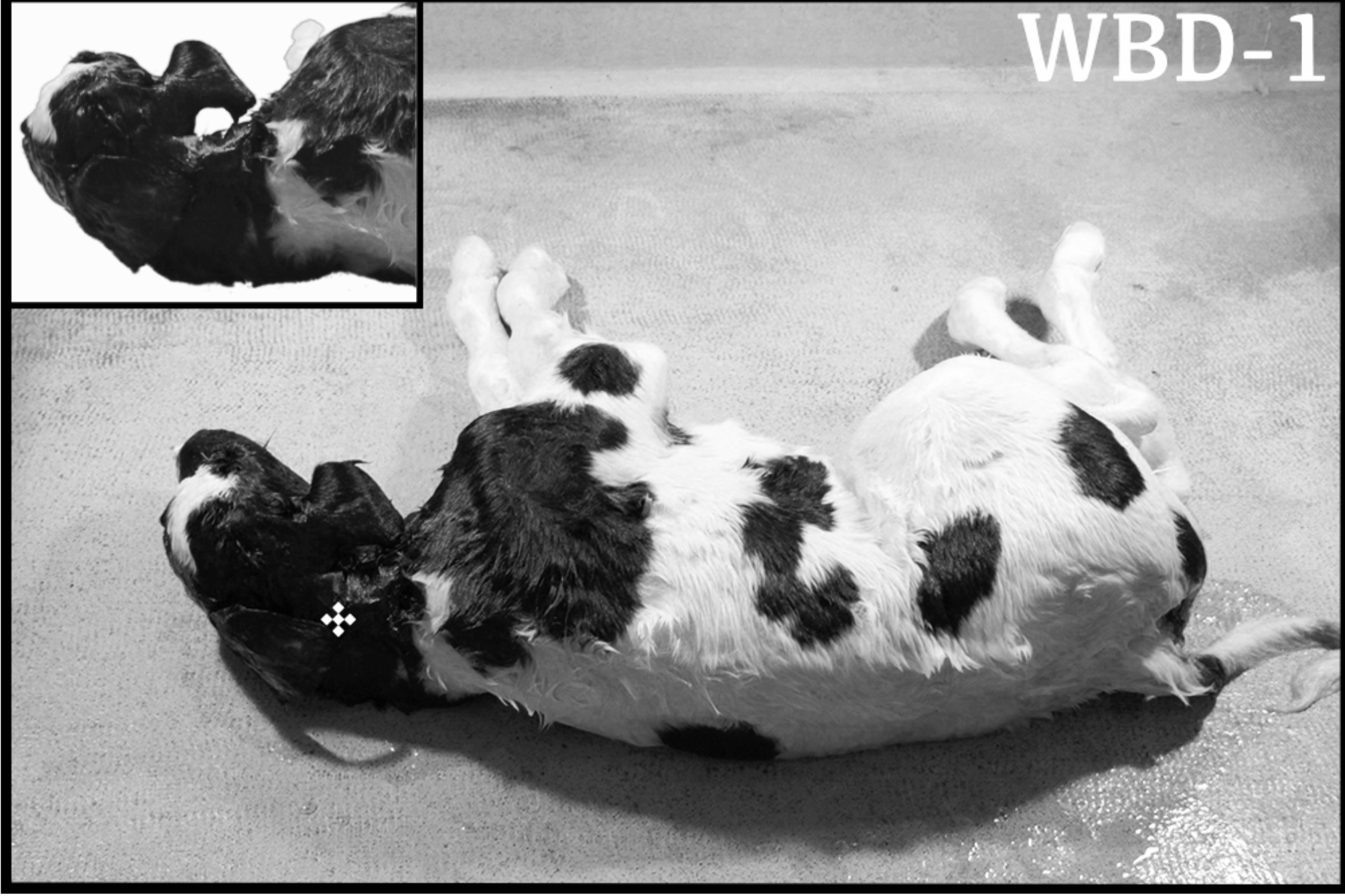 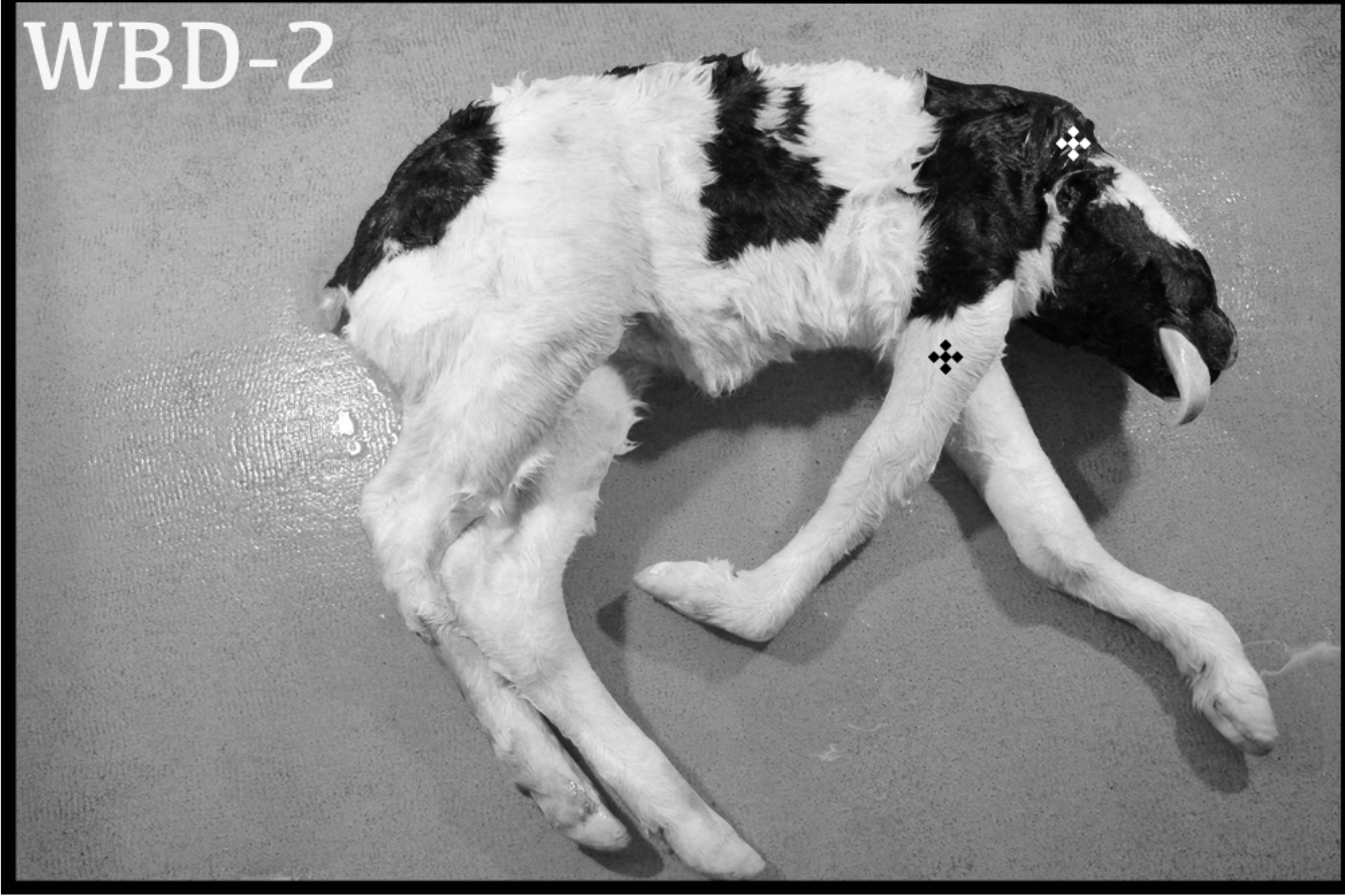 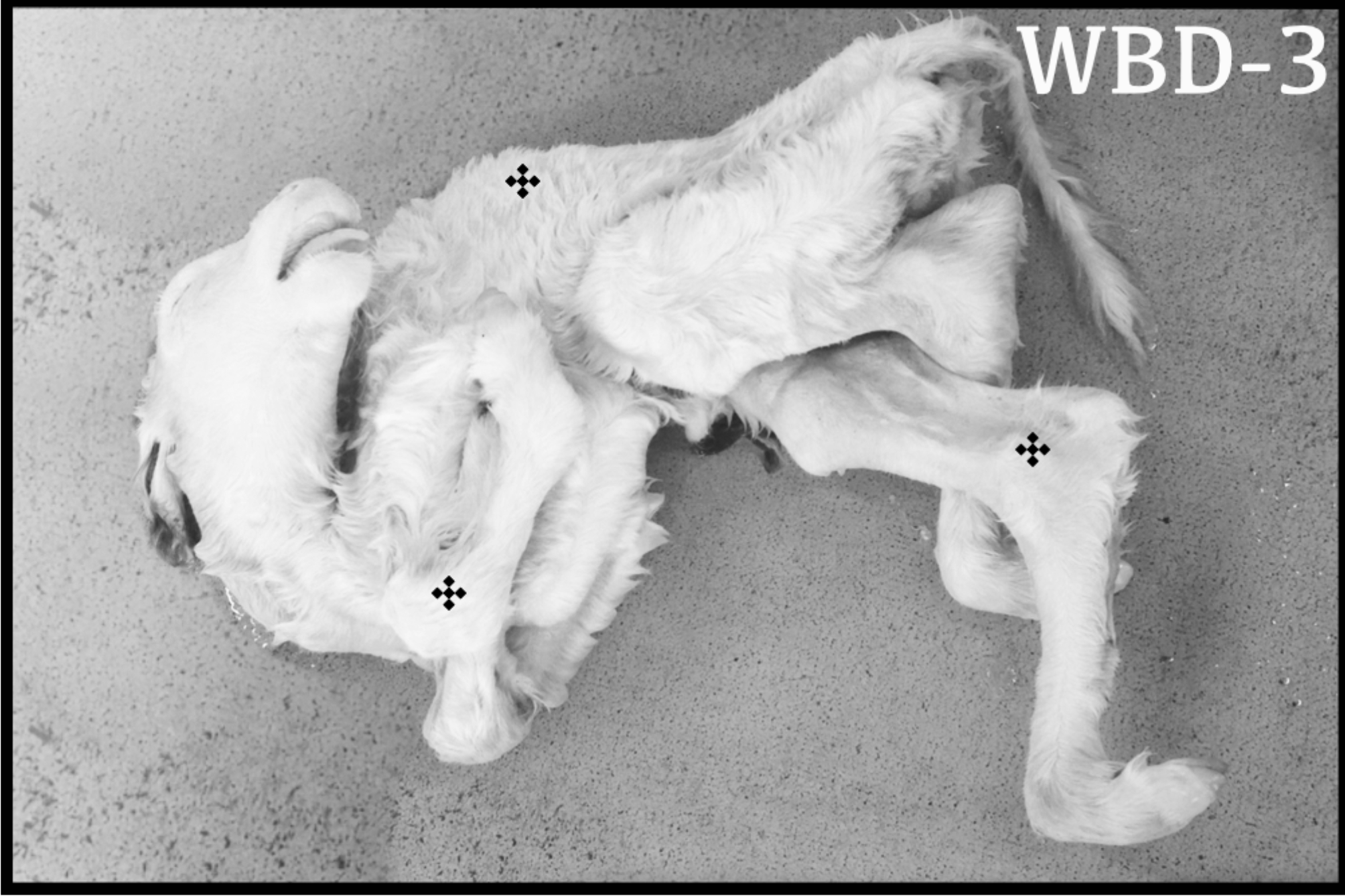 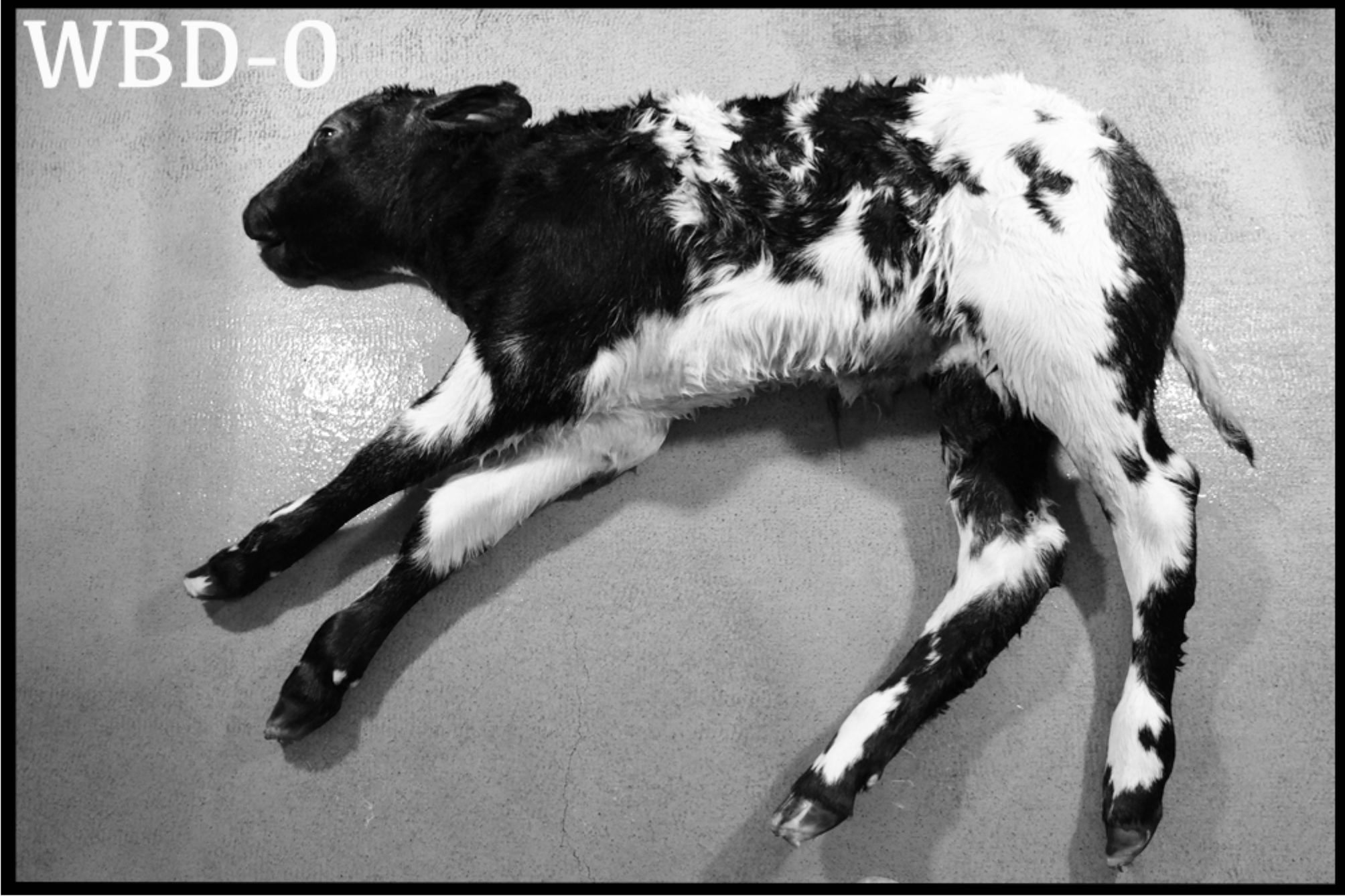 Histopathologie et PCR
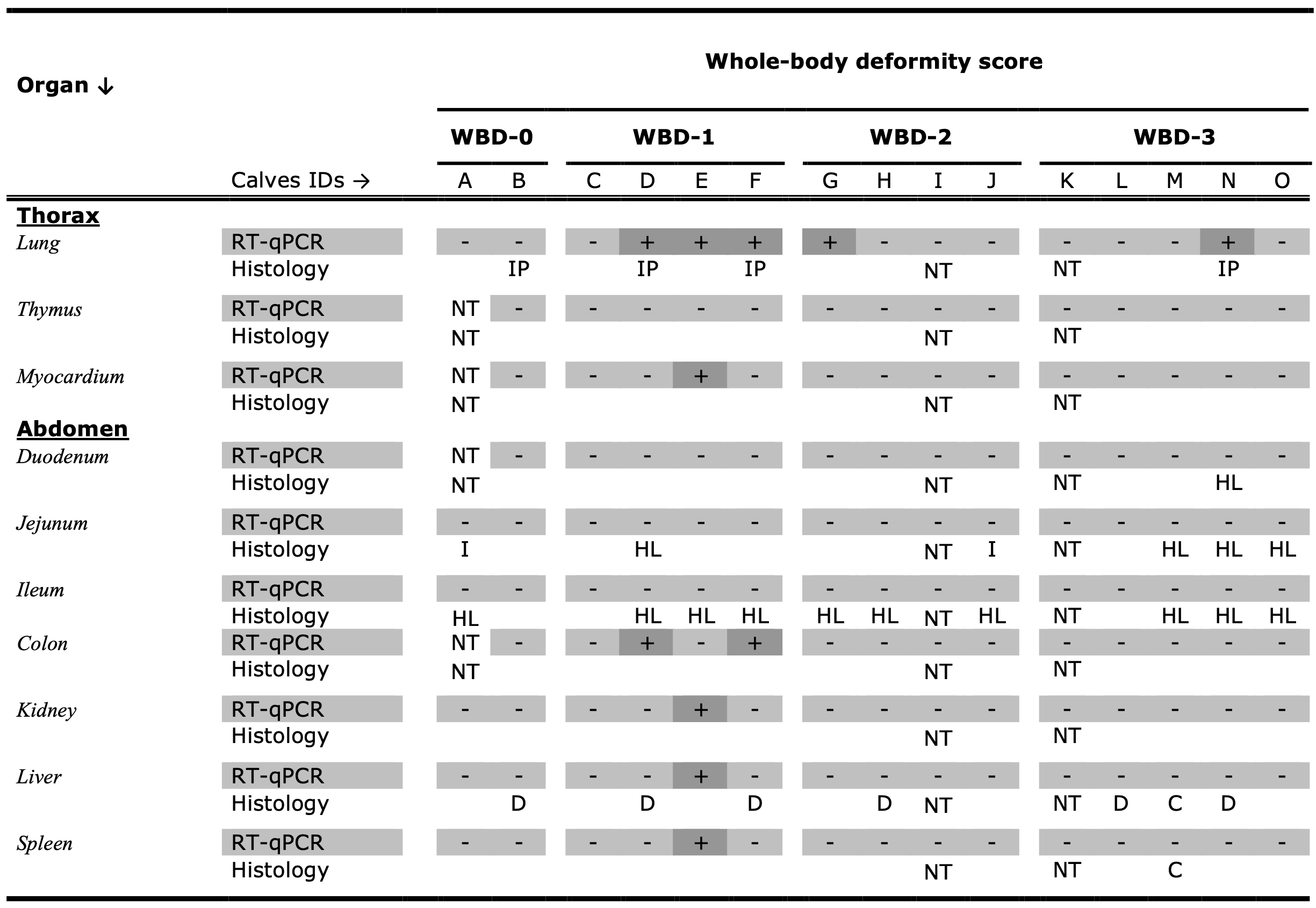 Organes internes
C: Congestion
D: Degeneration
HL: Lymphoid hyperplasia
I: Lymphocyte infiltration
IP: Interstitial pneumonia
NT: Non tested
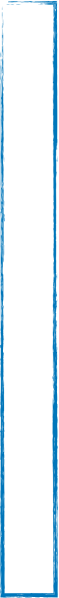 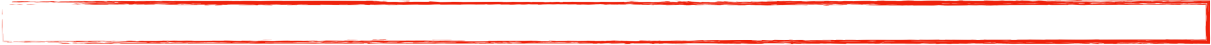 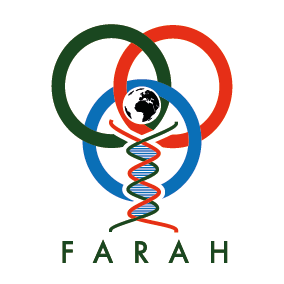 ETUDE 1 - Résultats
Histopathologie et PCR
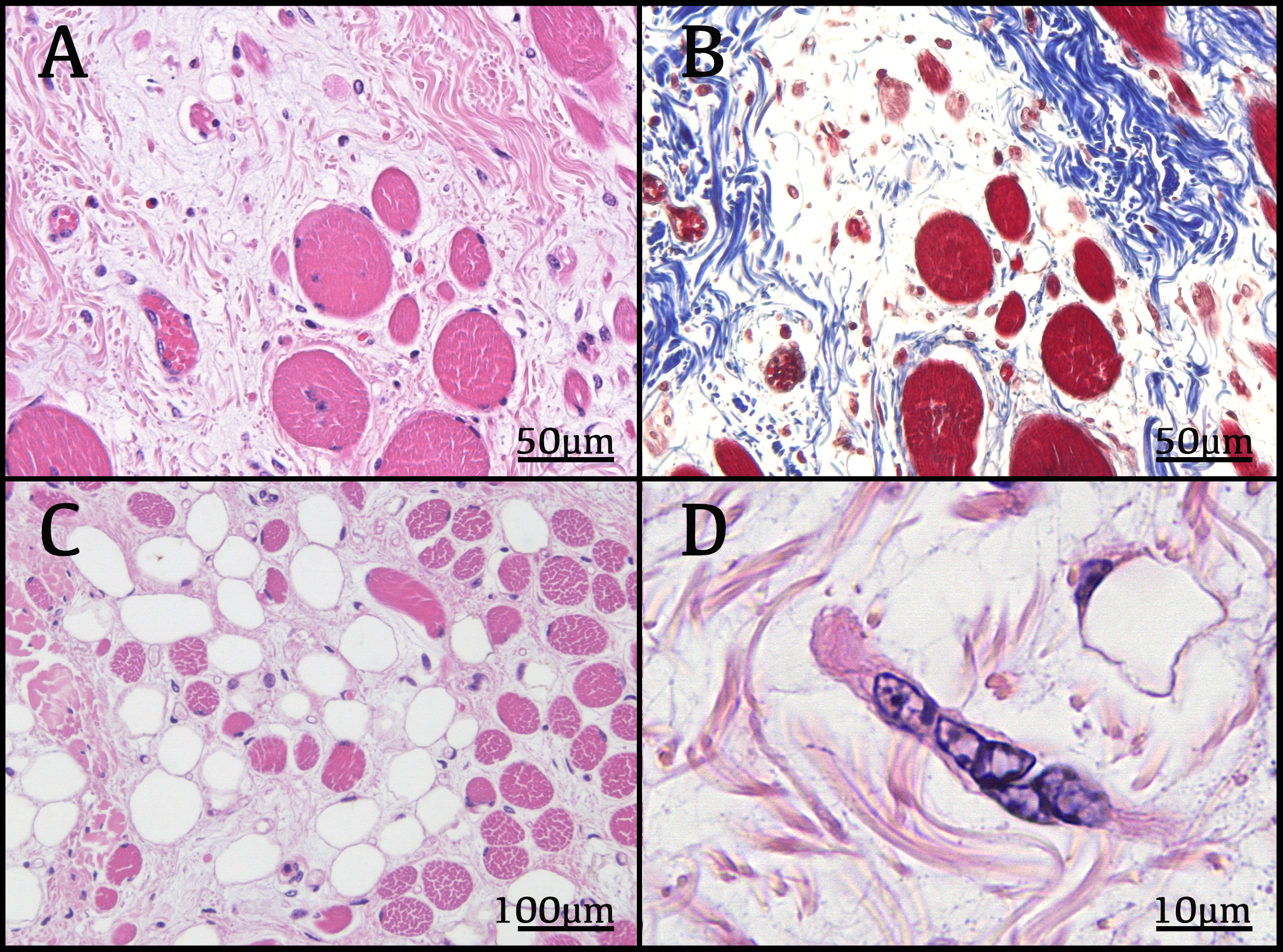 Muscles squelettiques
WBD-0
WBD-1
WBD-2
WBD-3
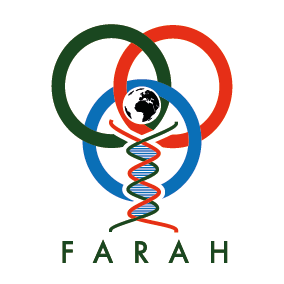 ETUDE 1 - Résultats
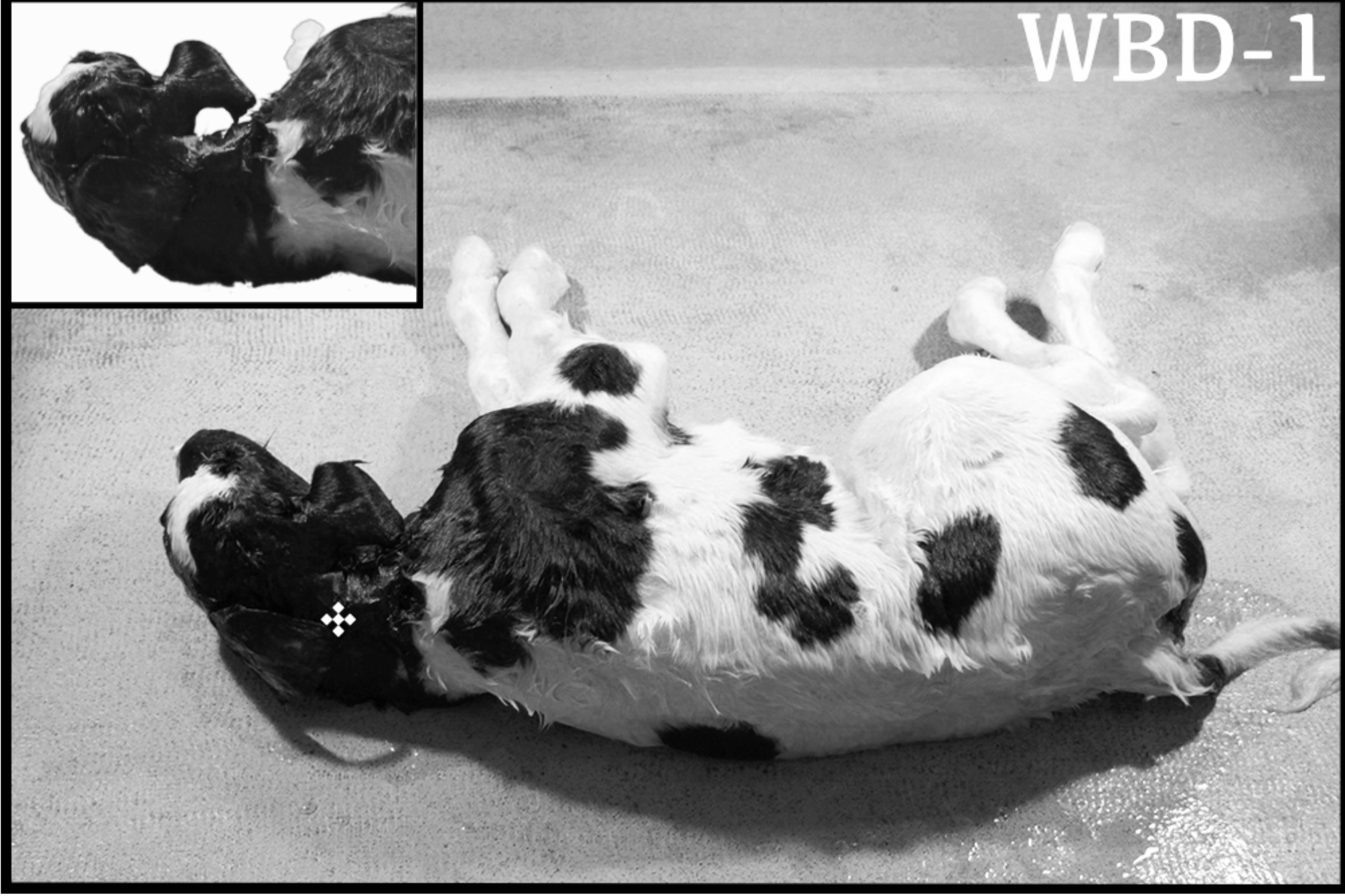 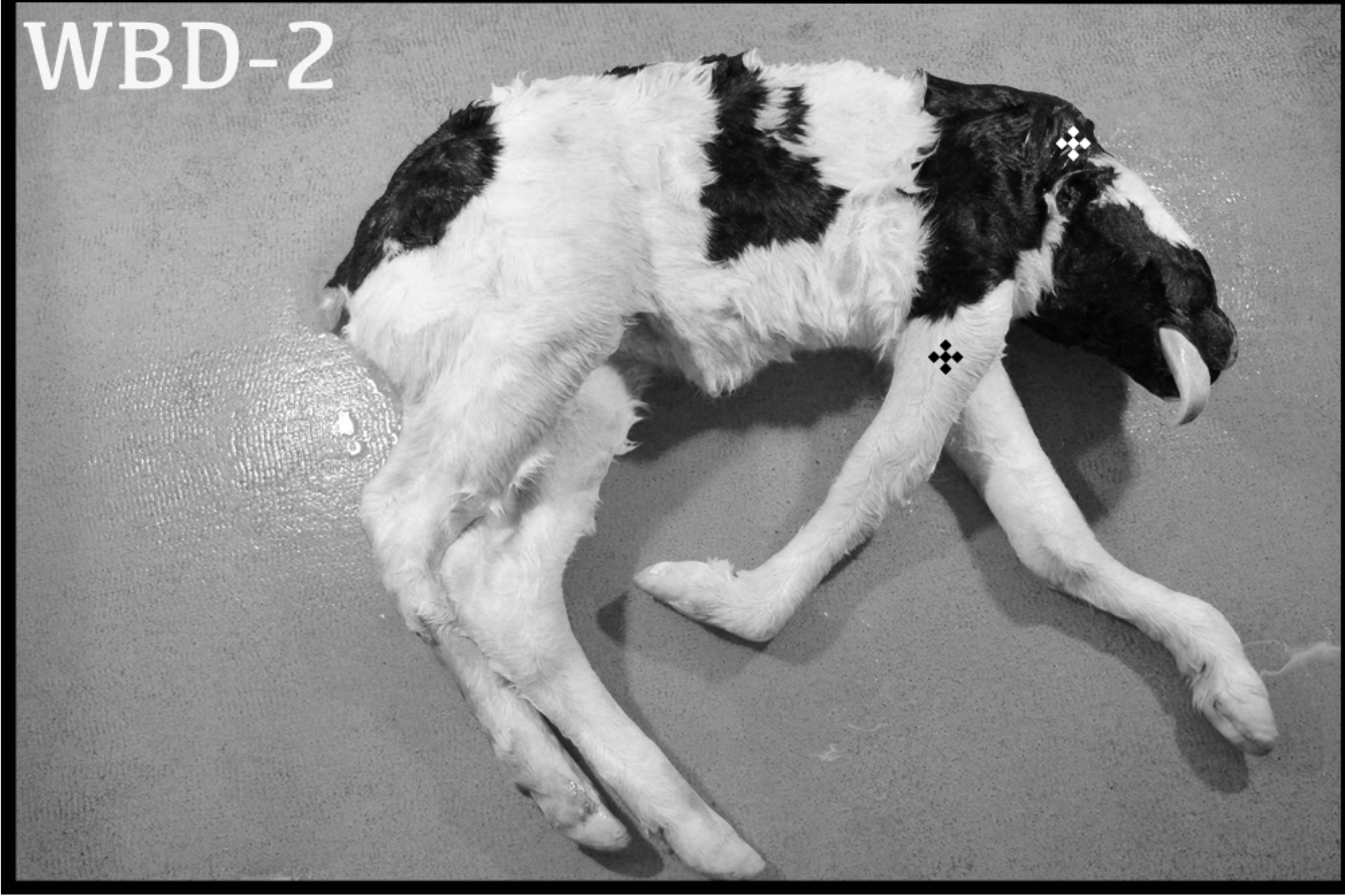 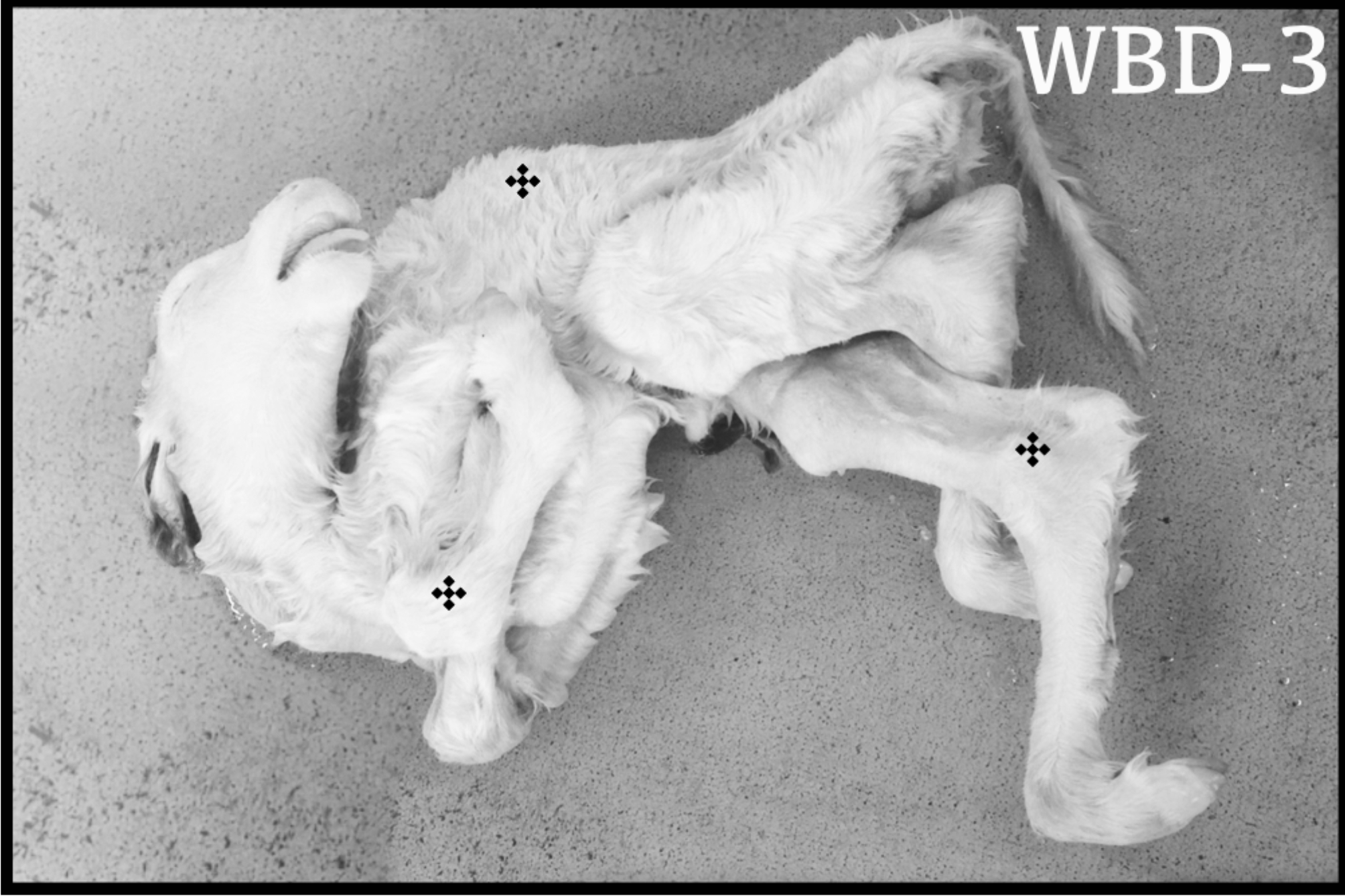 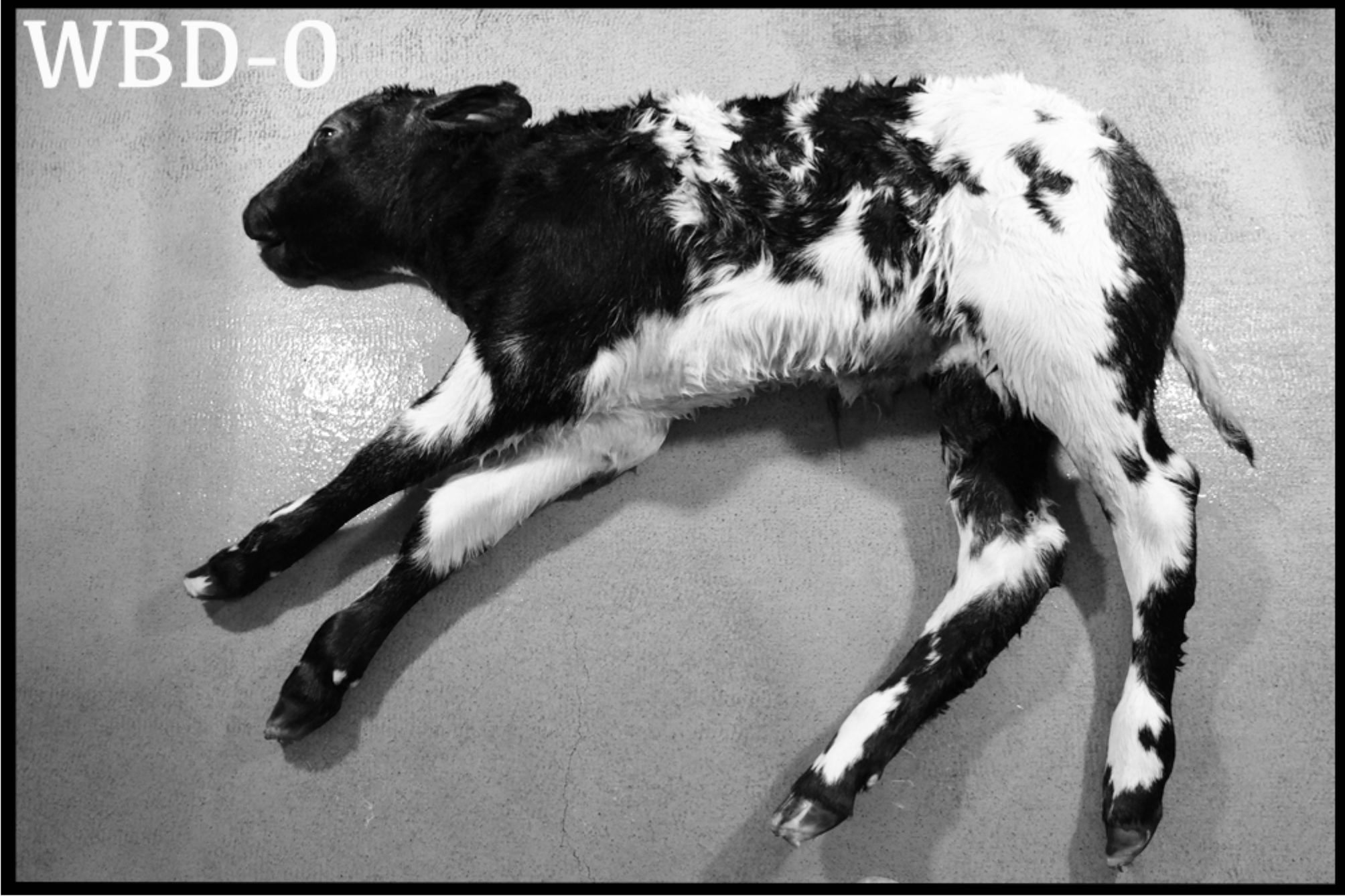 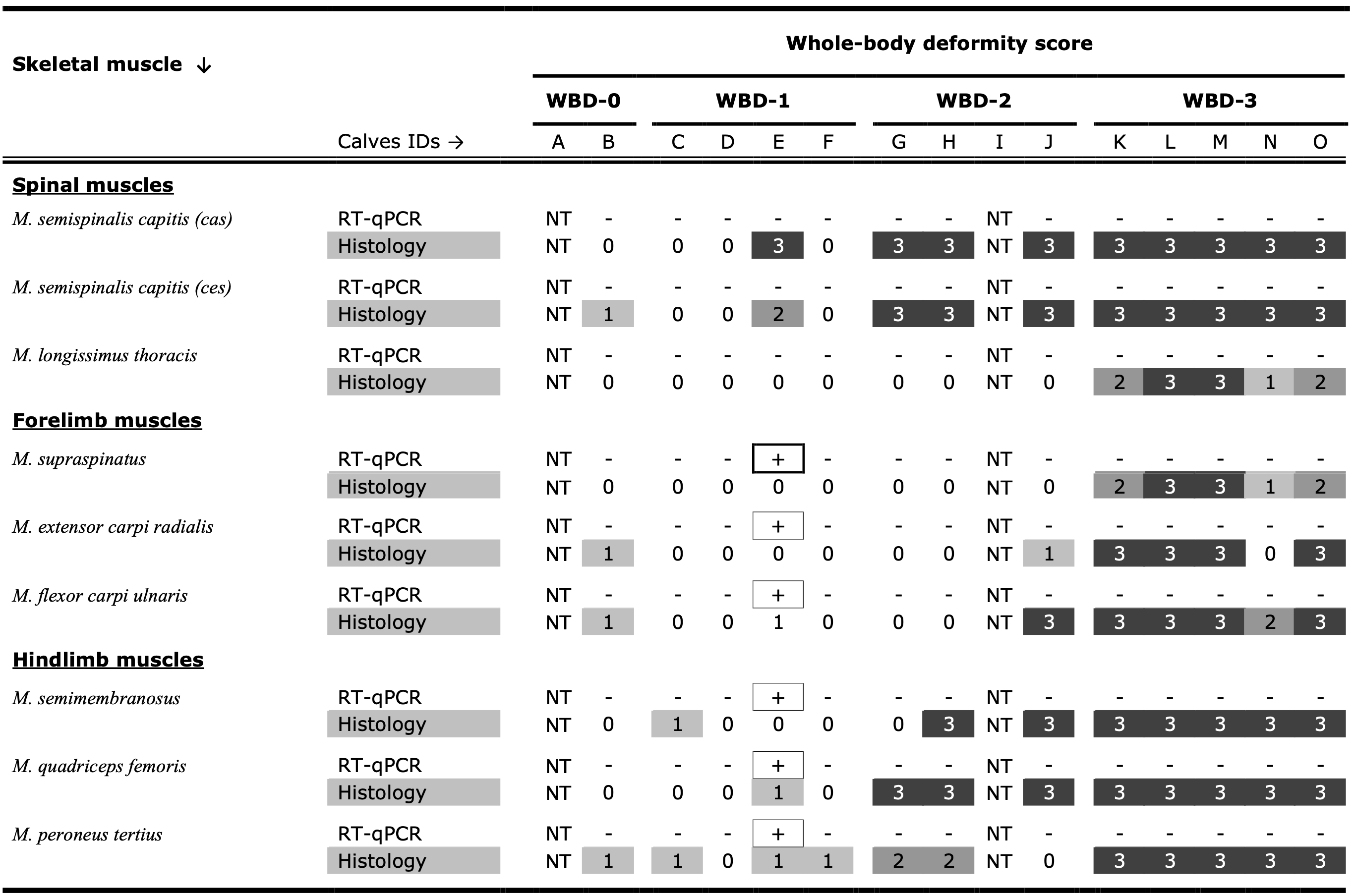 Muscles squelettiques
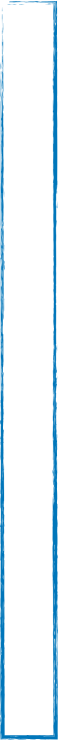 NT: Non tested

Lésions musculaires:
0: pas de lésions
1: légères (<25%)
2: marquées (25-50%)
3: sévères (>50%)
WBD-0
WBD-1
WBD-2
WBD-3
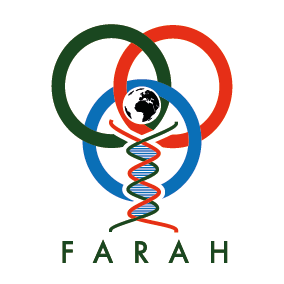 ETUDE 1 - Résultats
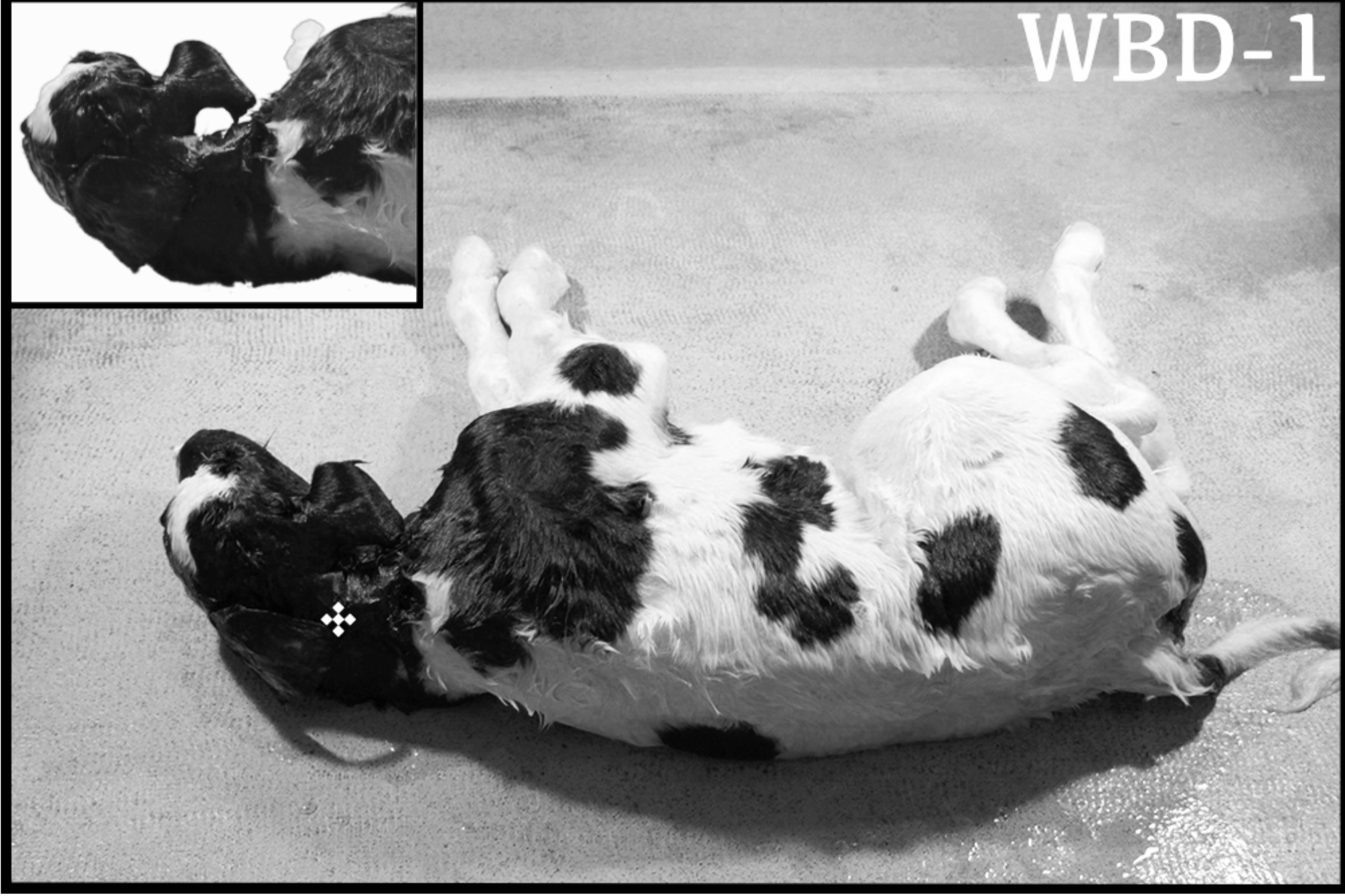 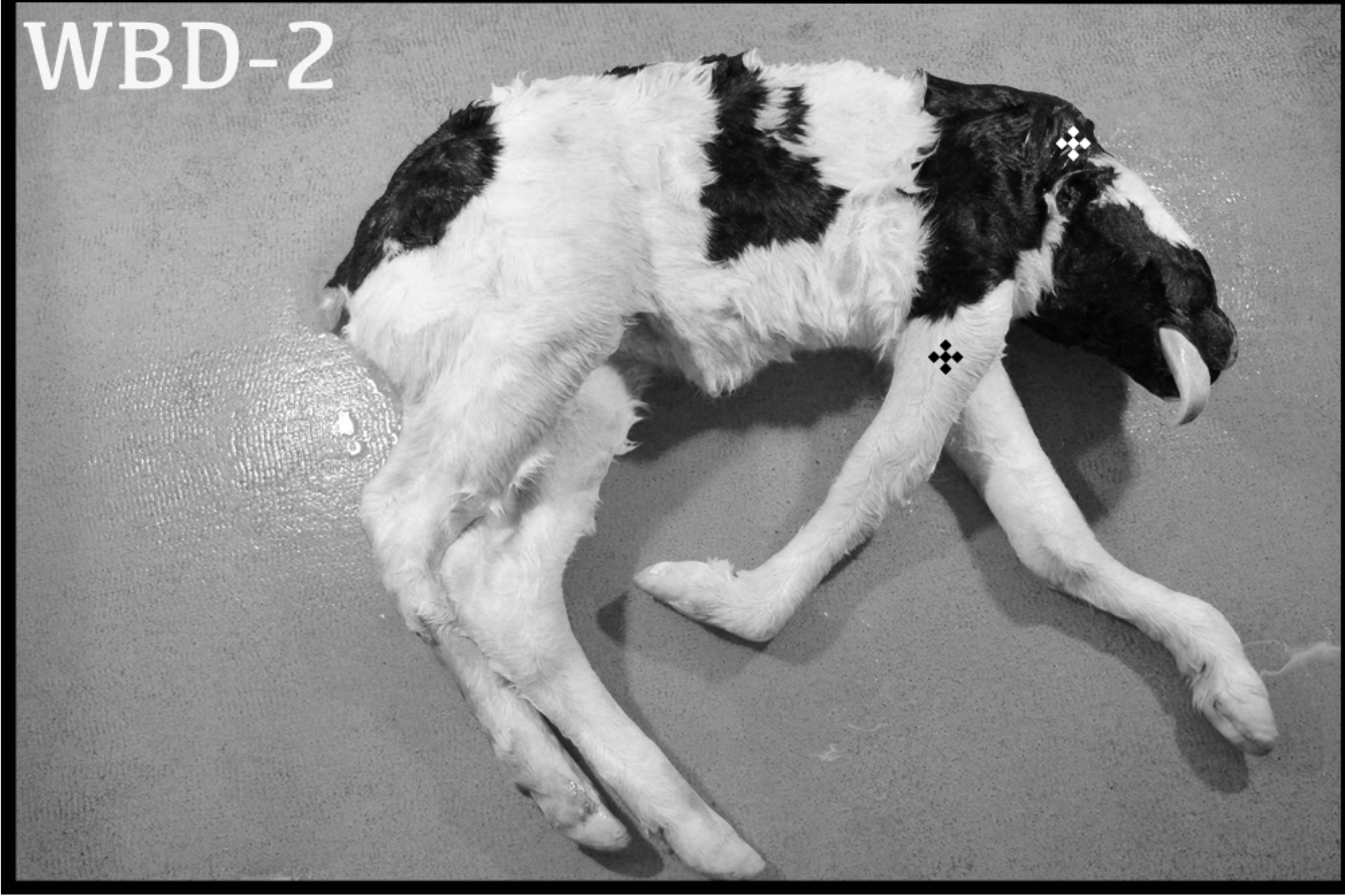 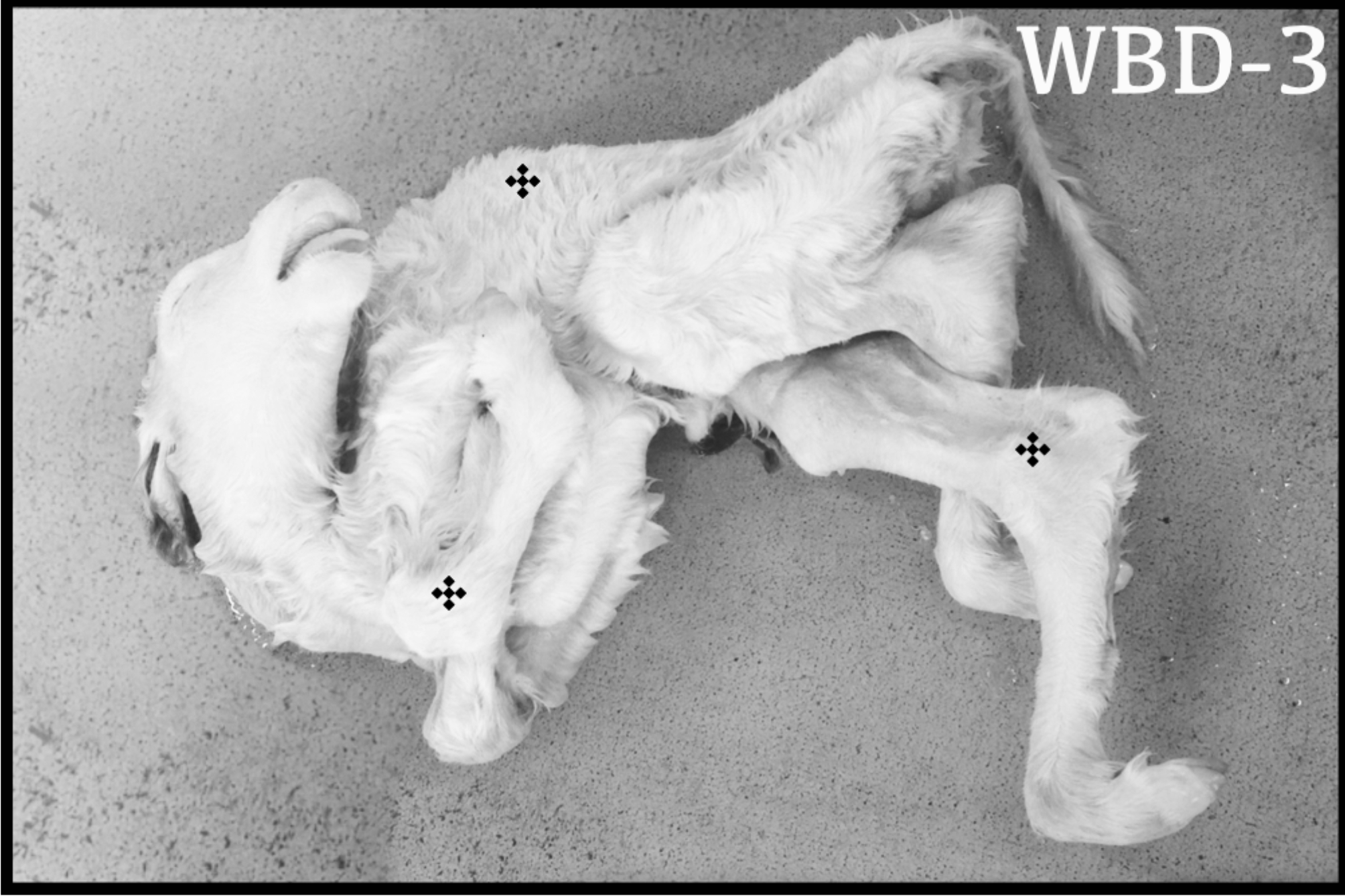 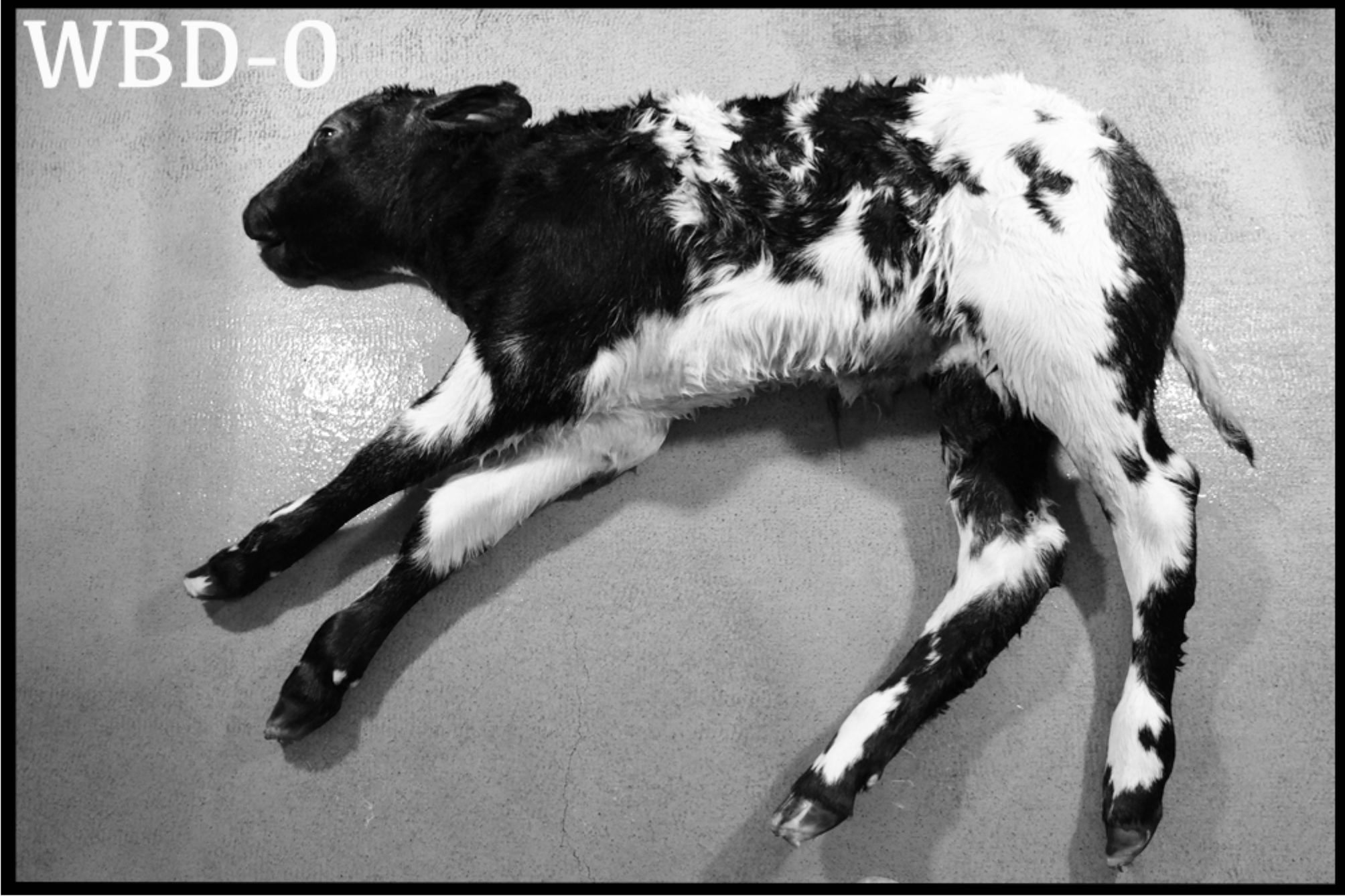 Histopathologie et PCR
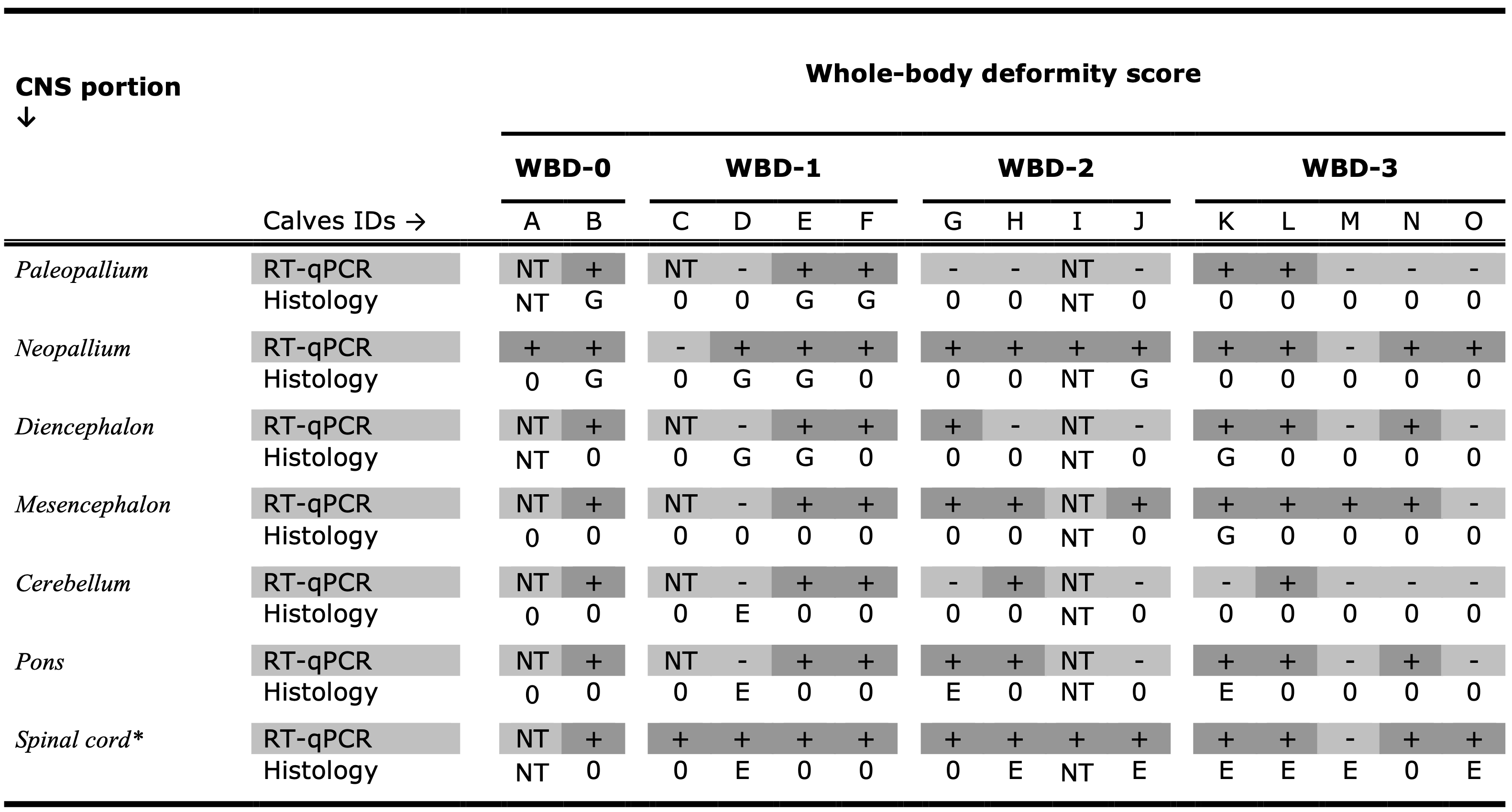 Système nerveux central
G: Gliosis
E: Edema
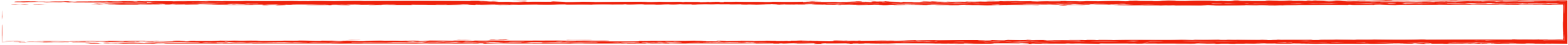 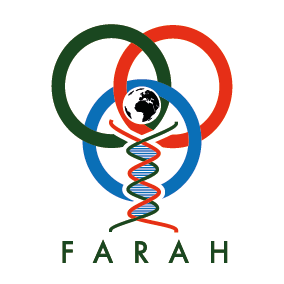 ETUDE 1 - Résultats
Micromyélie
Ratio occipital
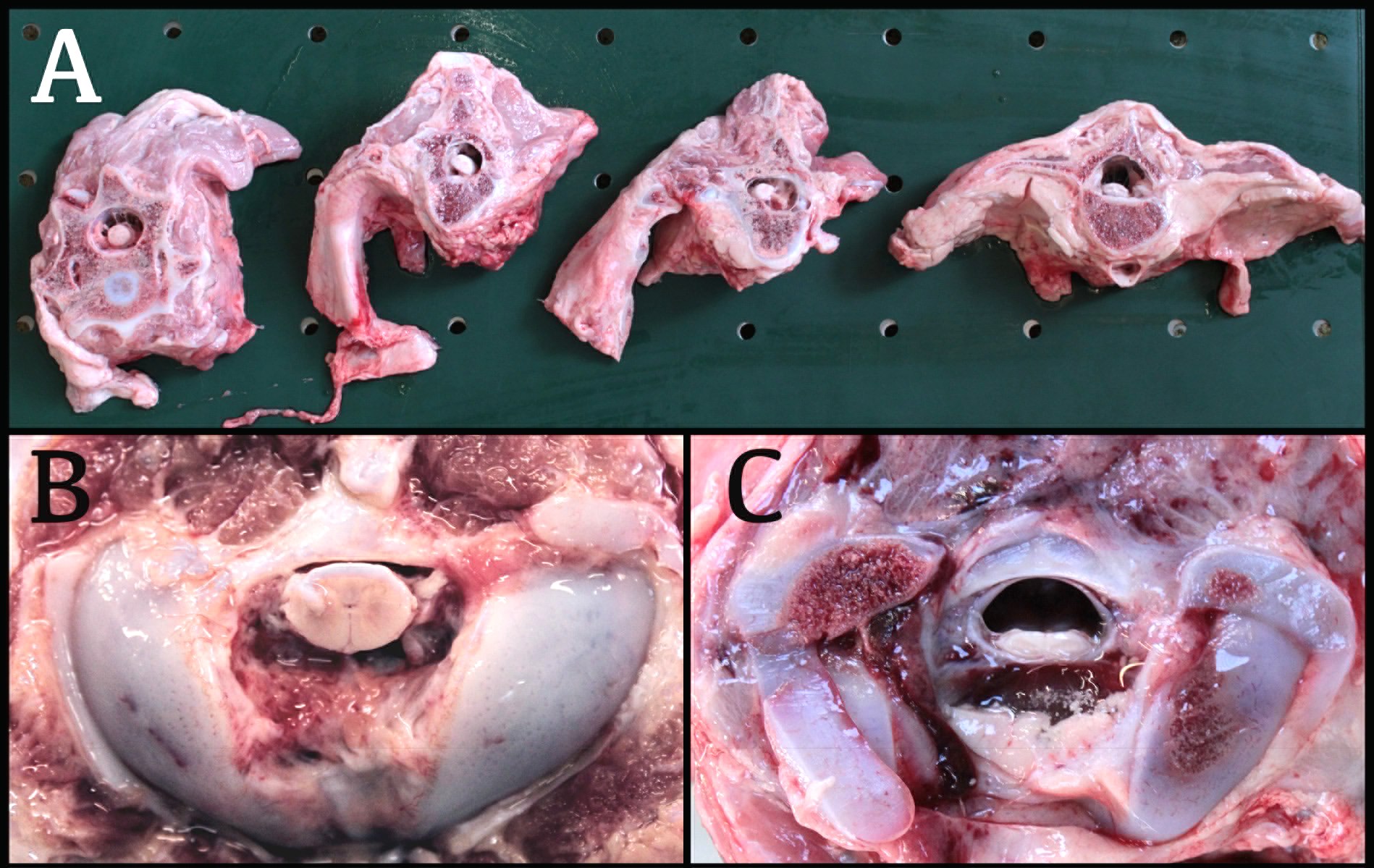 Veau contrôle
Veau atteint
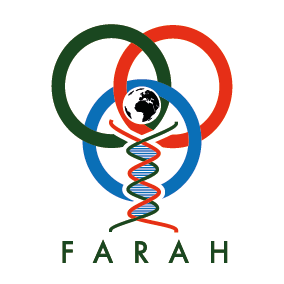 ETUDE 1 - Résultats
Micromyélie
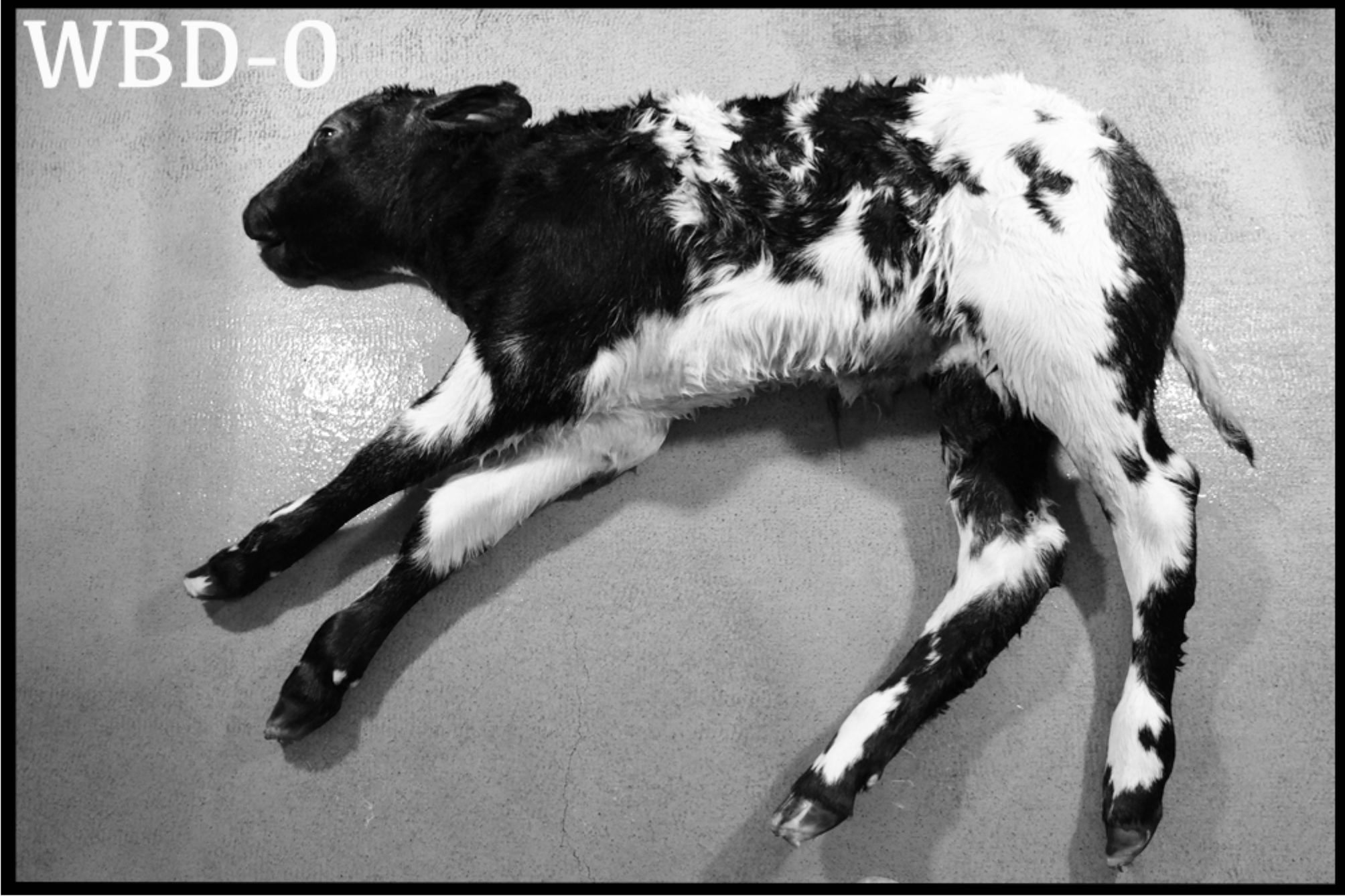 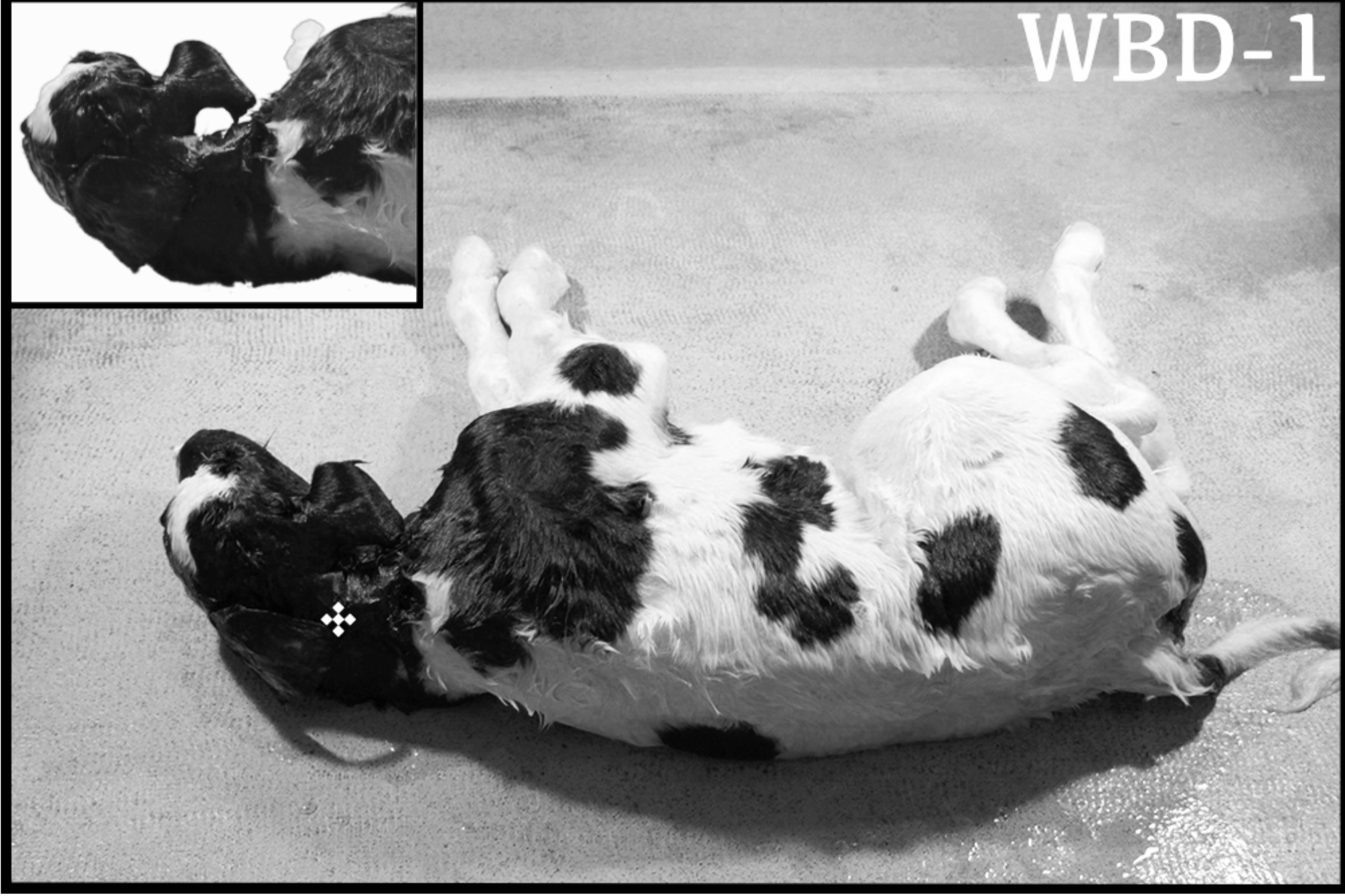 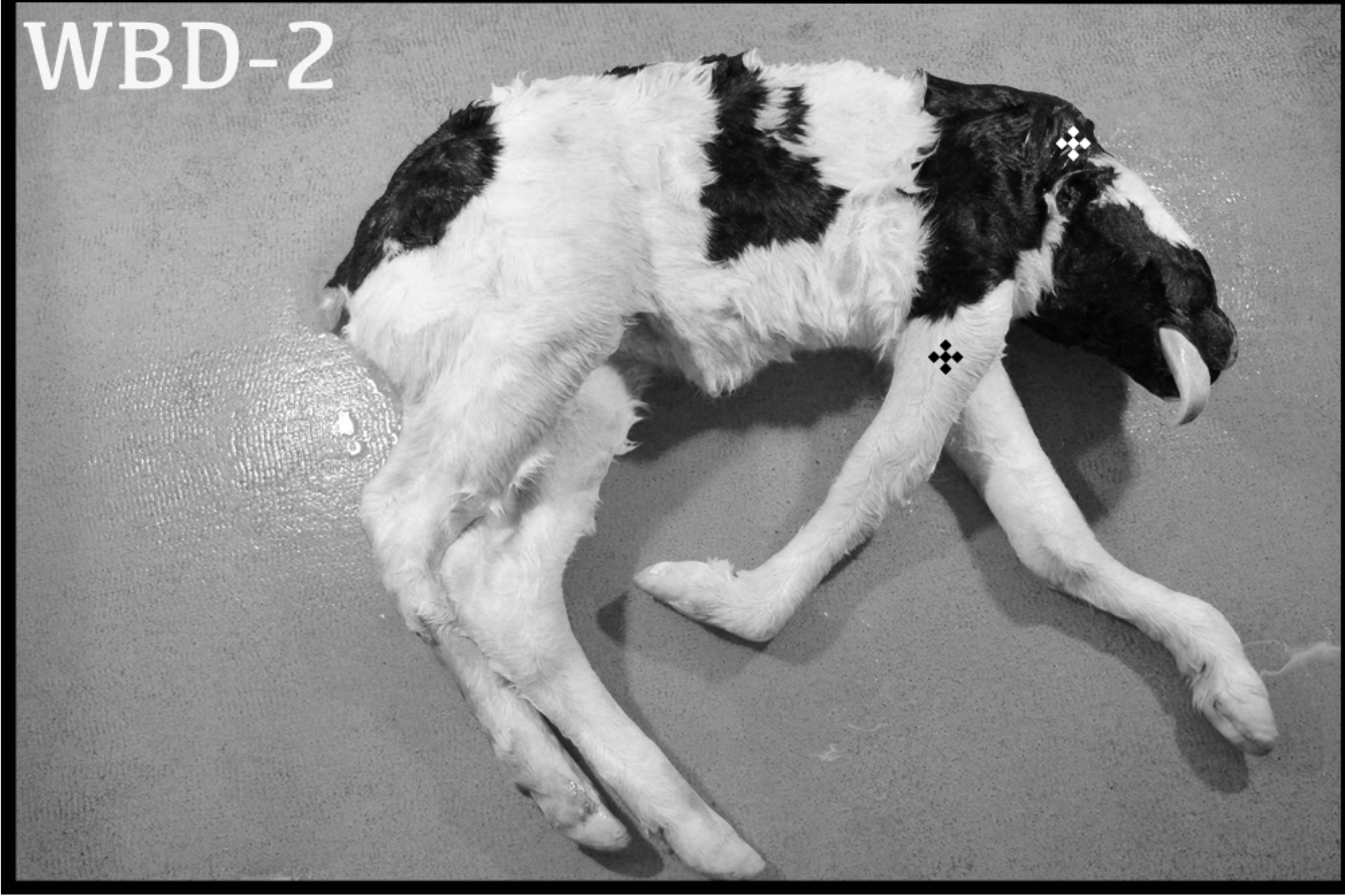 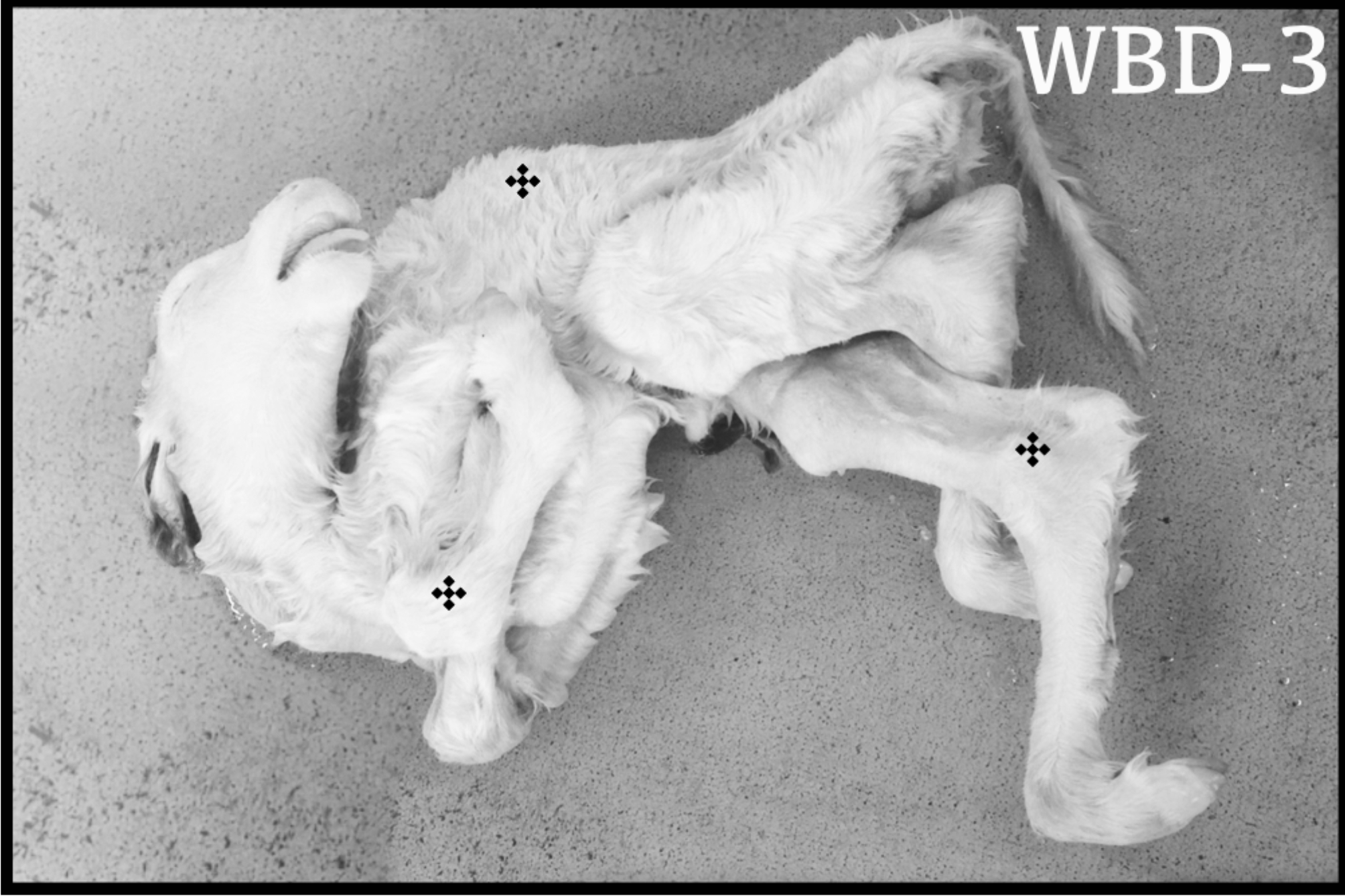 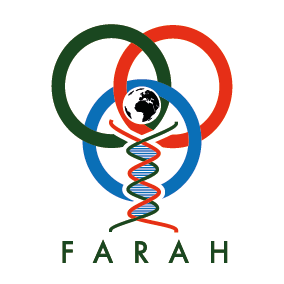 ETUDE 1 - Résultats
Micromyélie
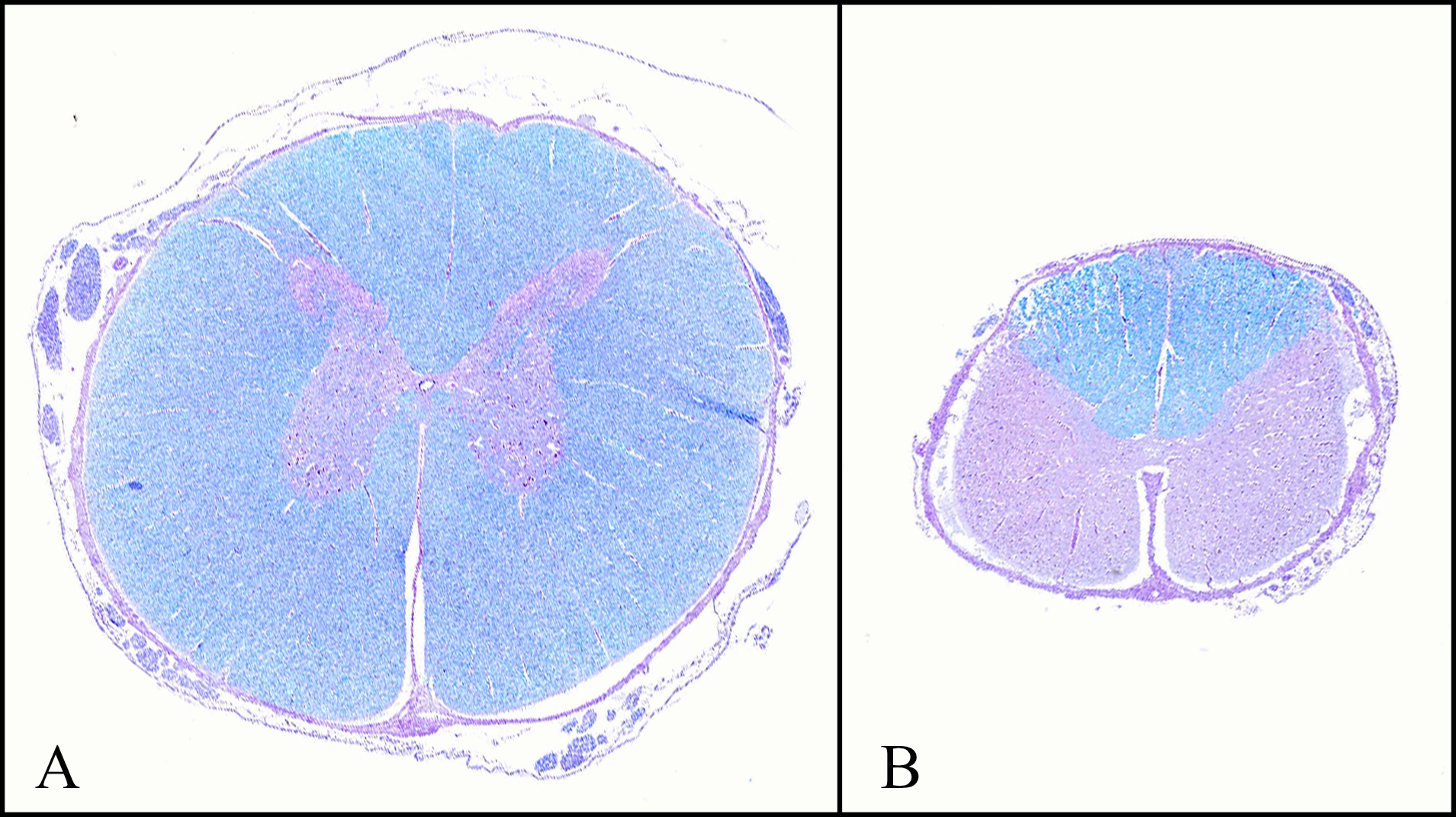 Veau contrôle
Veau atteint
WBD-0
WBD-1
WBD-2
WBD-3
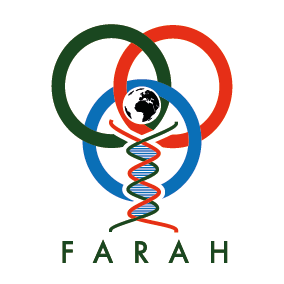 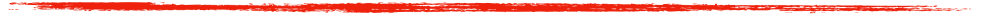 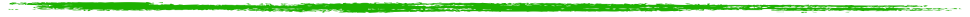 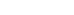 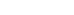 ETUDE 1 - Résultats
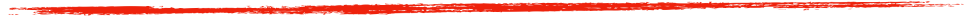 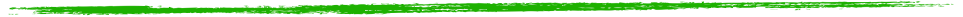 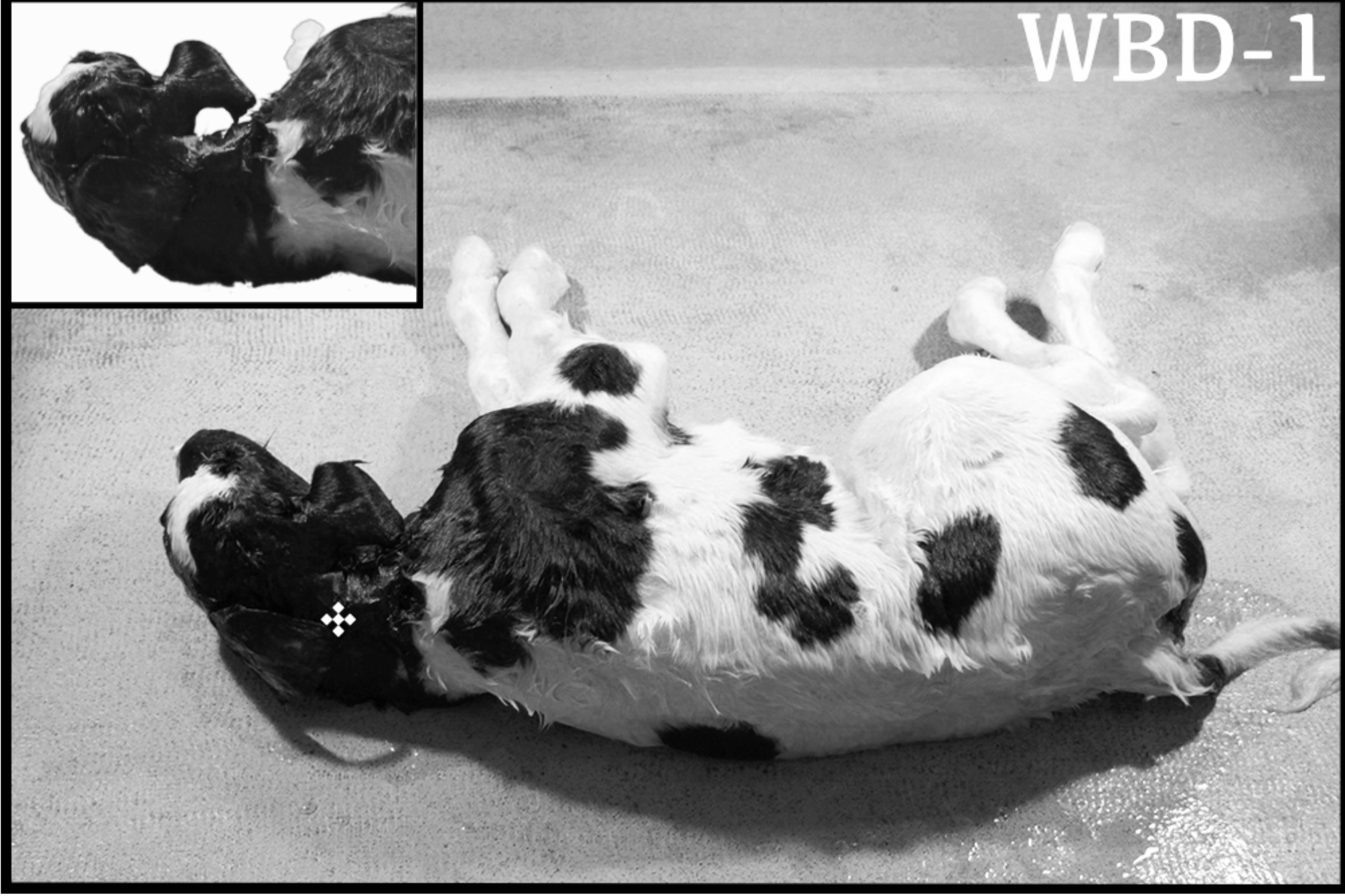 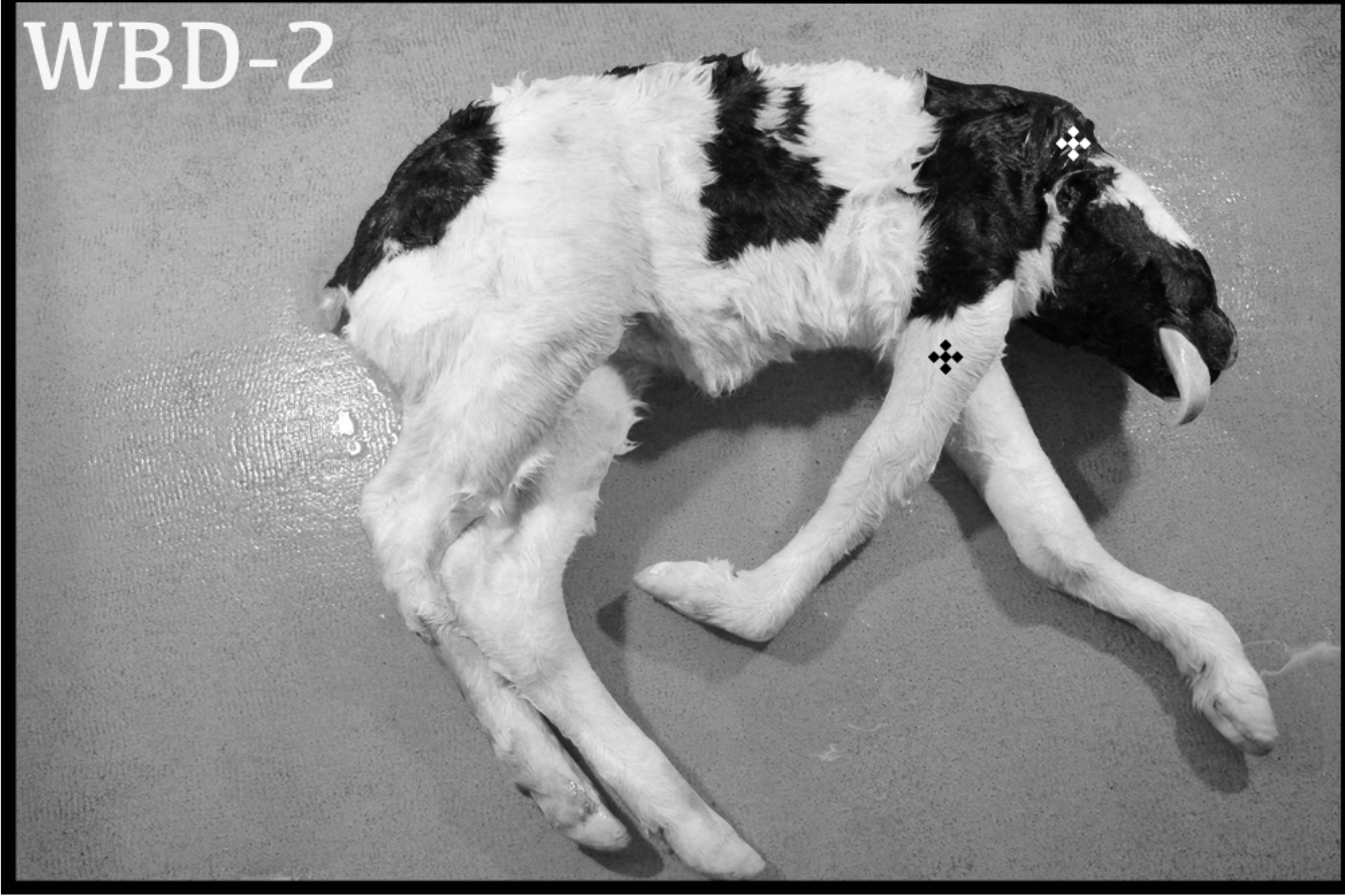 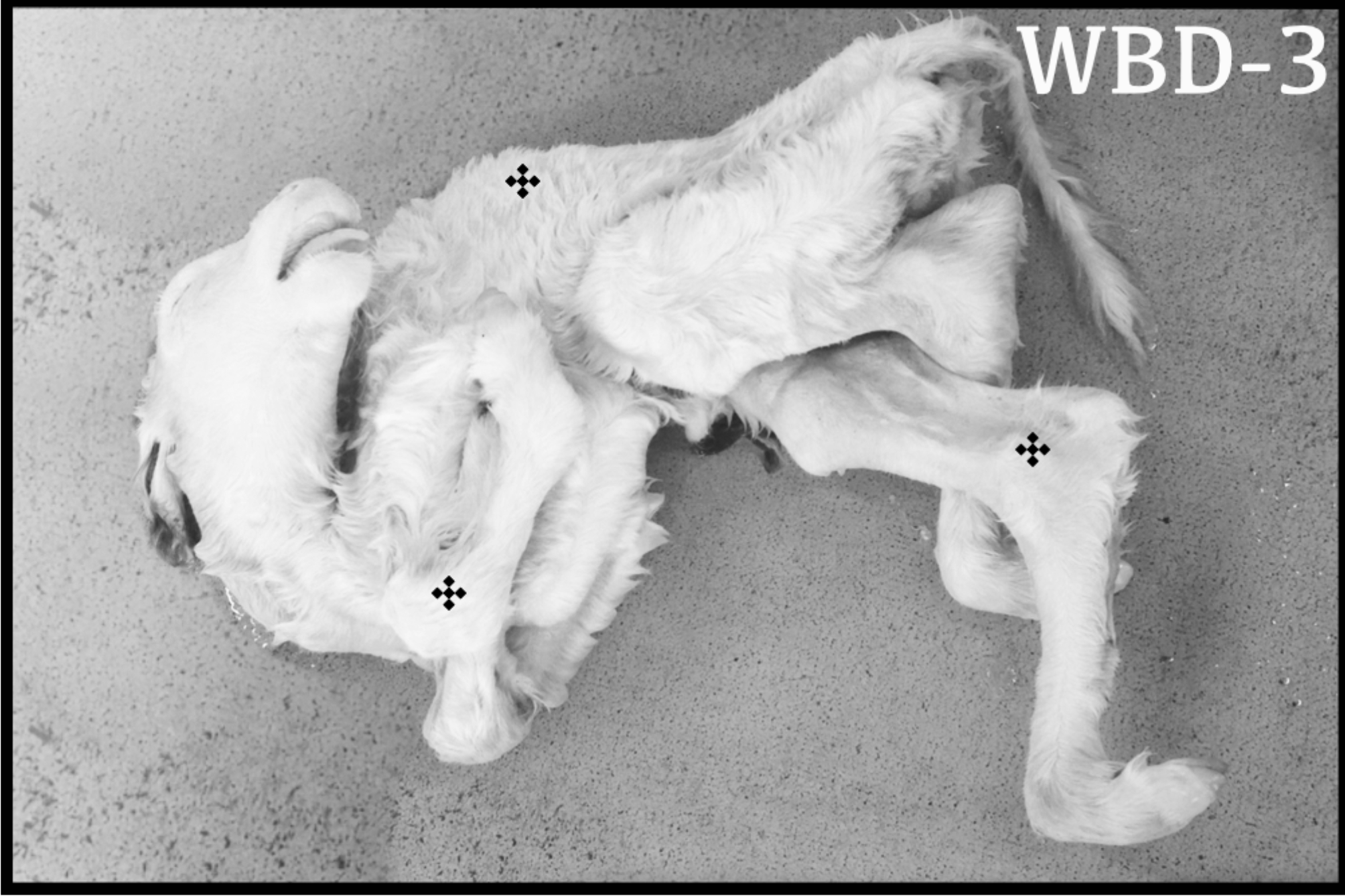 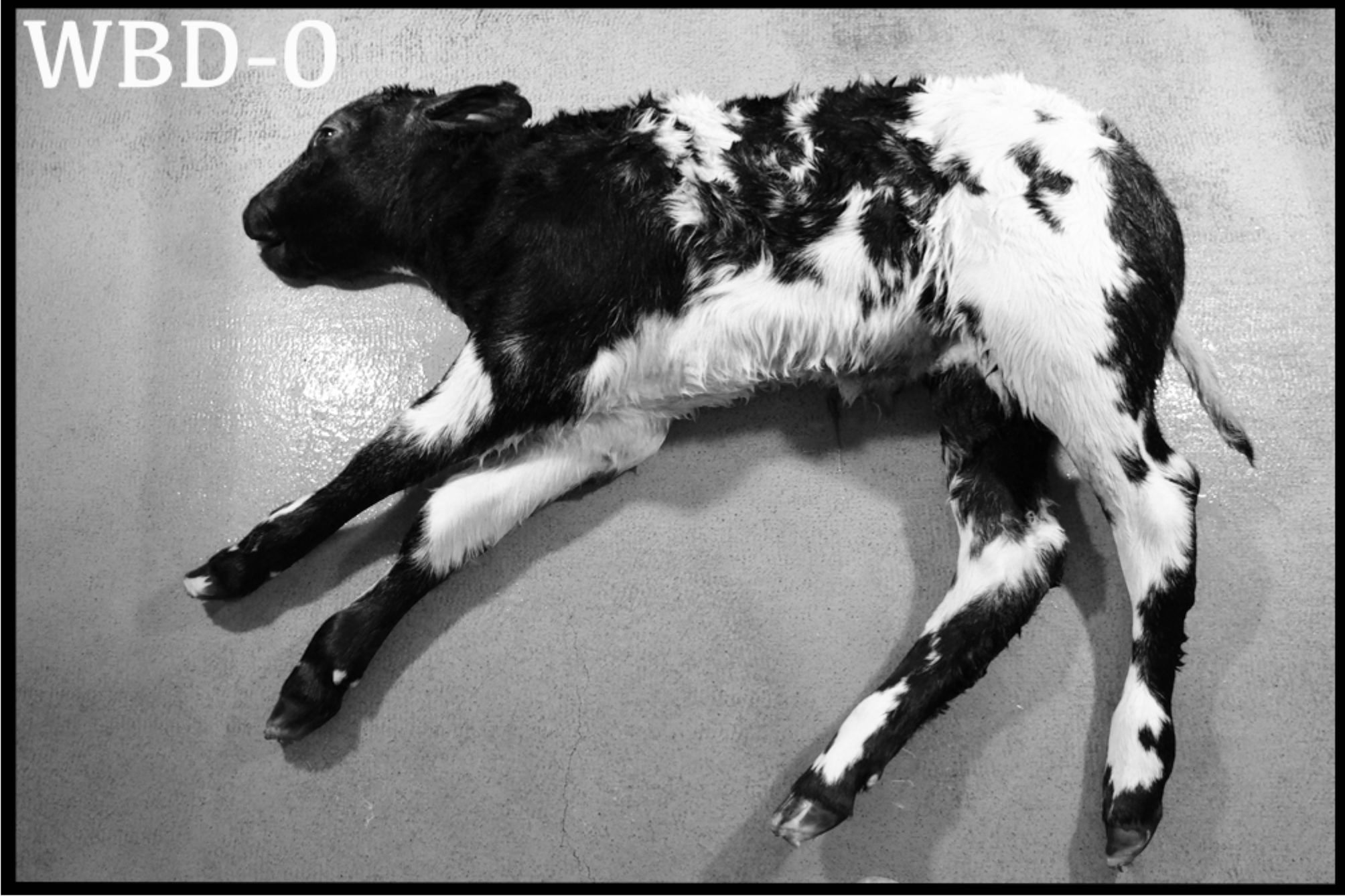 Histopathologie et PCR
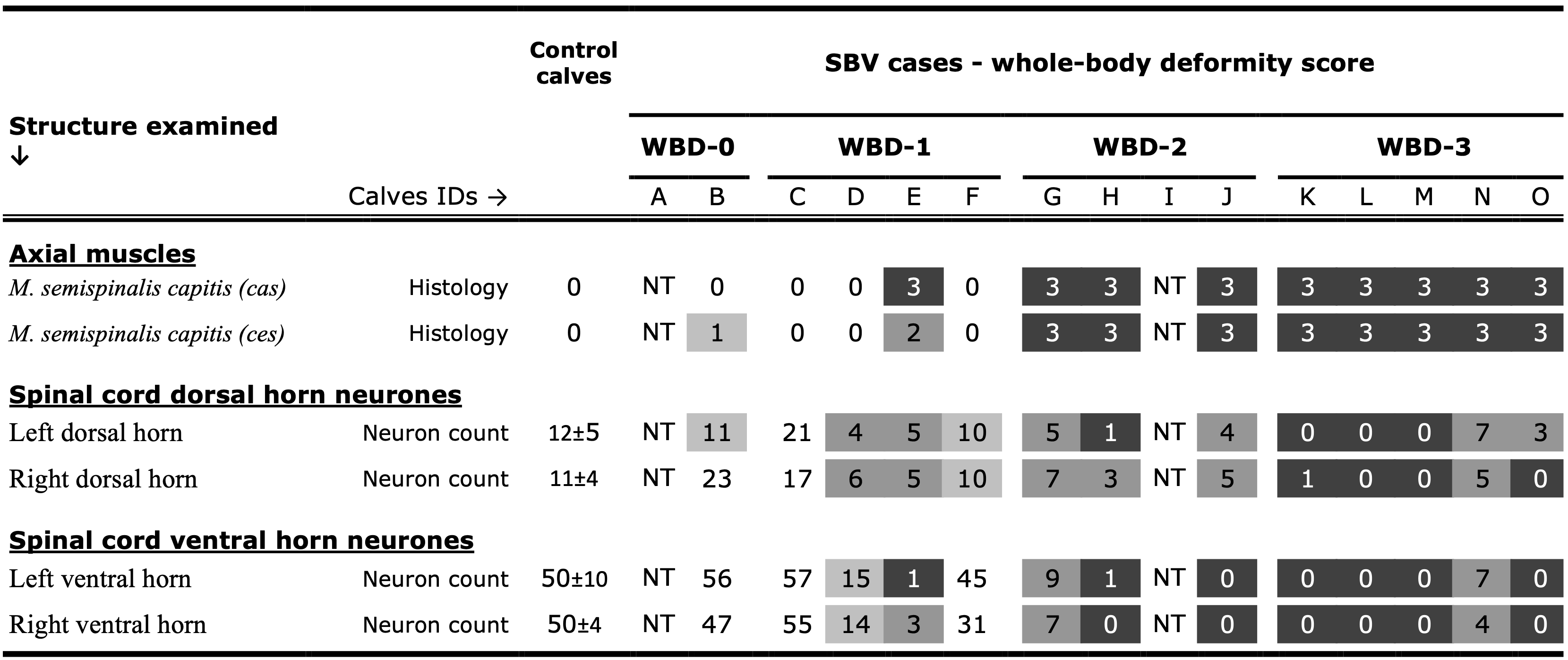 4ème vertèbre cervicale
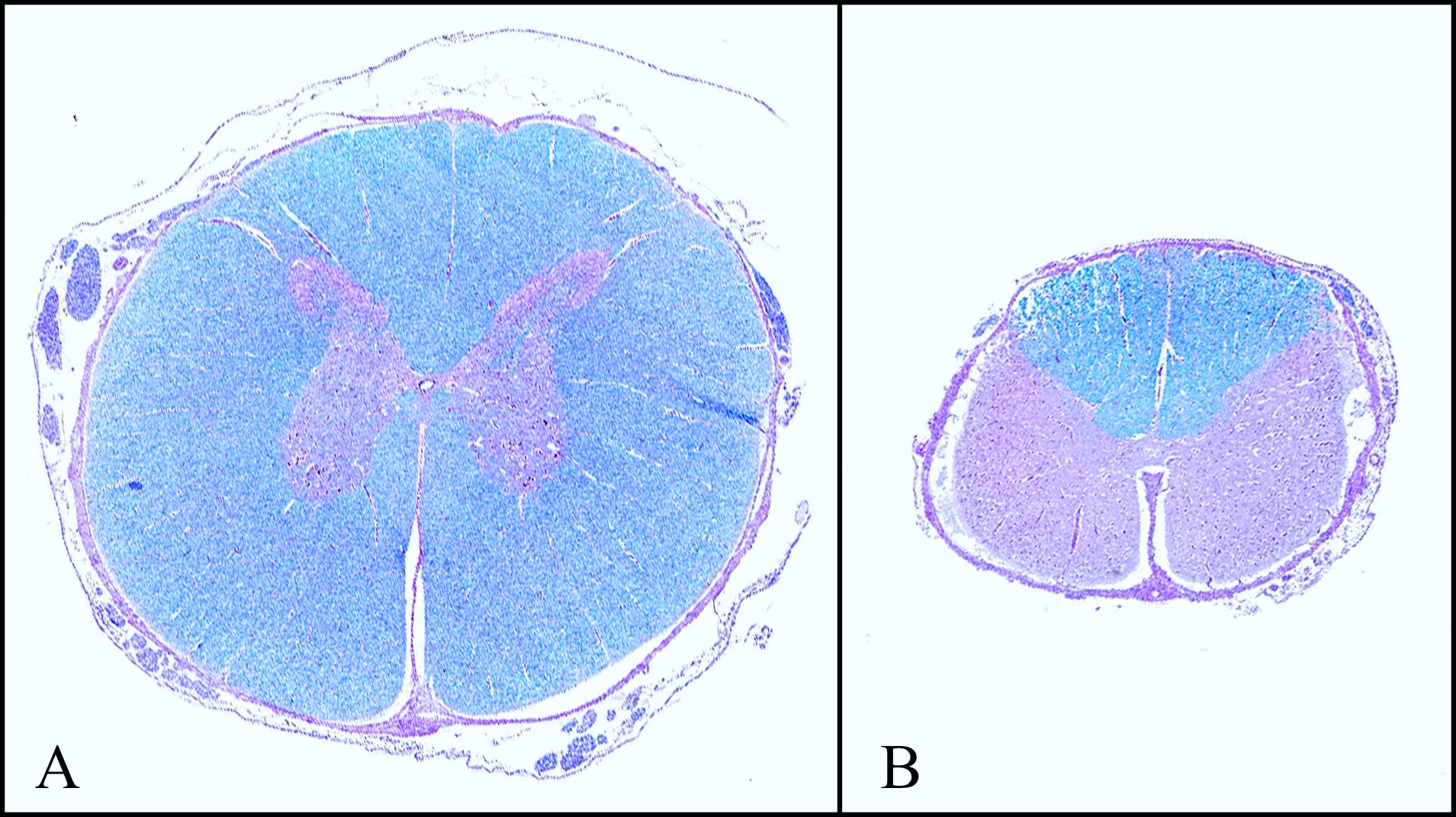 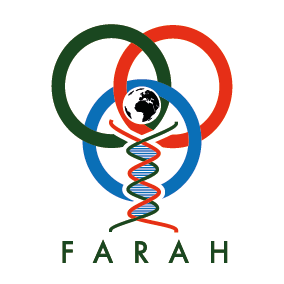 ETUDE 1 - Conclusion
Eléments principaux
Présence massive d’ARN viral dans le SNC mais peu de cellules inflammatoires
Moelle épinière, organe de choix pour le diagnostic post-mortem
Moelle épinière profondément remaniée, diminution du nombre de neurones
Muscles squelettiques profondément remaniés (« end-stage ») mais quasi absence d’ARN viral
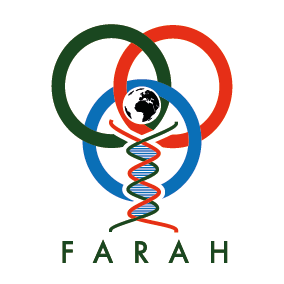 ETUDE 1 - Conclusion
Pathogénie
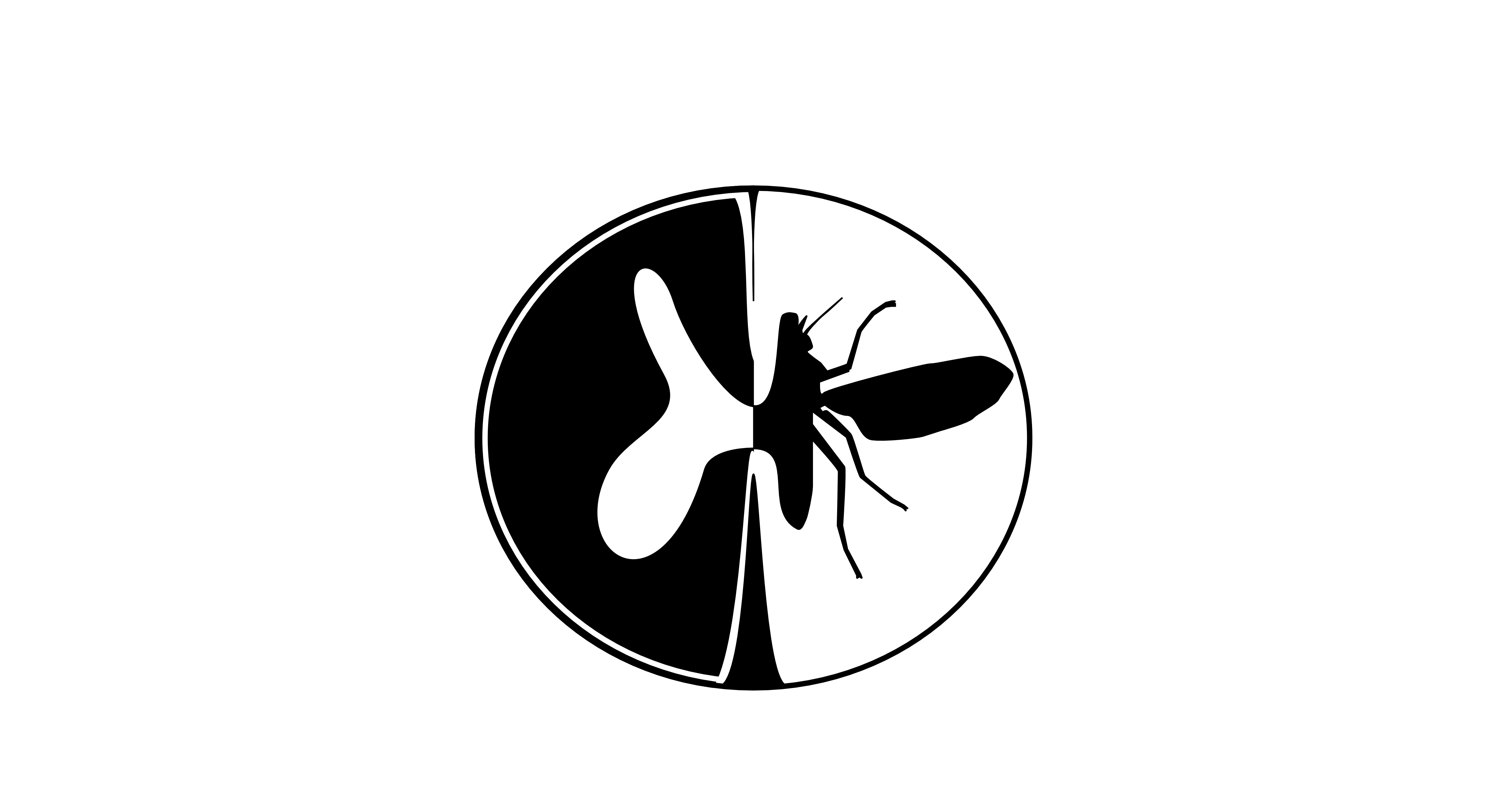 2: Atrophie musculaire
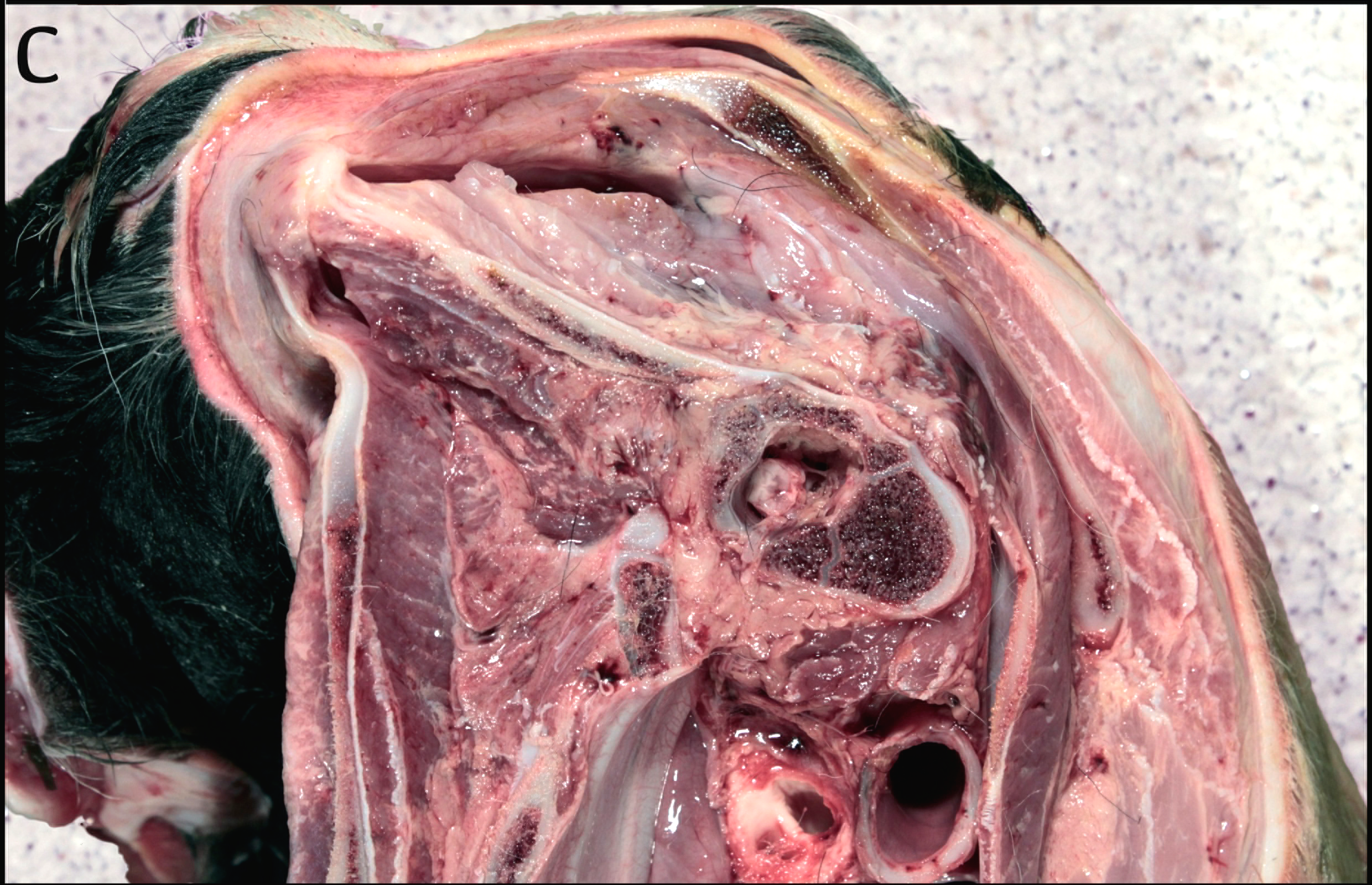 1: Micromyélie
3: Déformation osseuse
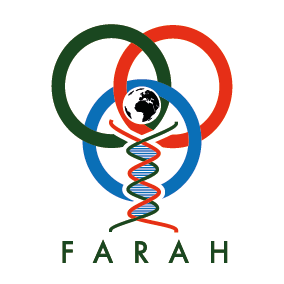 ETUDE  2
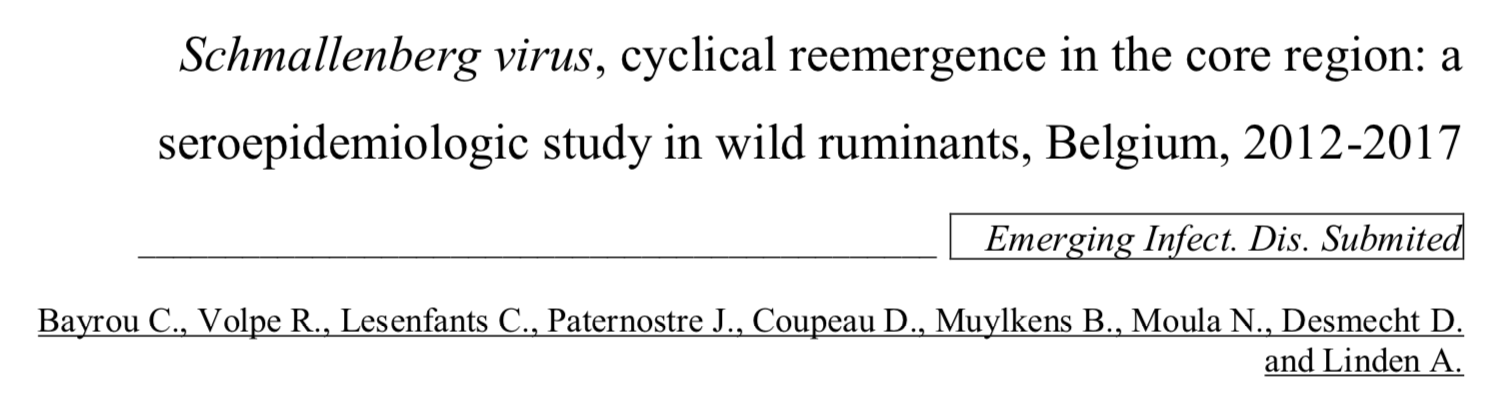 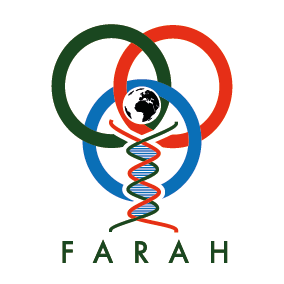 ETUDE 2 - Introduction
Eléments principaux
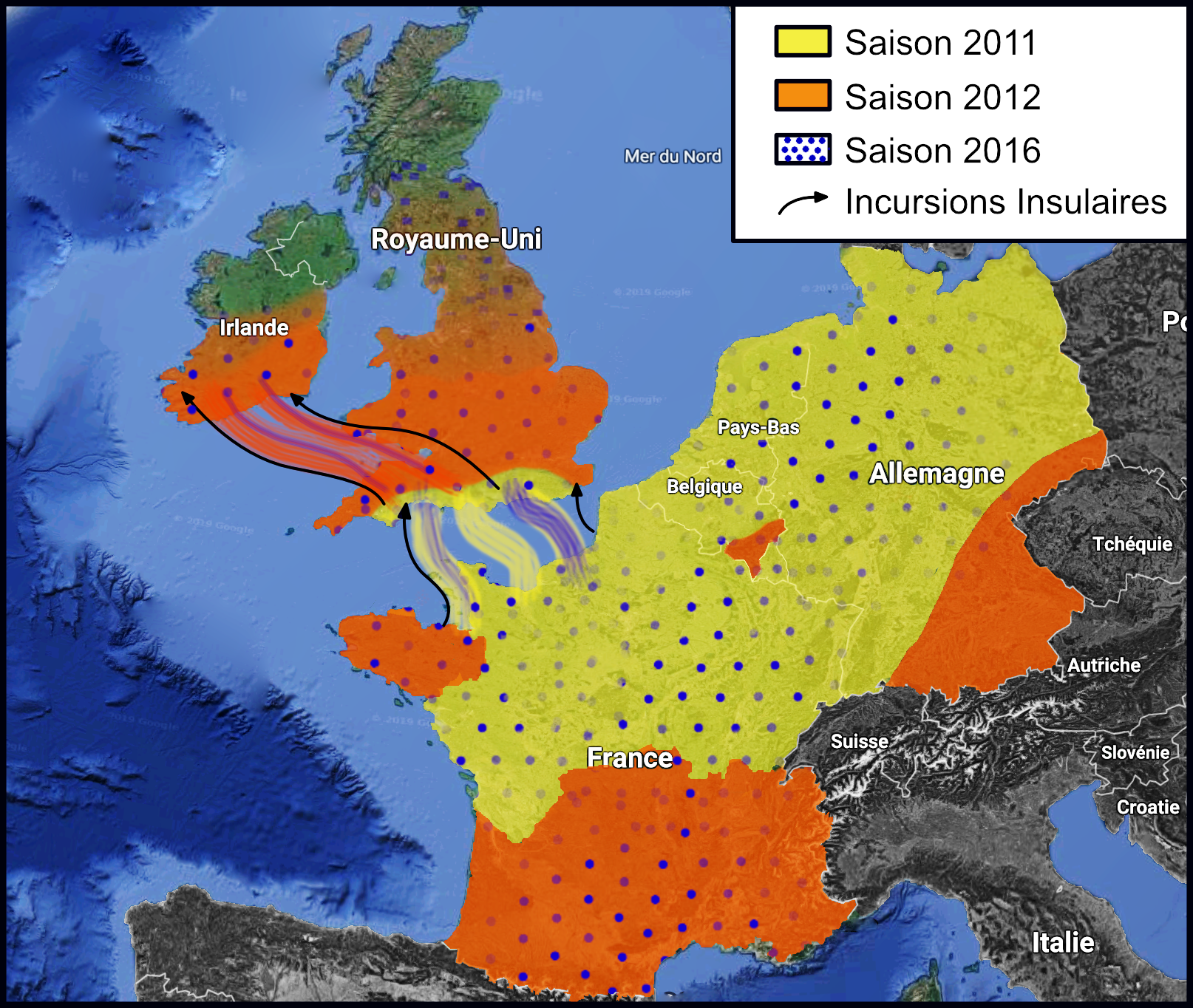 En Belgique, séroprévalence en 2012:
90,8% des bovins allaitants positifs (Garigliany et al., 2012)
Inter-troupeau: 99,8% (Méroc et al., 2013)
Cervidés sauvages: fin 2011 ~45% de positifs (Linden et al., 2012)
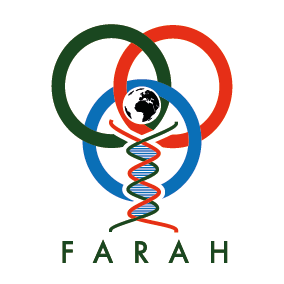 ETUDE 2 - Introduction
Eléments principaux
Comparaison BTV-8 vs SBV (Gubbins et al., 2014):
Nombre de cas cumulés: SBV 20x > BTV-8
Distance de dispersion doublée
Probabilité de transmission du ruminant infecté vers les culicoïdes naïfs: SBV 10x > BTV-8
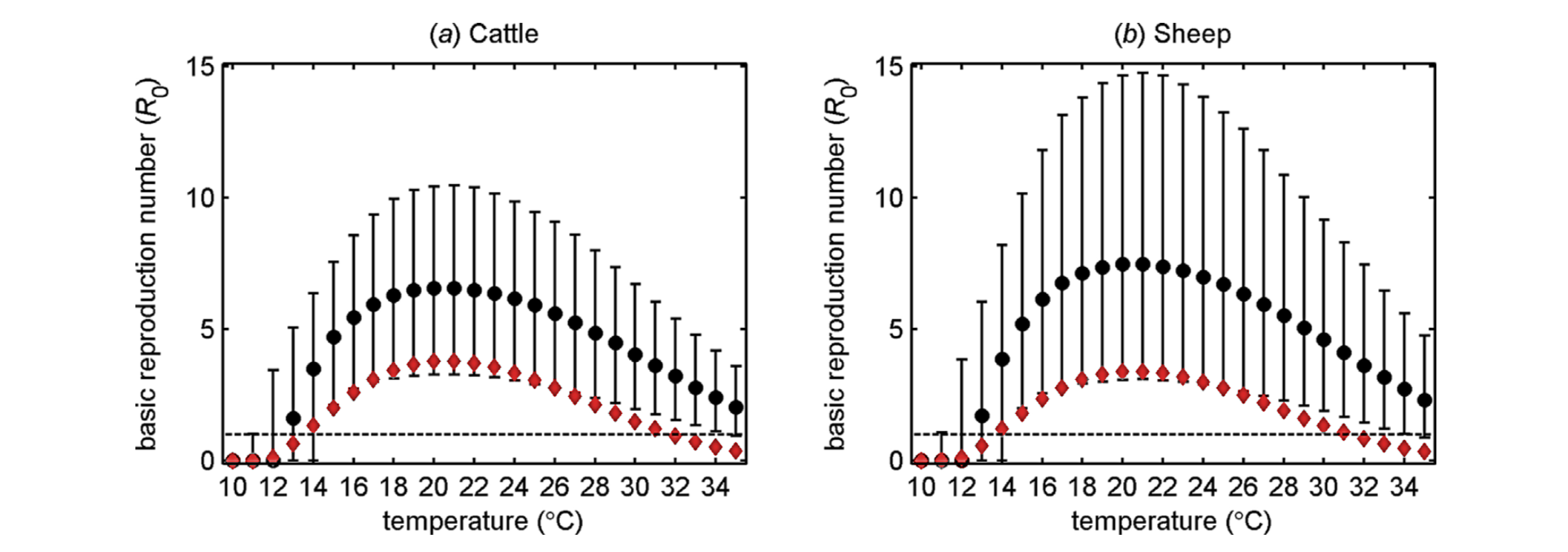 R0 > 6
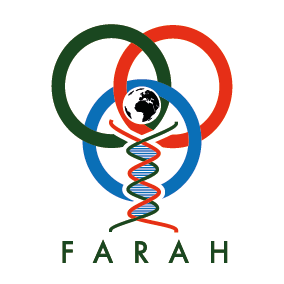 ETUDE 2 - Matériel et Méthode
Protocole
Faune sauvage
Pr A. Linden
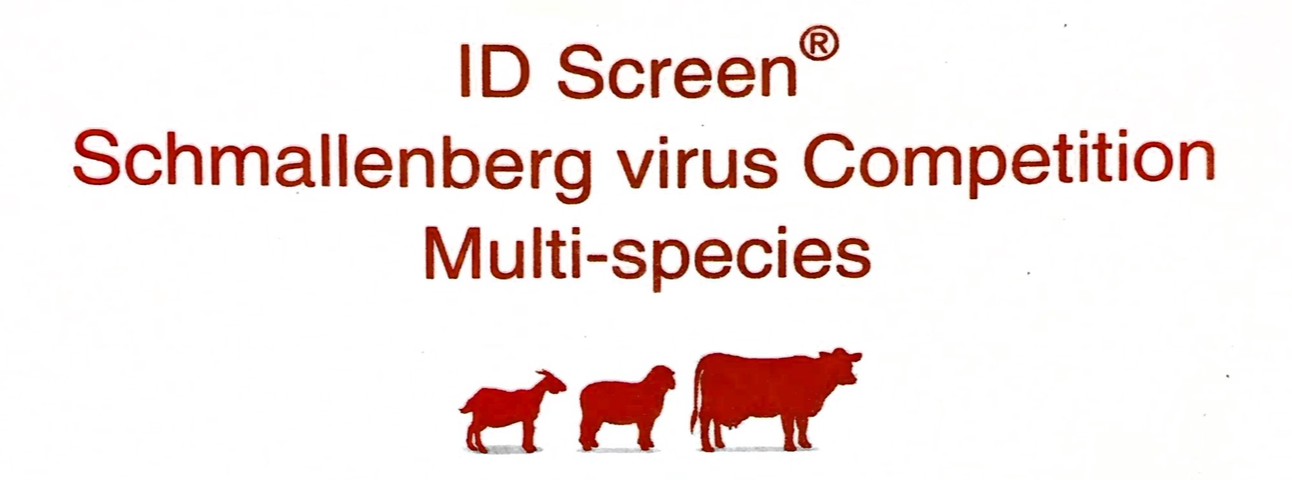 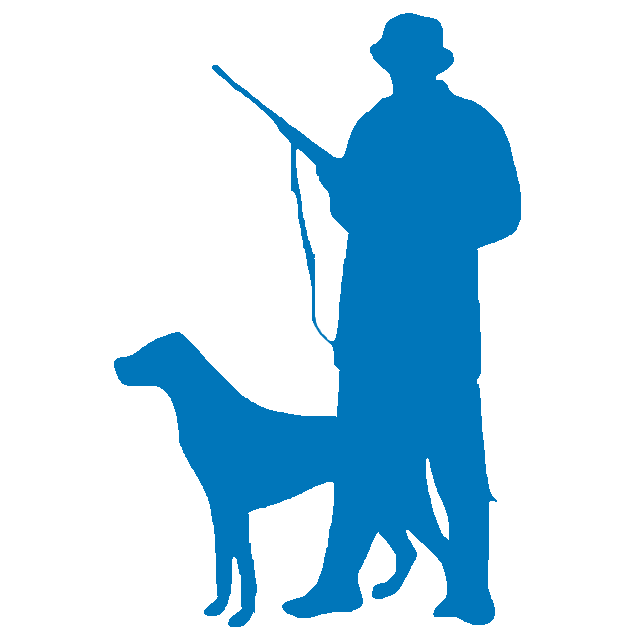 ELISA
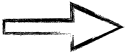 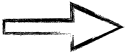 Pool
 2012 -13 -14
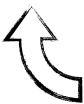 Oct - Nov - Déc
2012 à 2017
Séroneutralisation
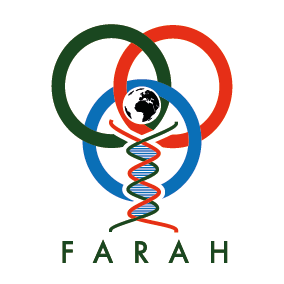 ETUDE 2 - Matériel et Méthode
Protocole
J
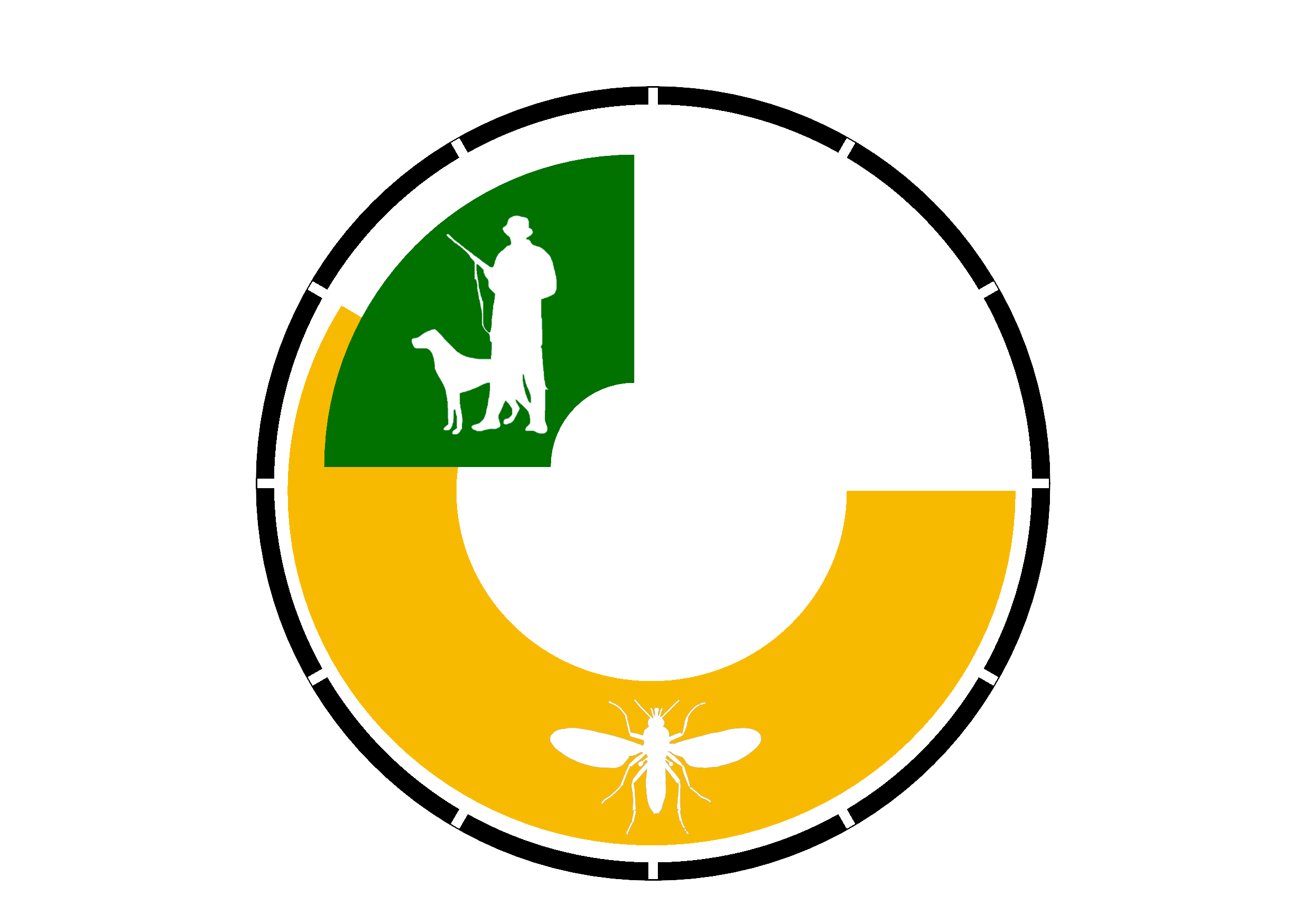 D
F
Avantages:
Habitat extérieur permanent
Majorité des infections déjà réalisées
Comparaison entre années
Question du rôle de la faune sauvage
N
M
O
A
S
M
A
J
J
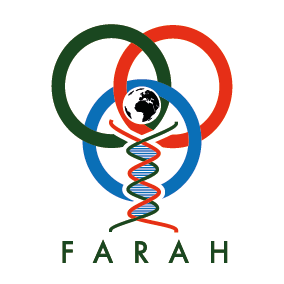 ETUDE 2 - Résultats
Echantillonnage
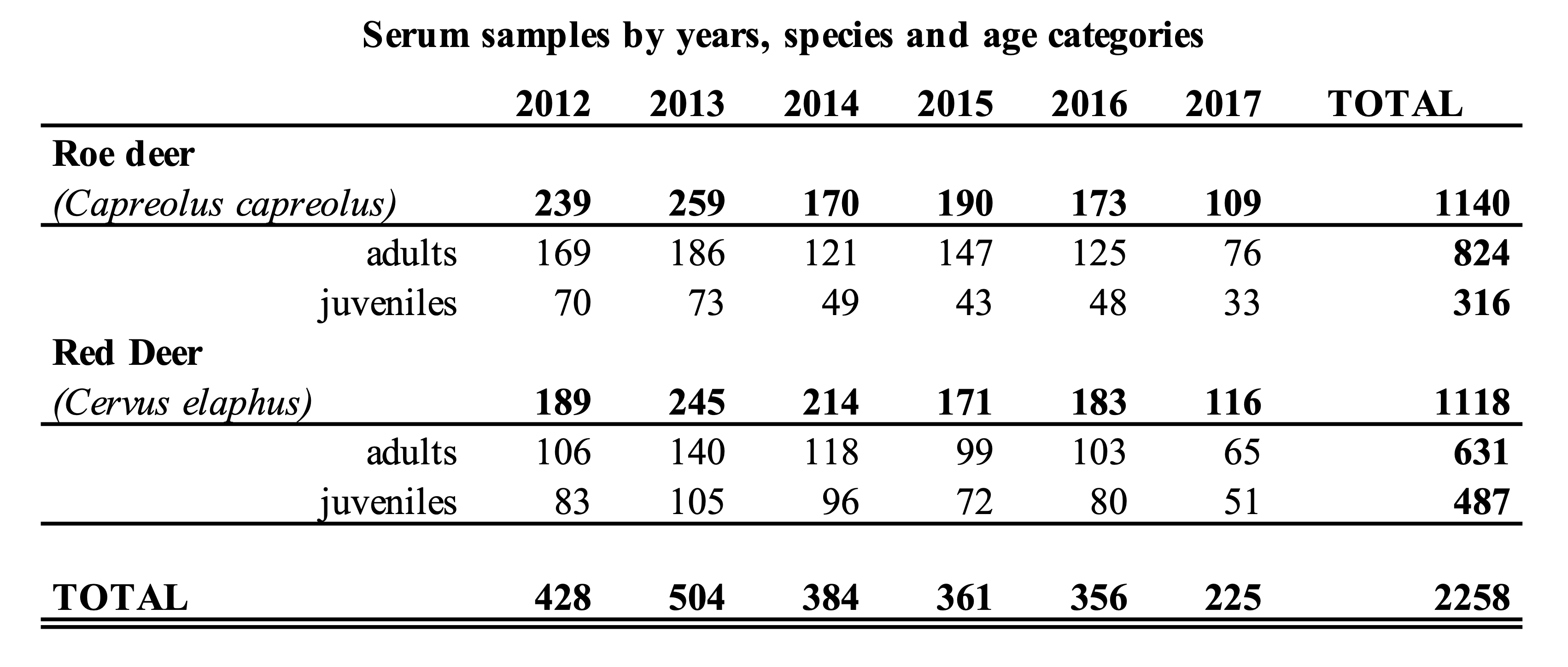 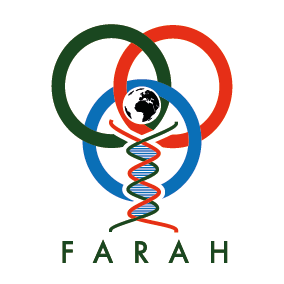 ETUDE 2 - Résultats
Répartition géographique
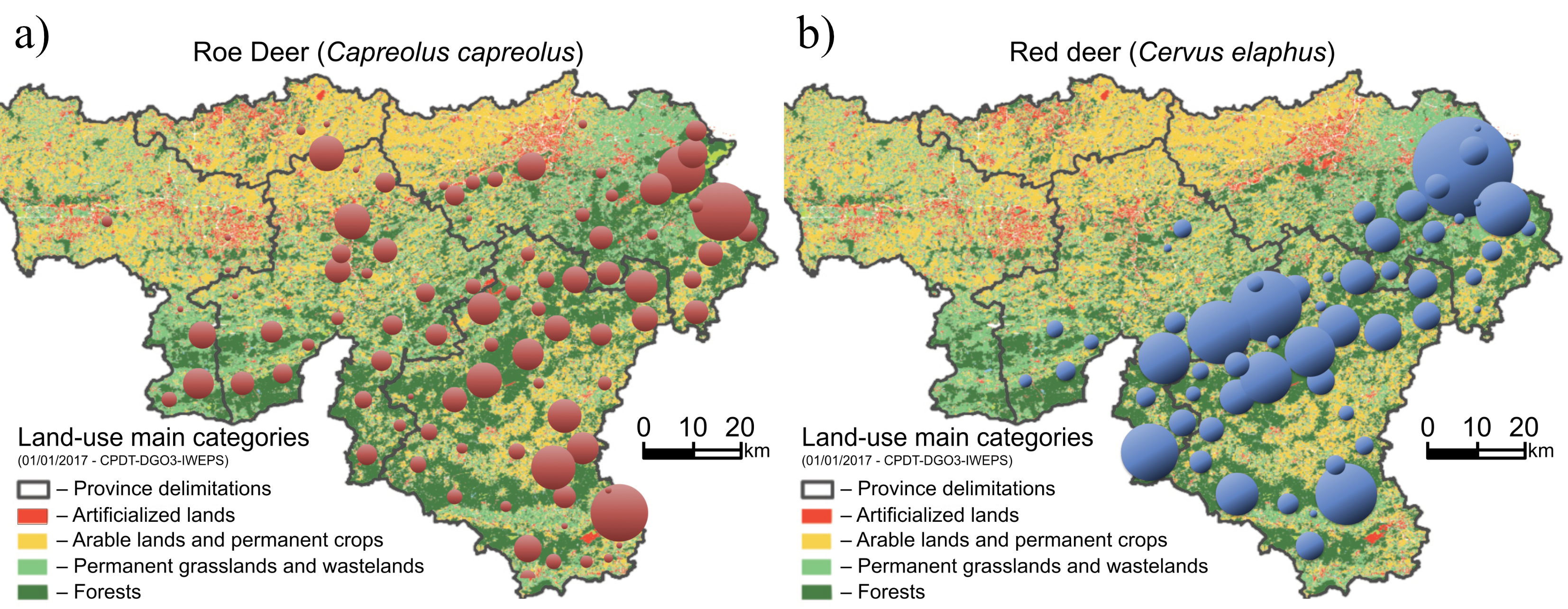 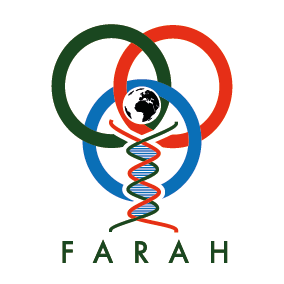 ETUDE 2 -  Résultat
Validation du test
ELISA
Sensibilité relative: 70%
Spécificité relative: 94%
Séroneutralisation
2012
Sensibilité relative: 30%
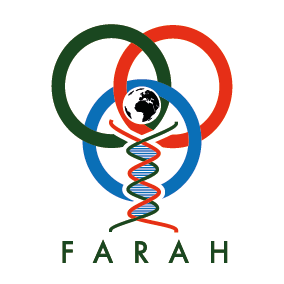 ETUDE 2 - Résultats
Séroprévalence
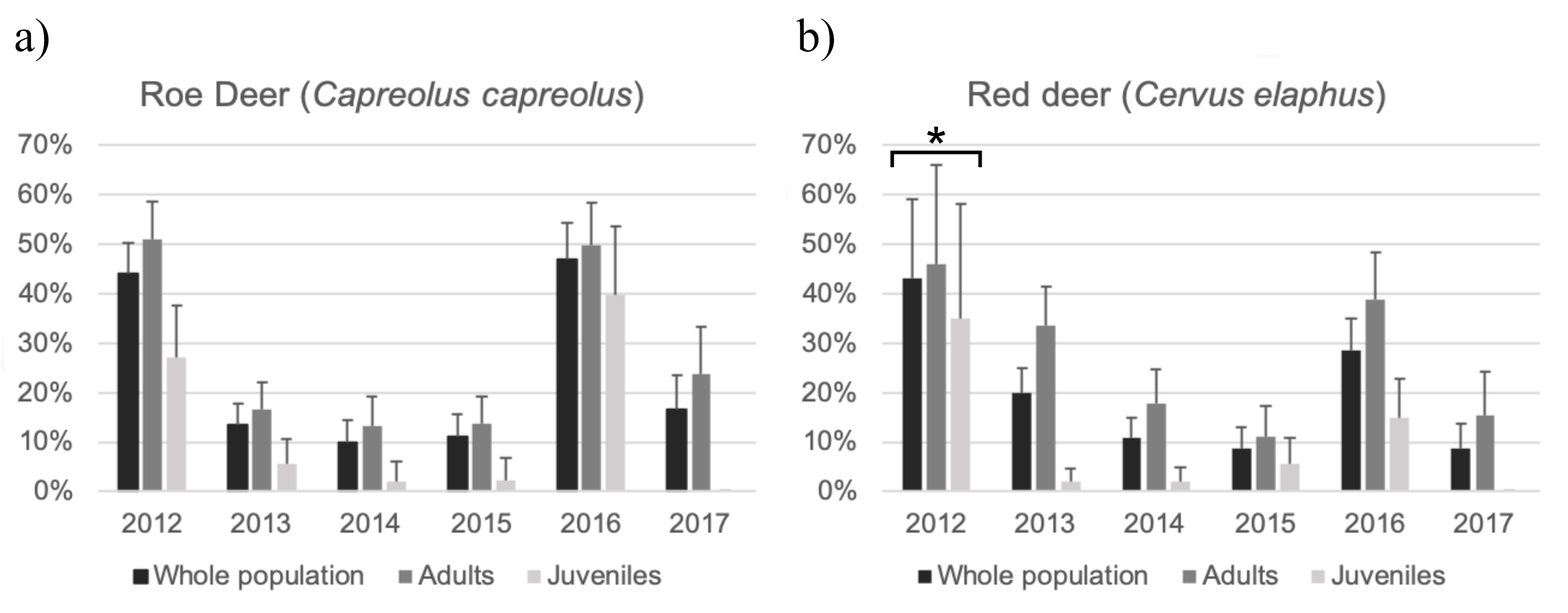 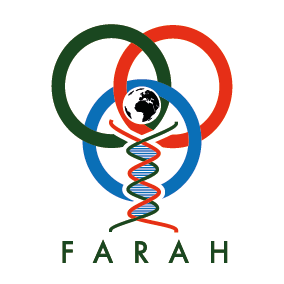 ETUDE 2 - Résultats
Séroprévalence
Pulsations endémiques
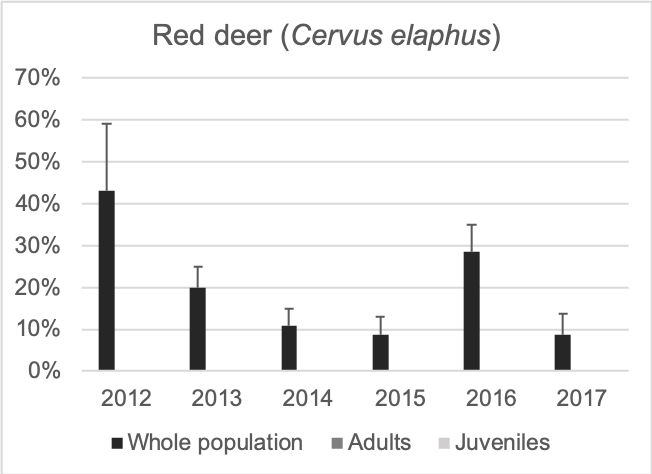 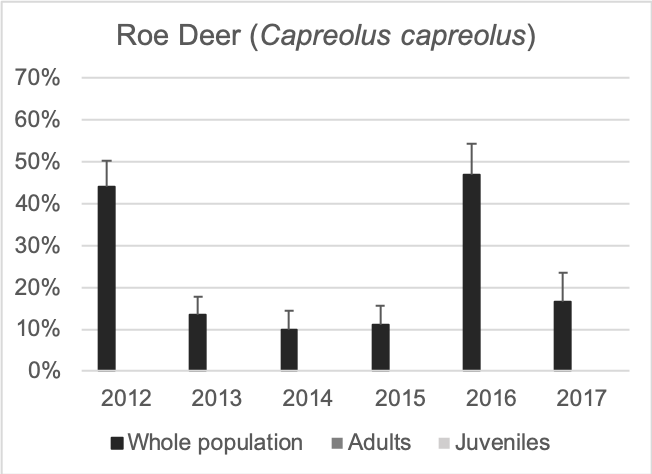 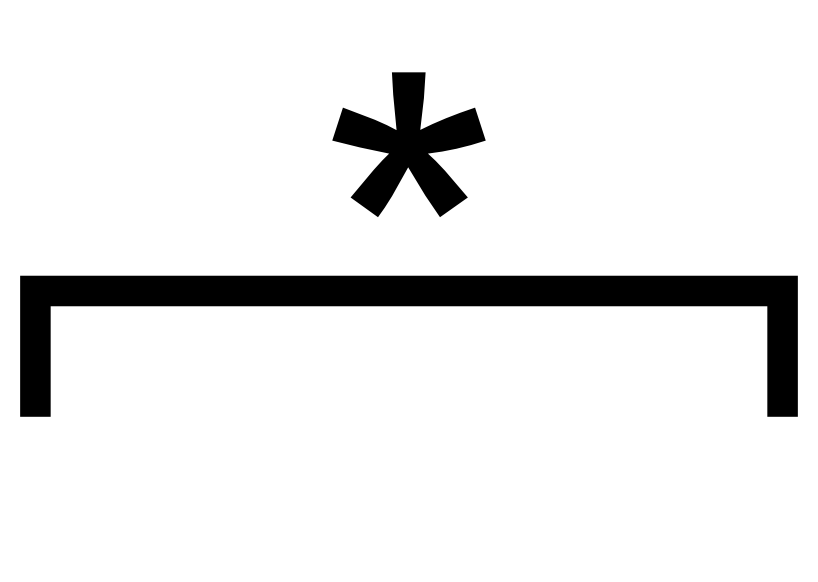 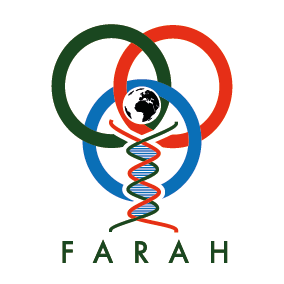 ETUDE 2 - Résultats
Séroprévalence
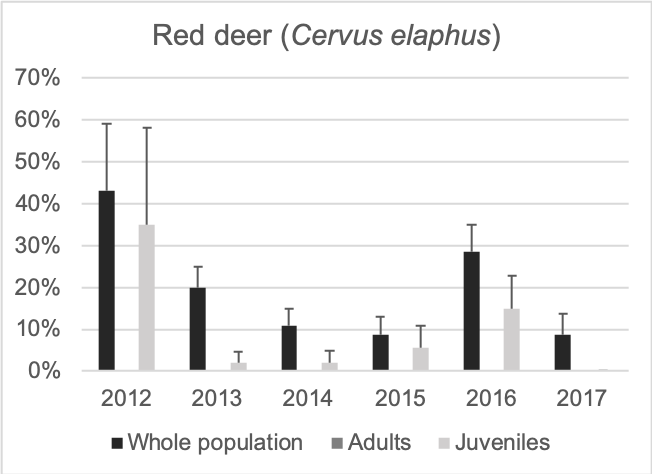 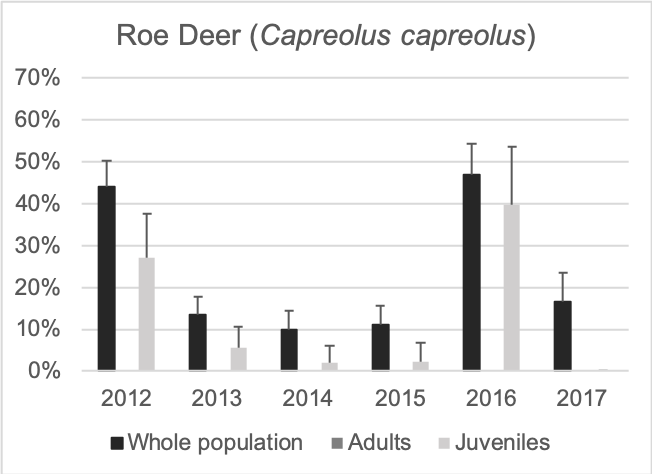 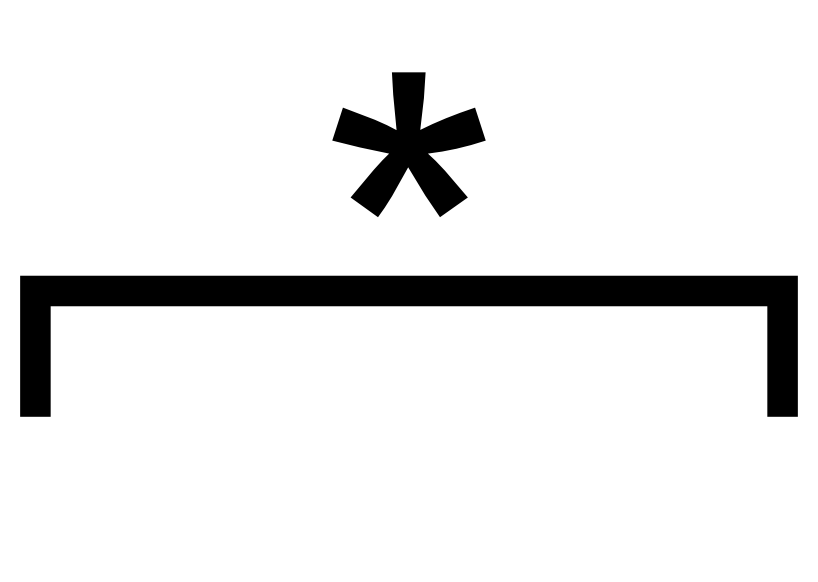 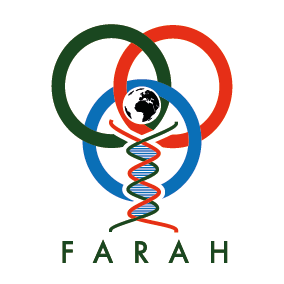 ETUDE 2 - Résultats
Séroprévalence
Pulsations endémiques
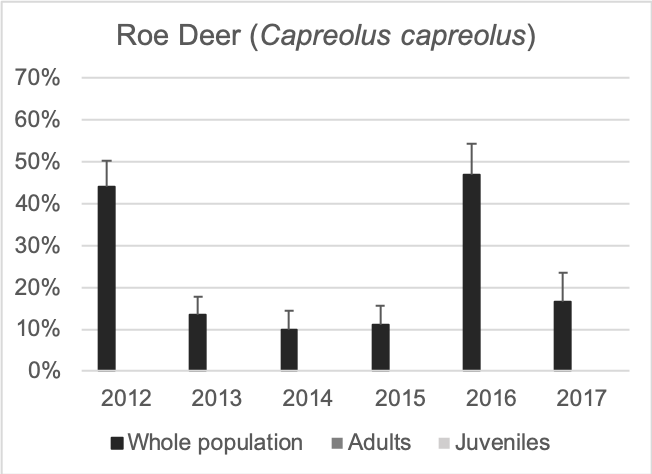 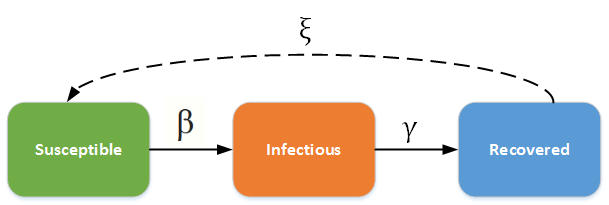 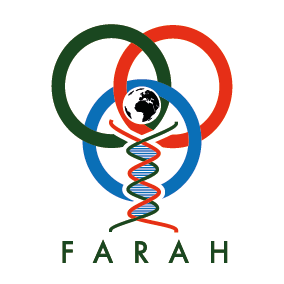 ETUDE 2 - Résultats
Séroprévalence
Pulsations endémiques
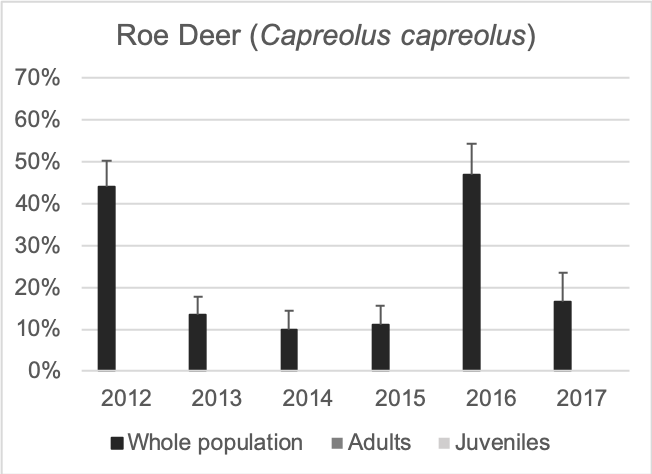 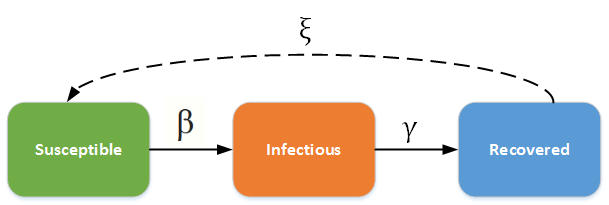 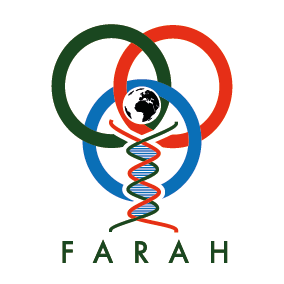 ETUDE 2 - Résultats
Séroprévalence
Pulsations endémiques
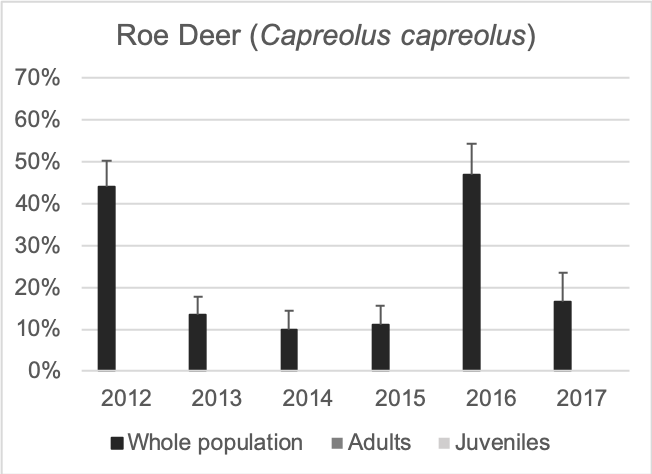 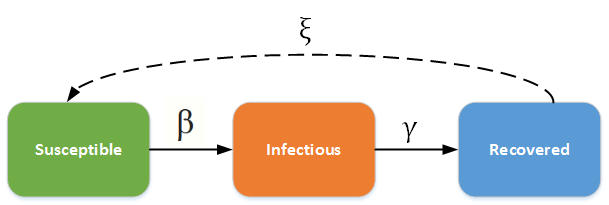 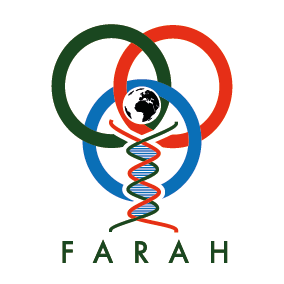 ETUDE 2 - Résultats
Séroprévalence
Pulsations endémiques
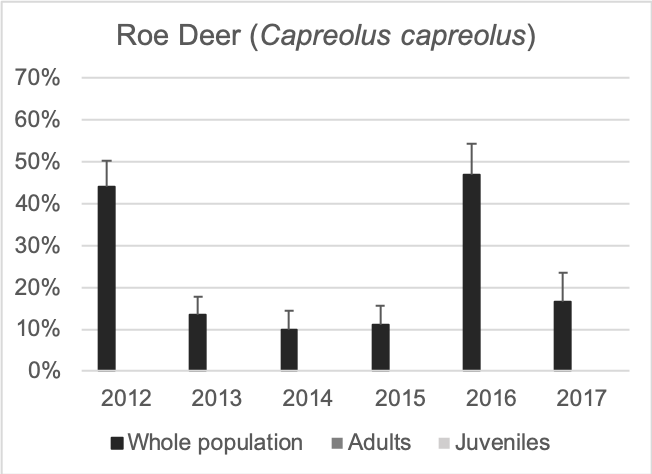 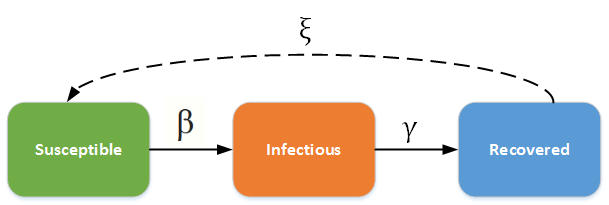 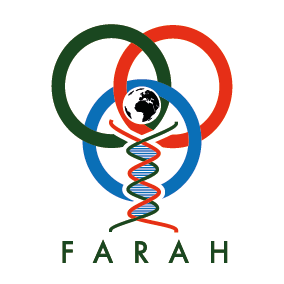 ETUDE 2 - Résultats
Séroprévalence
2016: Phénomène européen
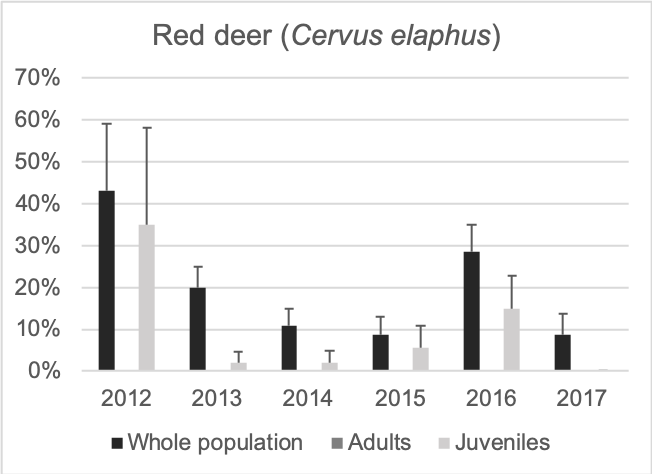 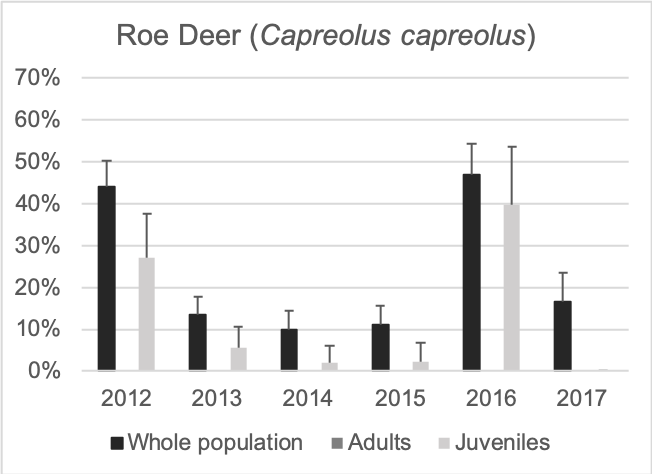 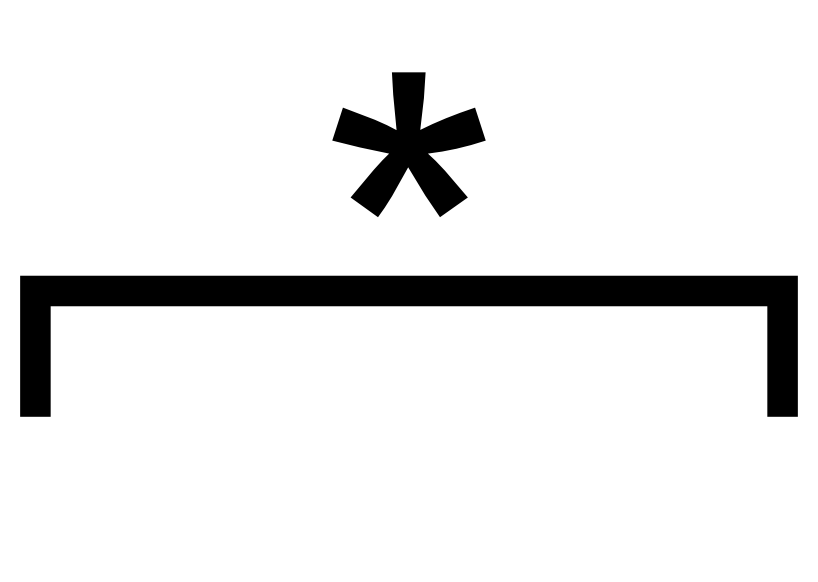 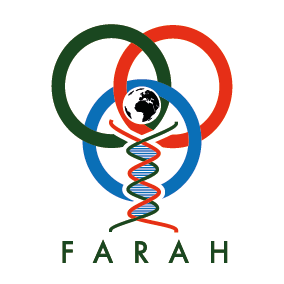 ETUDE 2 - Résultats
2011
Séroprévalence
2012: limité à l’Ardenne belge
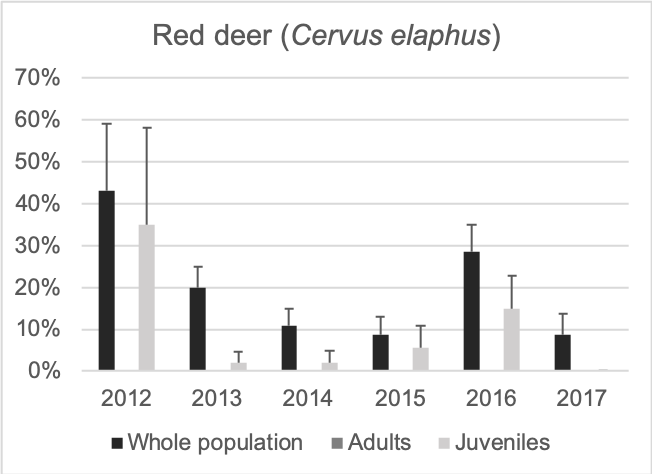 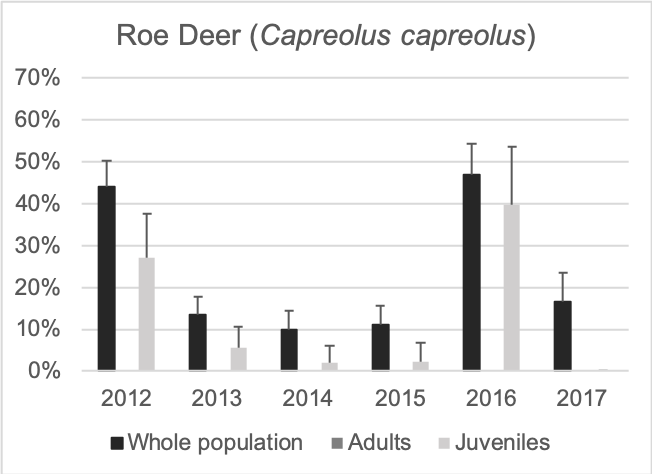 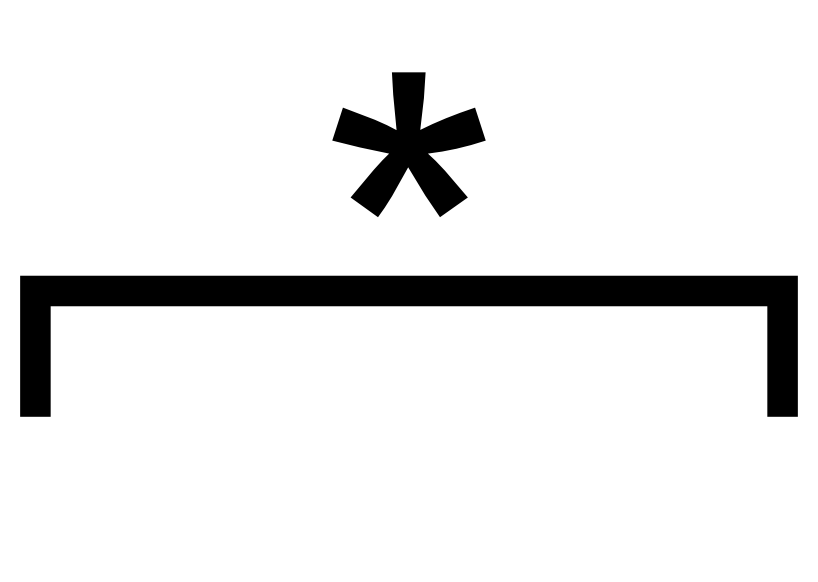 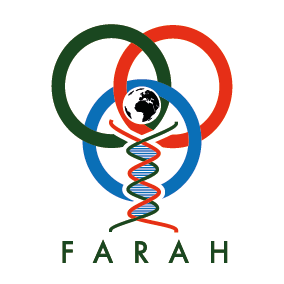 ETUDE 2 - Résultats
Séroprévalence
Cervidés sauvages ≠ réservoir principal
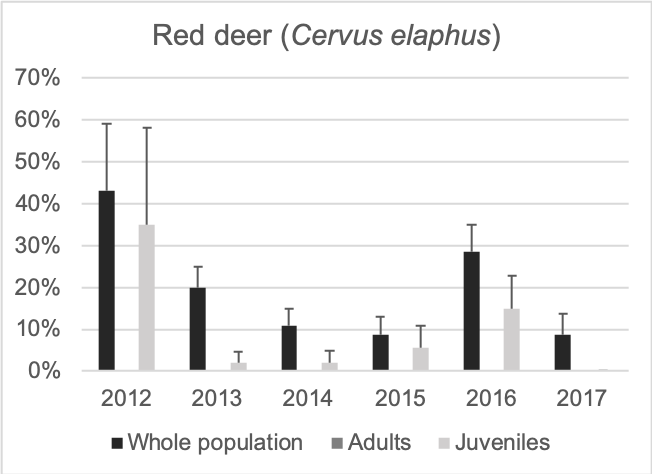 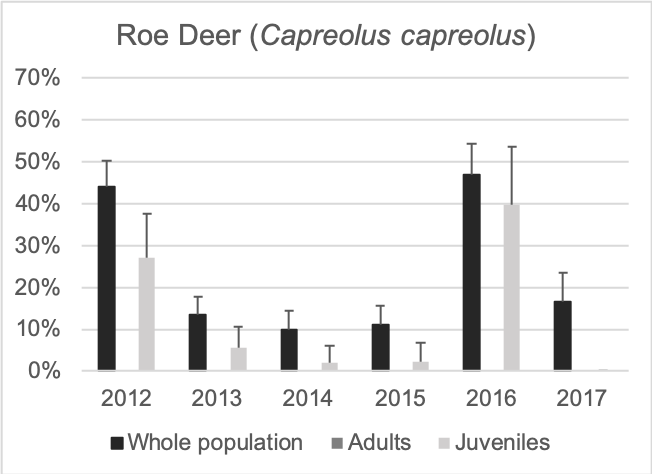 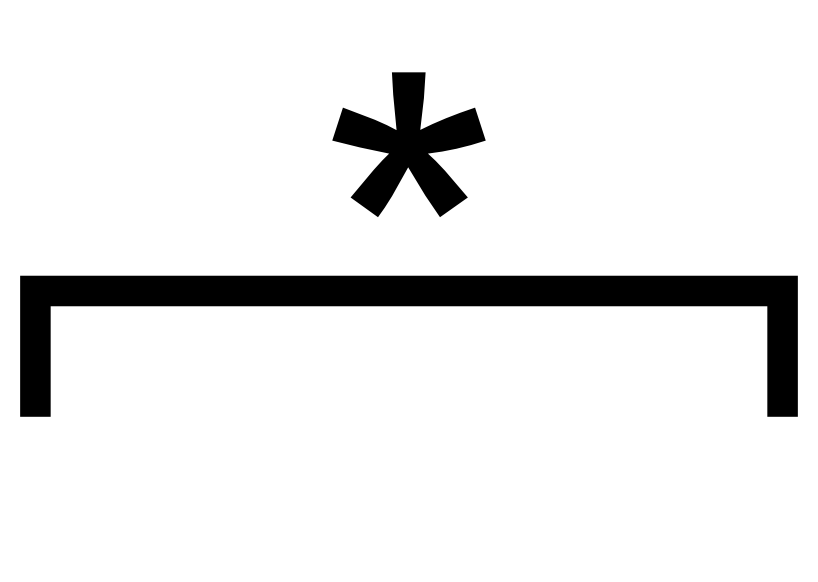 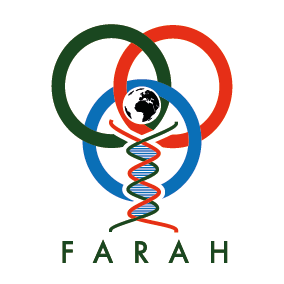 ETUDE 2 - Résultats
Séroprévalence
Cervidés sauvages ≠ réservoir principal
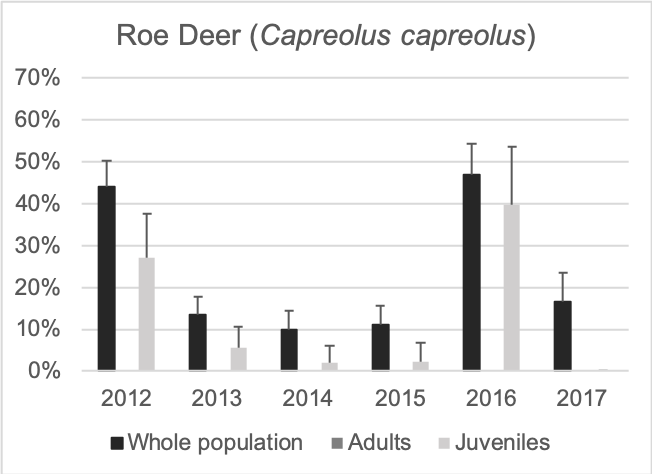 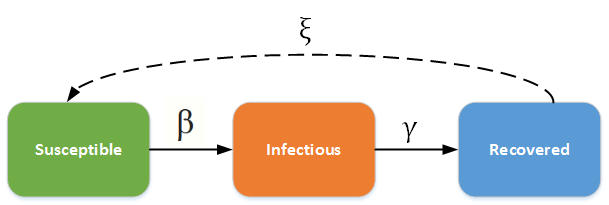 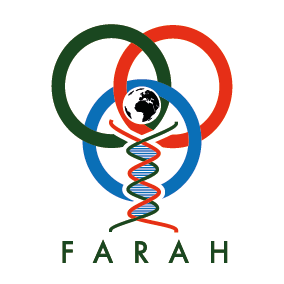 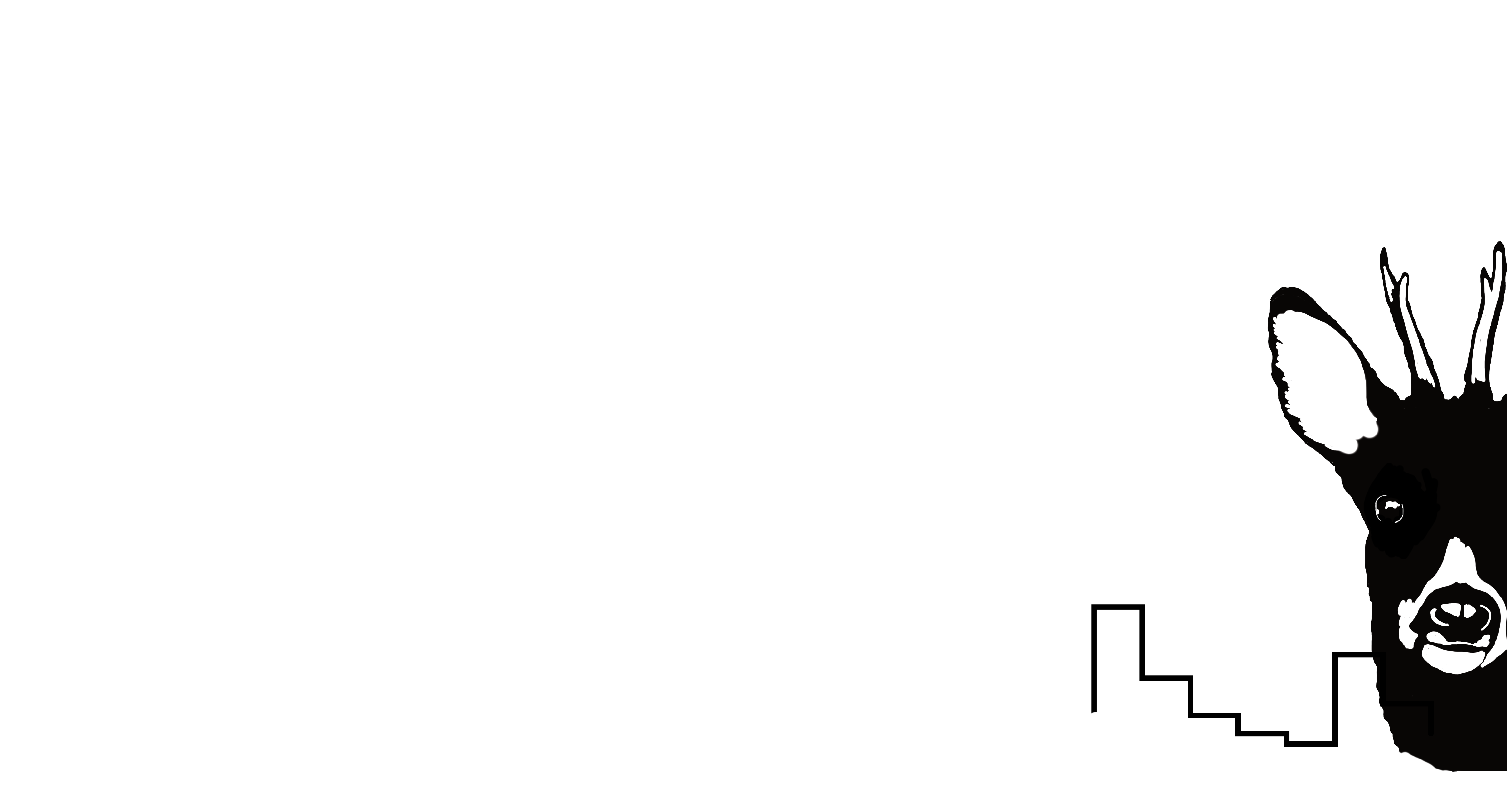 ETUDE 2 - Conclusions
Eléments principaux
Wallonie: région d’hypoendémie avec pulsations
L’Ardenne a ralenti significativement la progression du virus en 2011
Les cervidés sauvages ne sont pas un réservoir significatif du virus
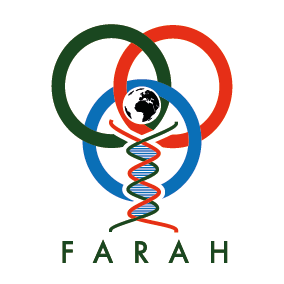 ETUDE  3
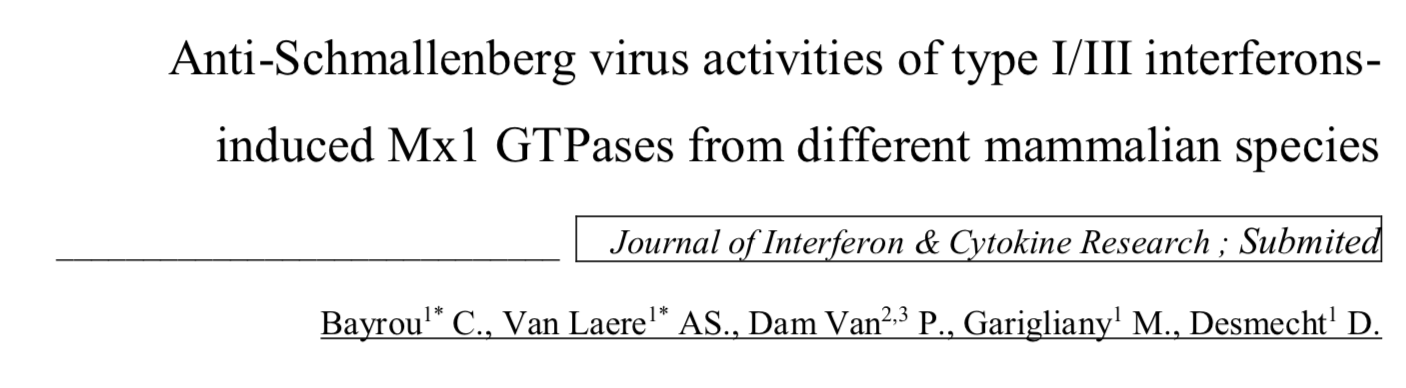 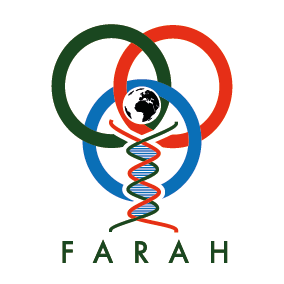 ETUDE 3 - Introduction
ARNm
INTERFERON
TLR 4
Immunité innée - réponse interféron
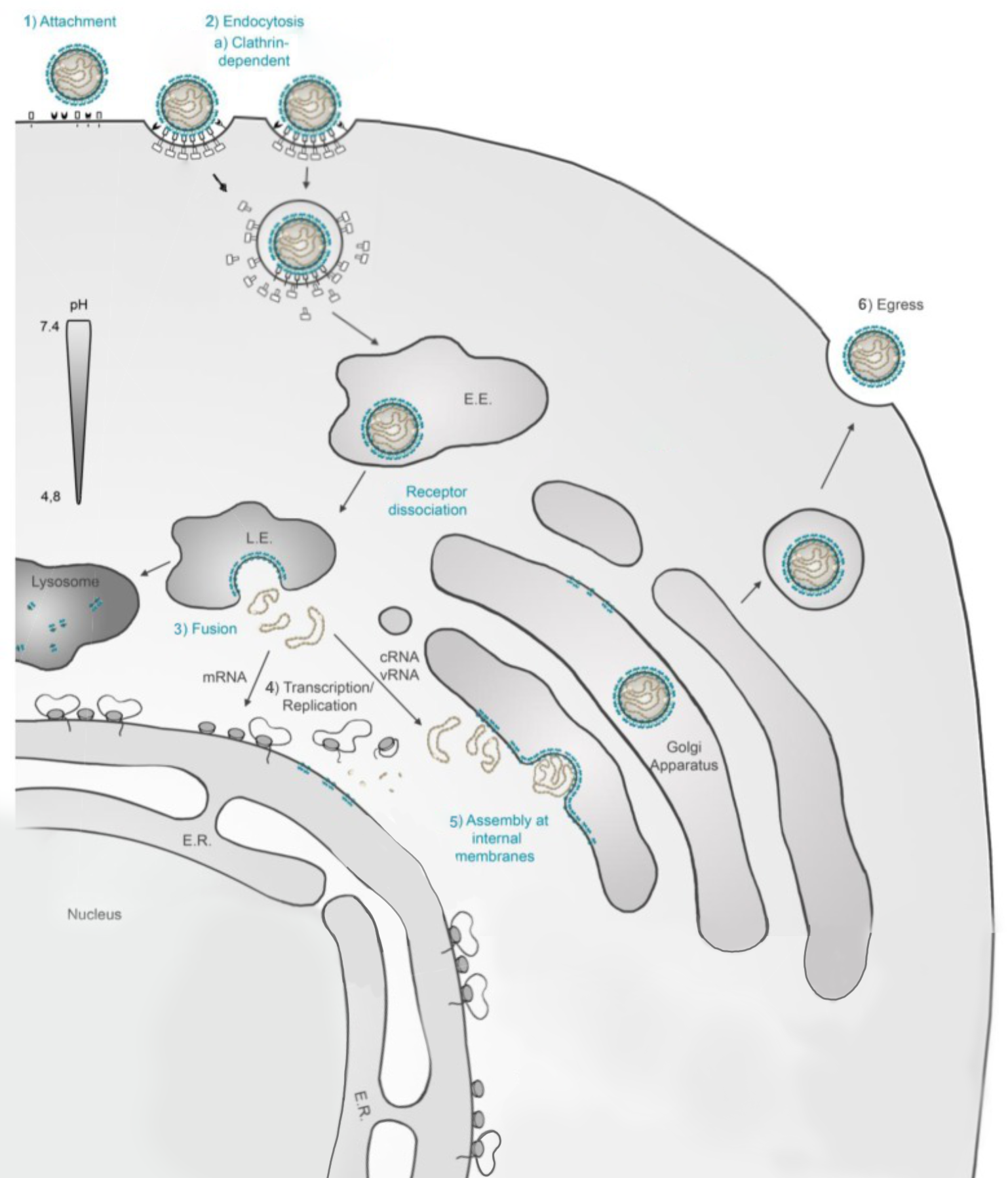 TLR 3
Molécules antivirales:
OAS
ISG20
Mx
PKR
…
ARNm
POL II
ADN
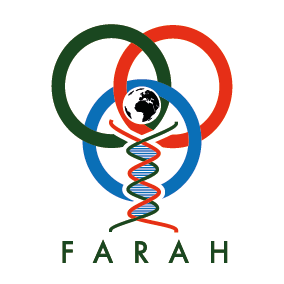 ETUDE 3 - Introduction
ARNm
INTERFERON
TLR 4
Immunité innée - réponse interféron
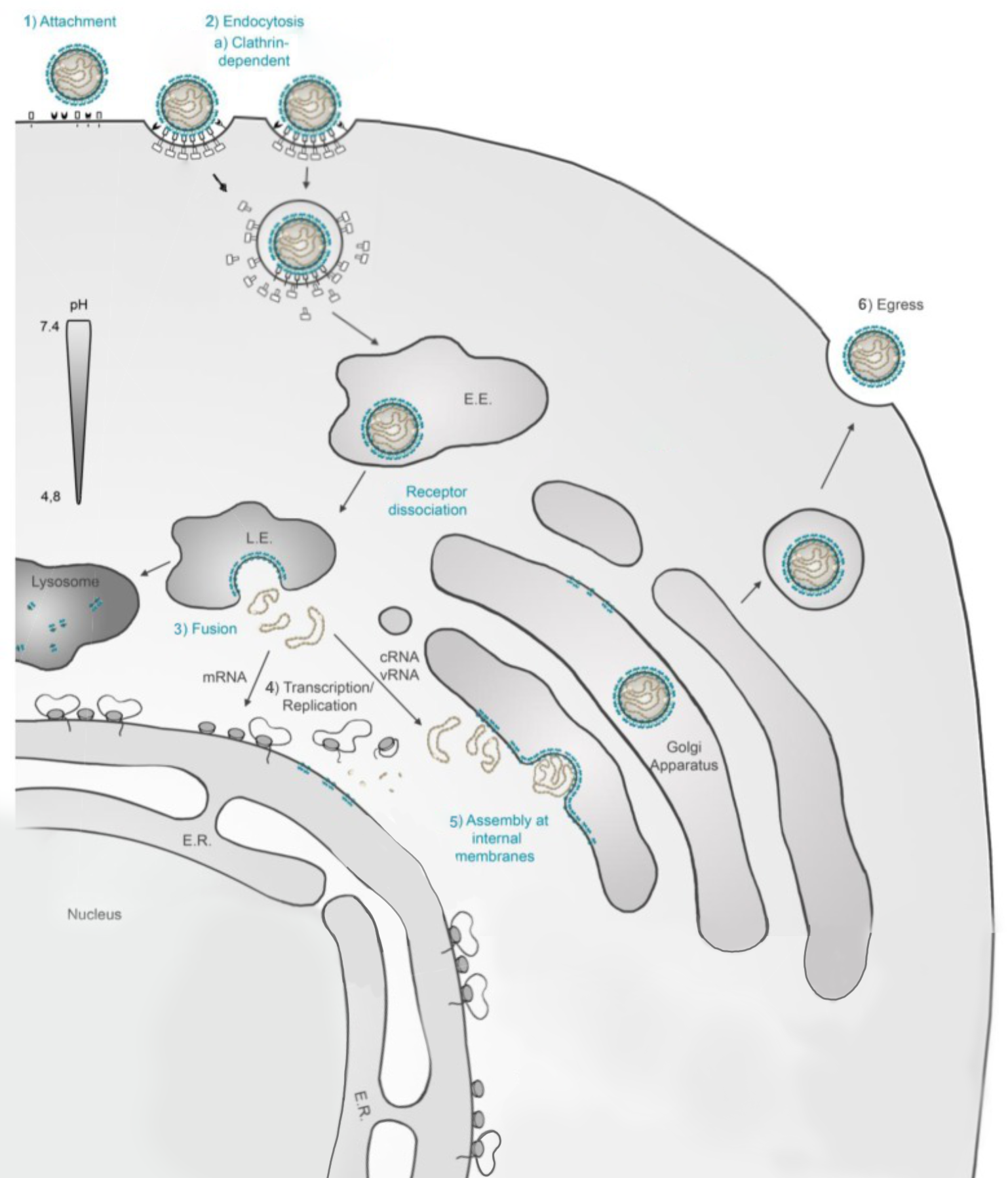 TLR 3
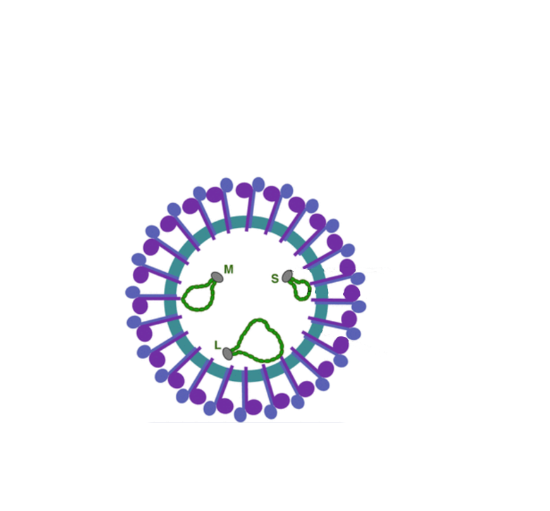 Molécules antivirales:
OAS
ISG20
Mx
PKR
…
ARNm
NSs
POL II
ADN
Rage
(Leroy et al., 2006)
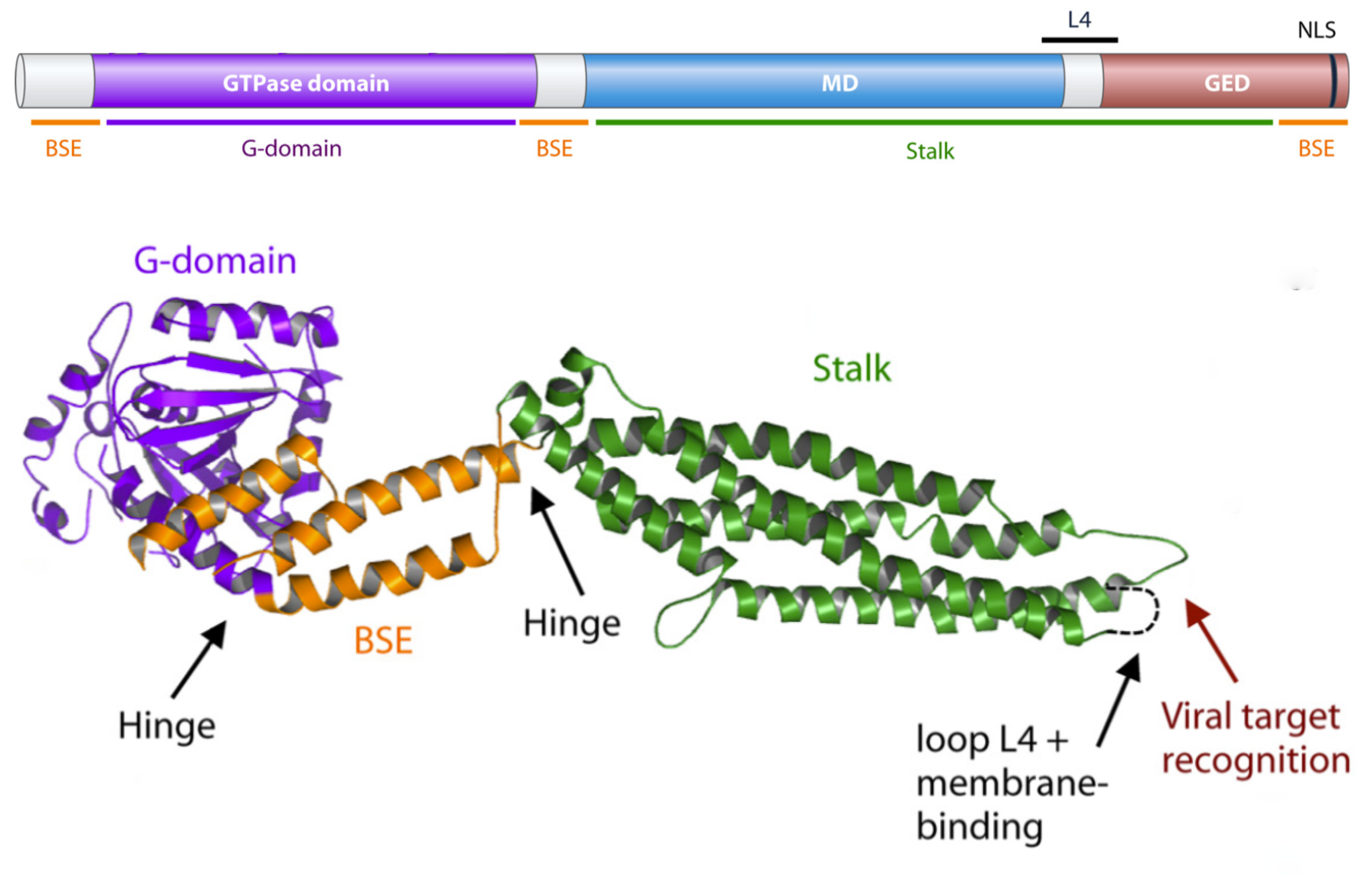 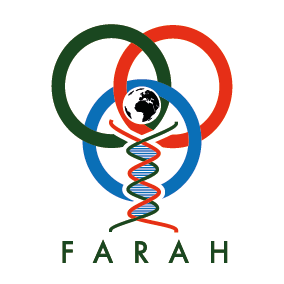 ETUDE 3 - Introduction
Immunité innée -  Protéine Mx1
Stomatite vésiculeuse
(Baise et al., 2004)
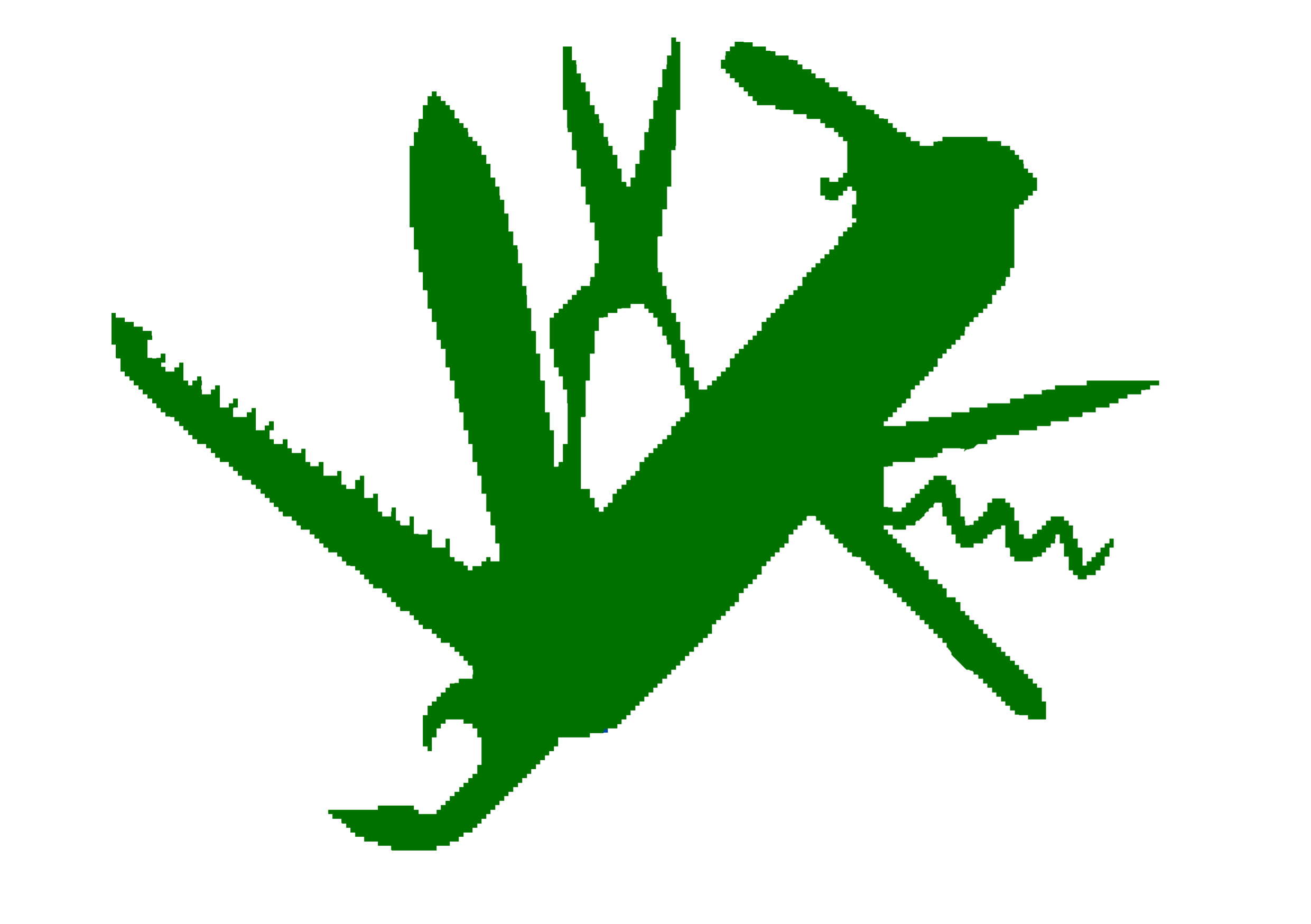 Influenza
(Dam Van et al., 2019)
Effet antiviral
Marqueur d’une réponse antivirale
Pneumovirus
(Dermine et al., 2012)
Mx1 bovine
Fièvre aphteuse
(Wang et al., 2016)
GTP
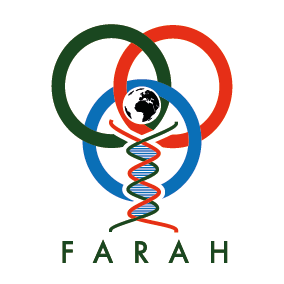 ETUDE 3 - Matériel et méthode
Protocole
V5
SBV
Mx1
ADN
Lipofectamine
F
A
C
S
24H
5H
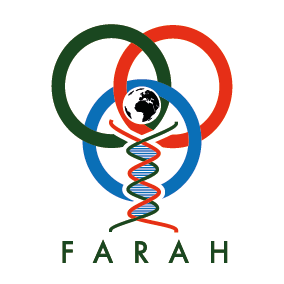 ETUDE 3 - Matériel et méthode
Analyse
FACS: Fluorescence activated cell sorting - Cytométrie en flux
Marquage
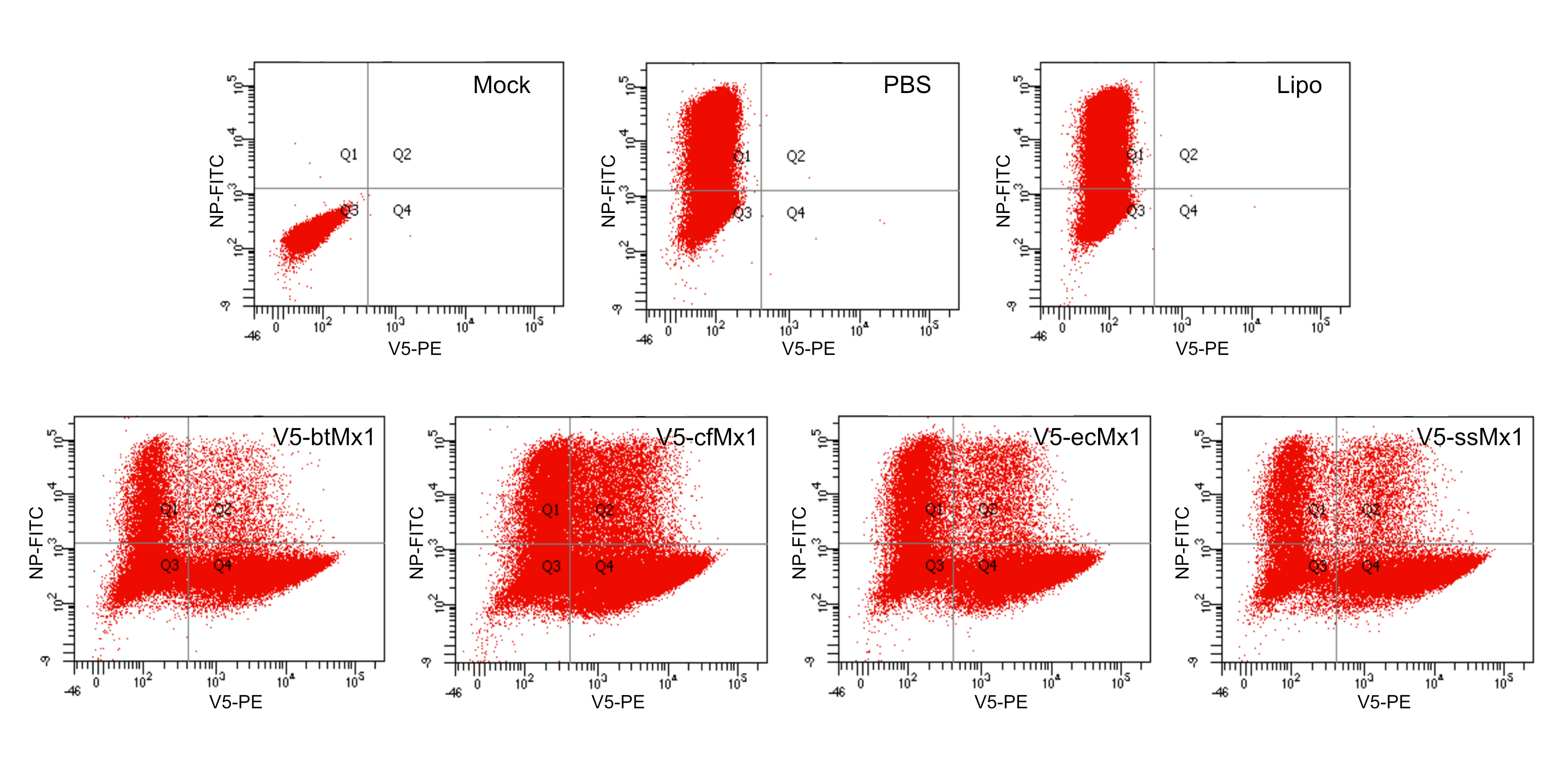 Phycoerythrine
100 000 cell.
Fluorescein isothicyanate
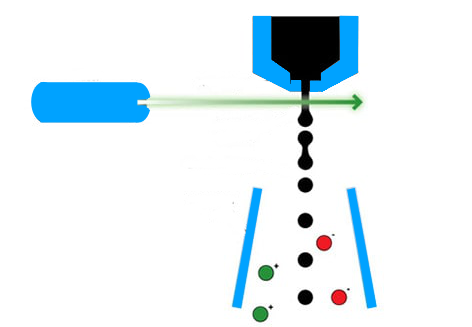 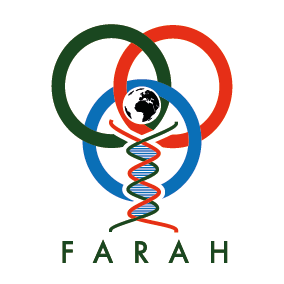 ETUDE 3 - Résultats
Général
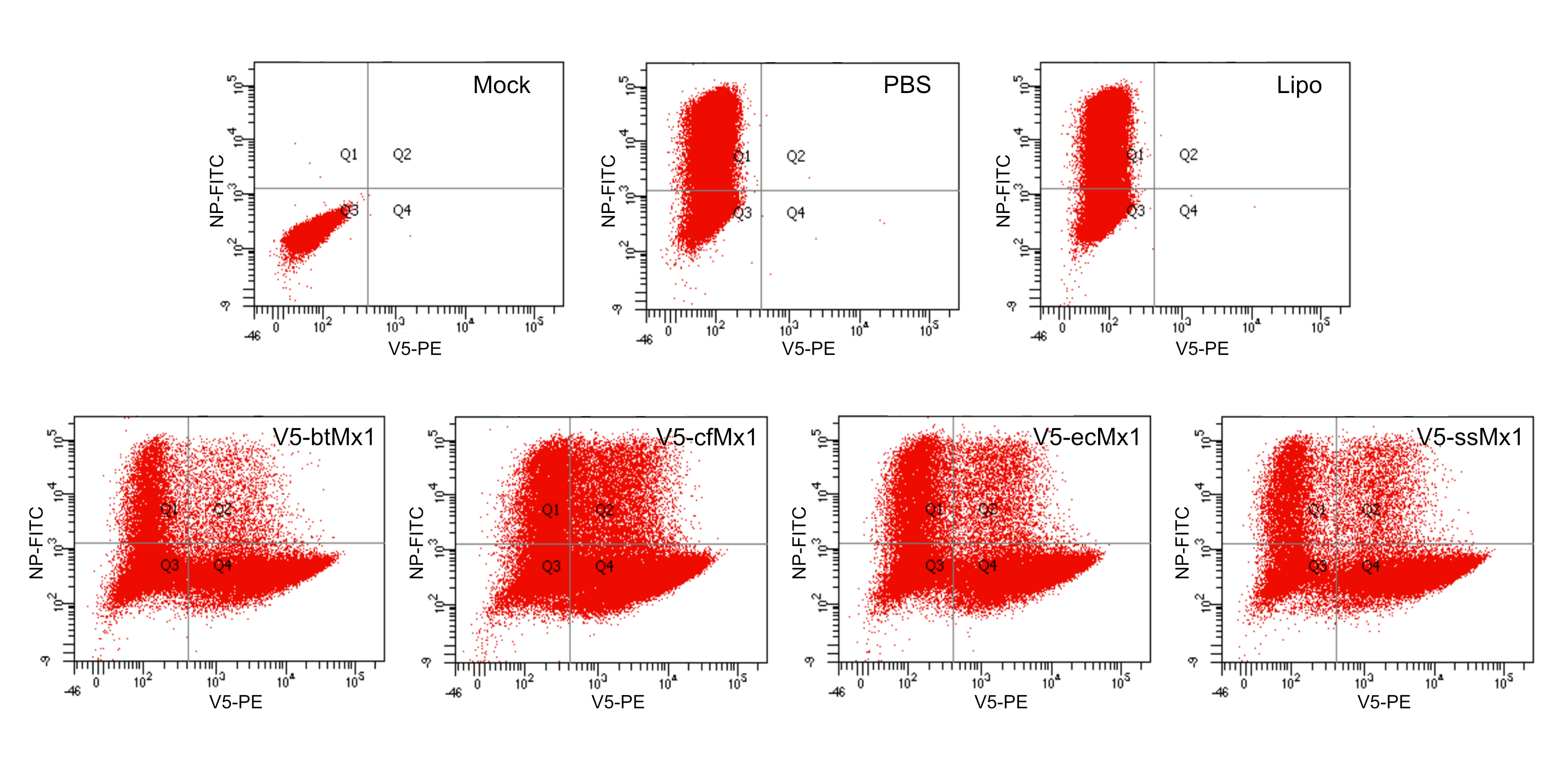 Lipofectamine
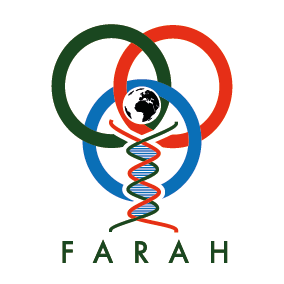 ETUDE 3 - Résultats
Graphiques
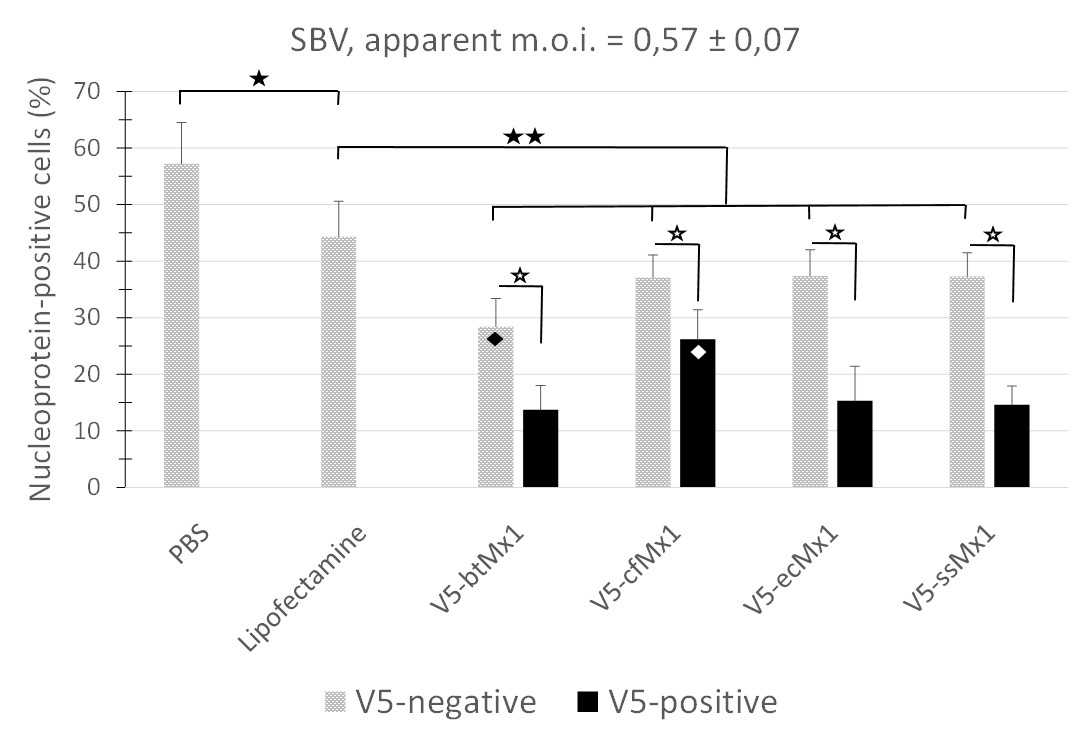 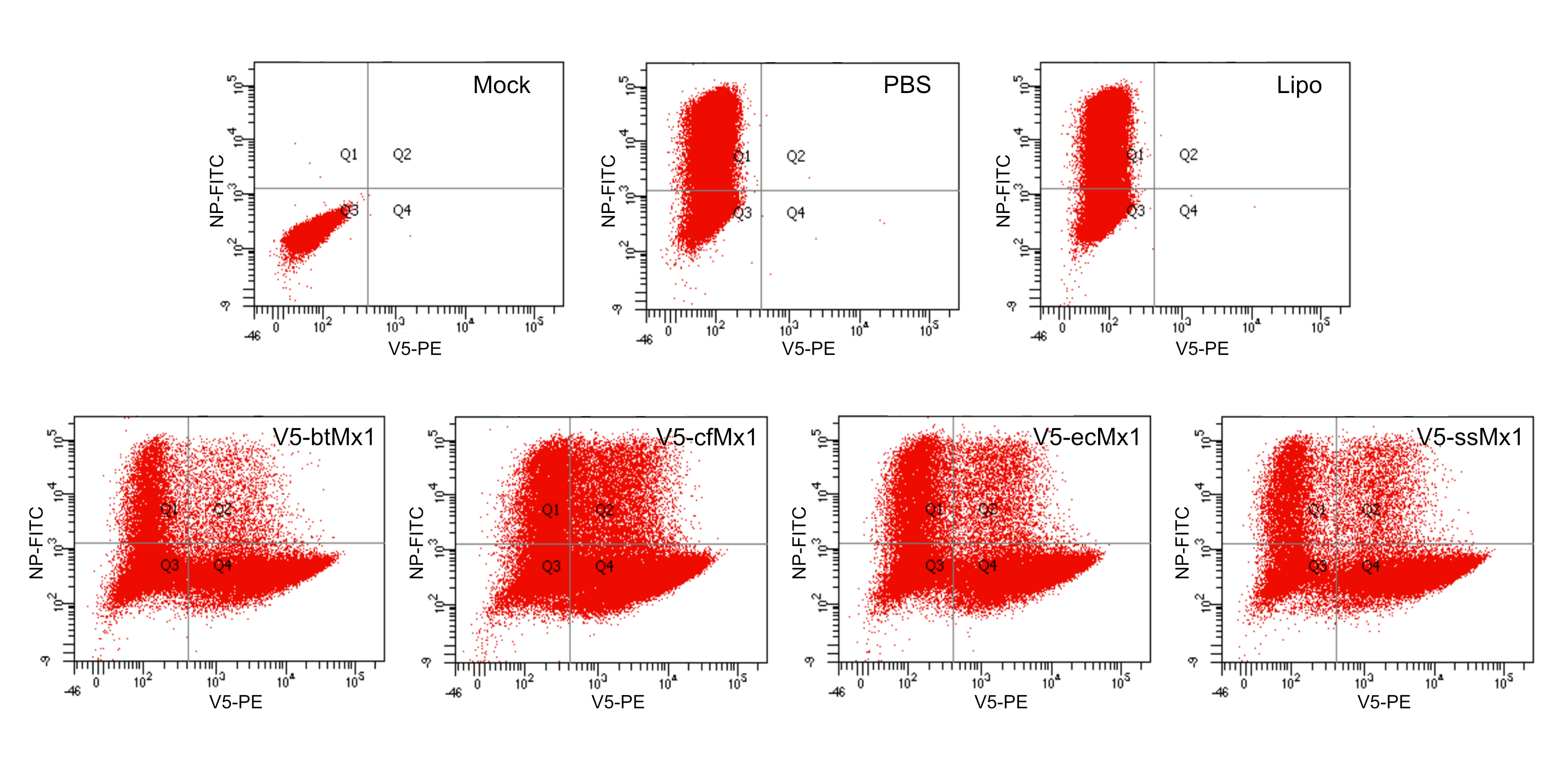 Lipofectamine
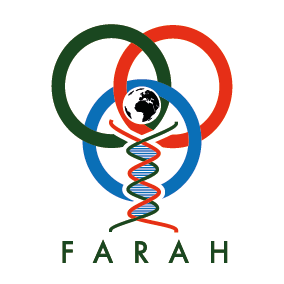 ETUDE 3 - Résultats
Effet dose dépendant
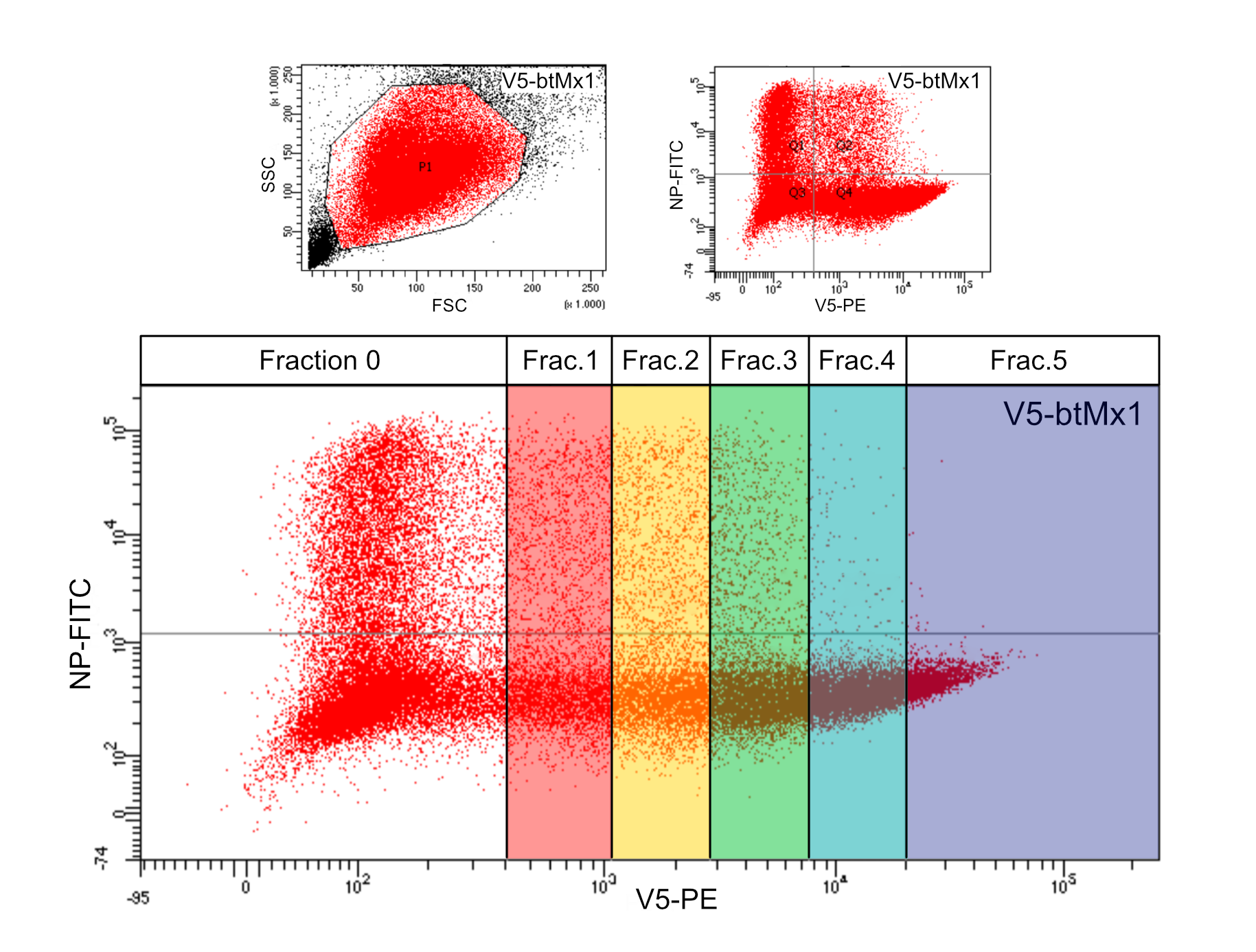 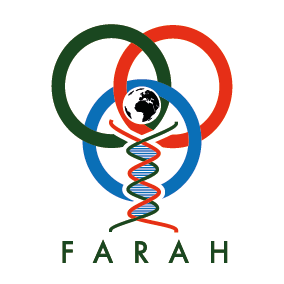 ETUDE 3 - Résultats
Effet dose dépendant
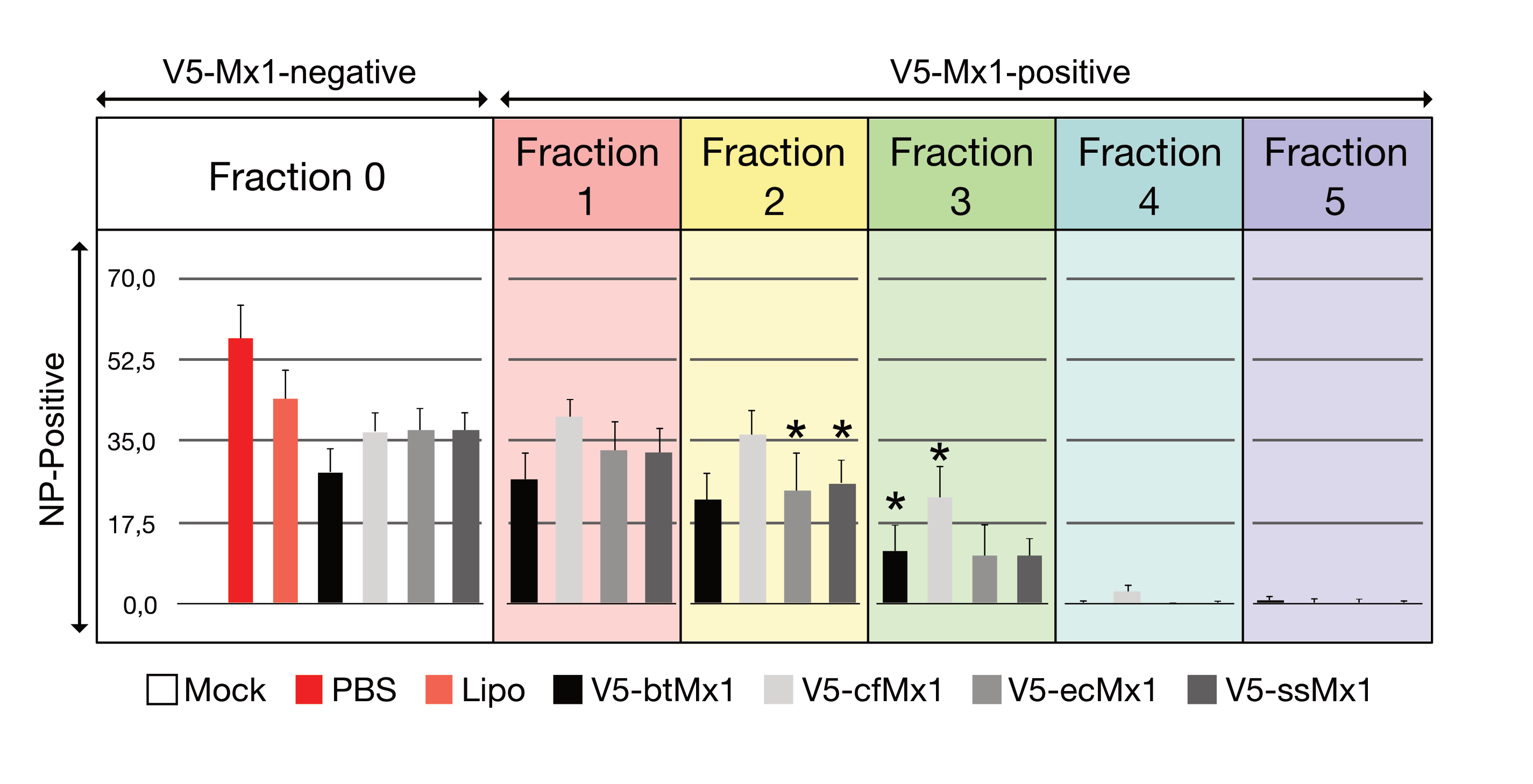 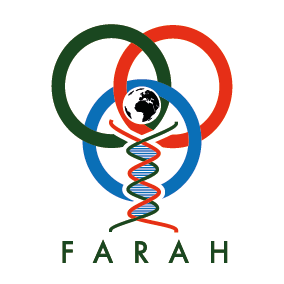 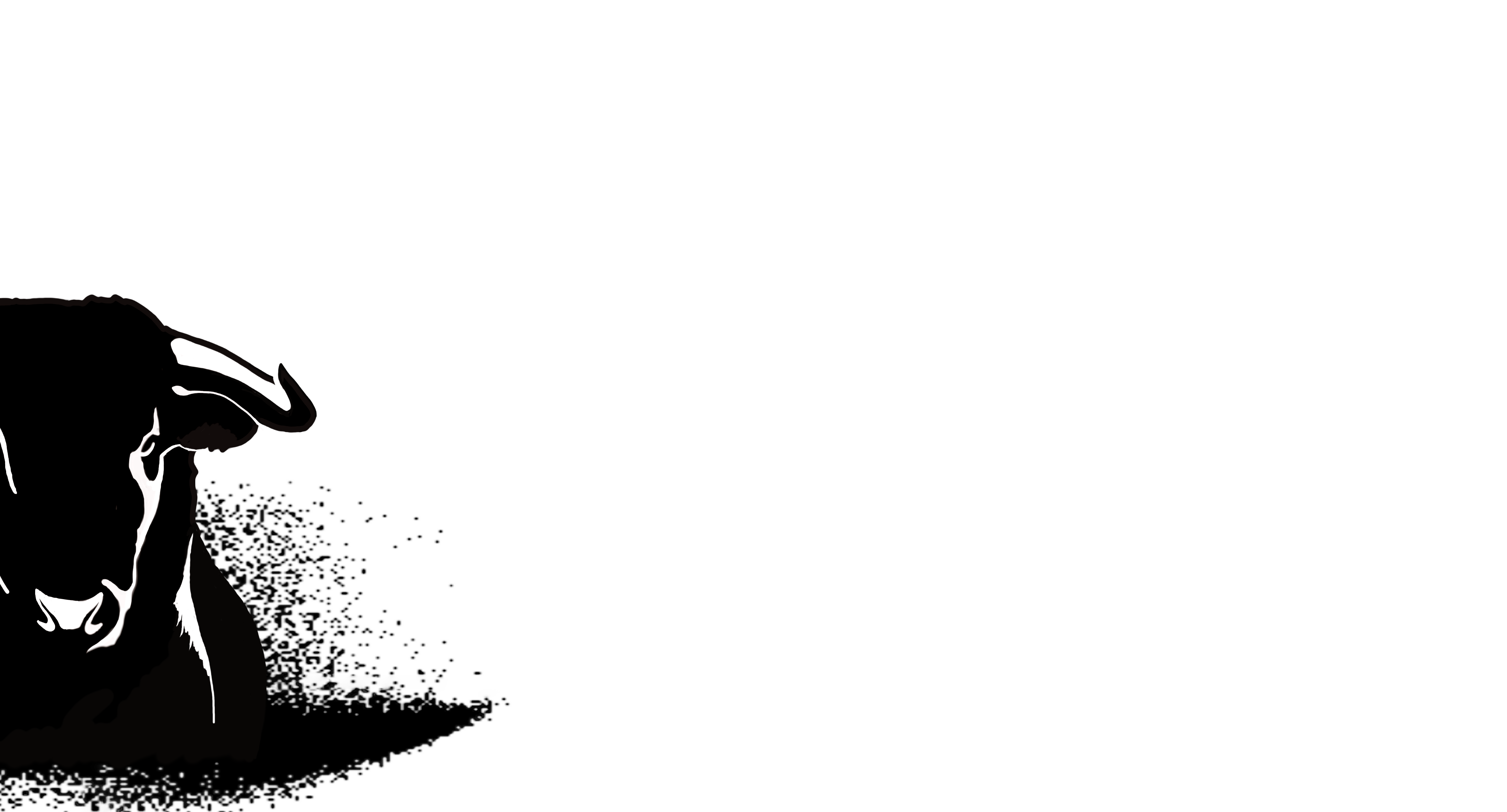 ETUDE 3 - Conclusions
Eléments principaux
Les Mx1 des différentes espèces sont actives contre le SBV
Cette activité antivirale est dose-dépendante
La Mx1 canine présente un effet moins marqué
La spécificité d’espèce du virus n’est pas liée à un déficit d’activité de la protéine Mx1
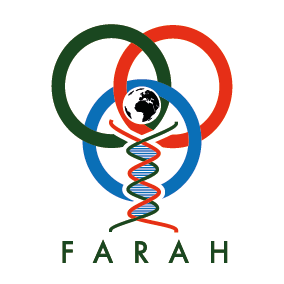 Conclusion générale
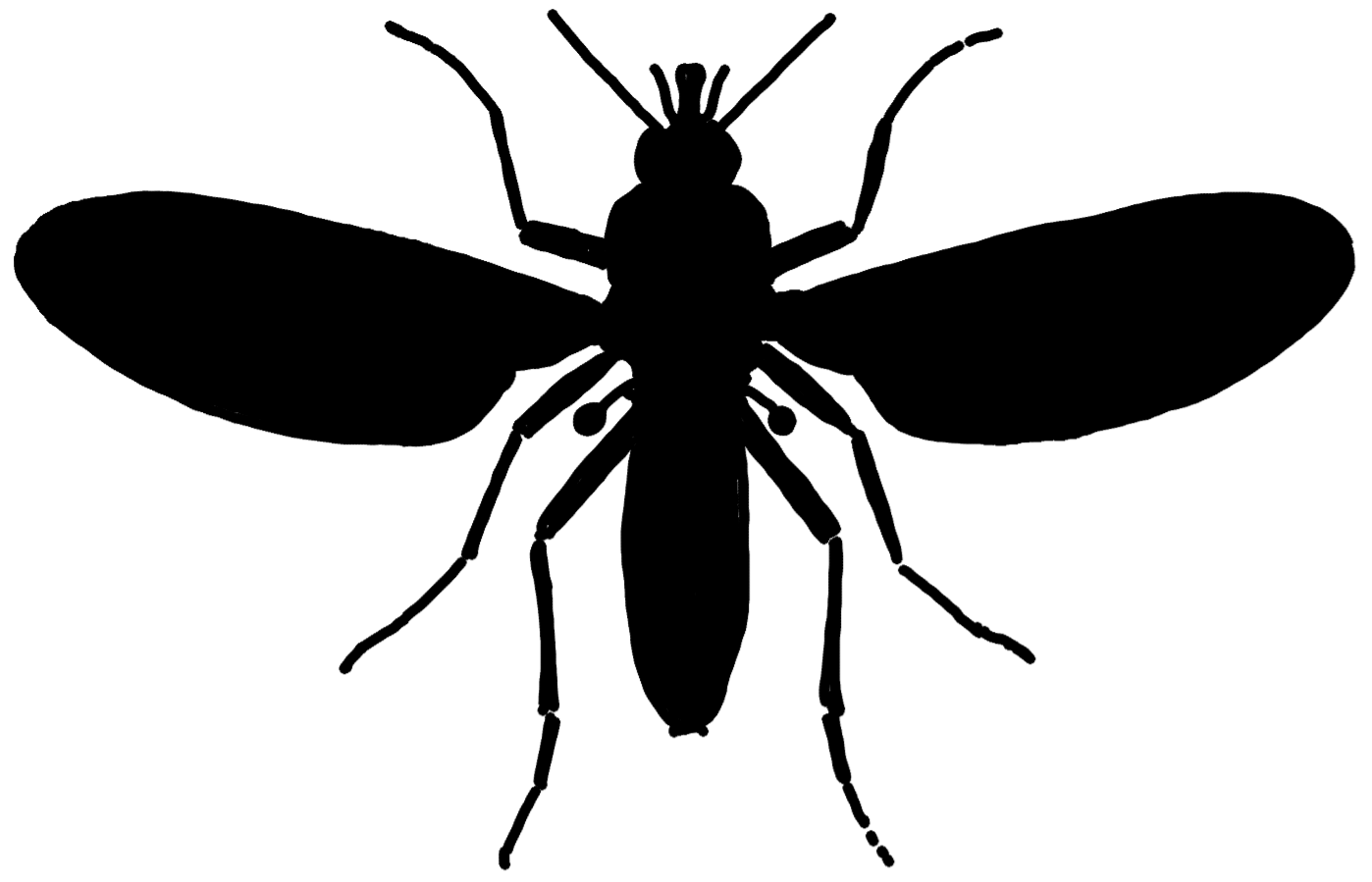 SBV
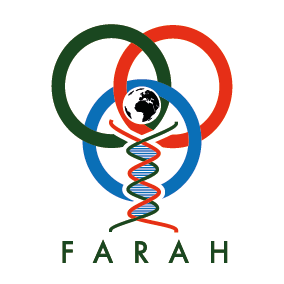 Conclusion générale
Dysimmunité
Dépendance
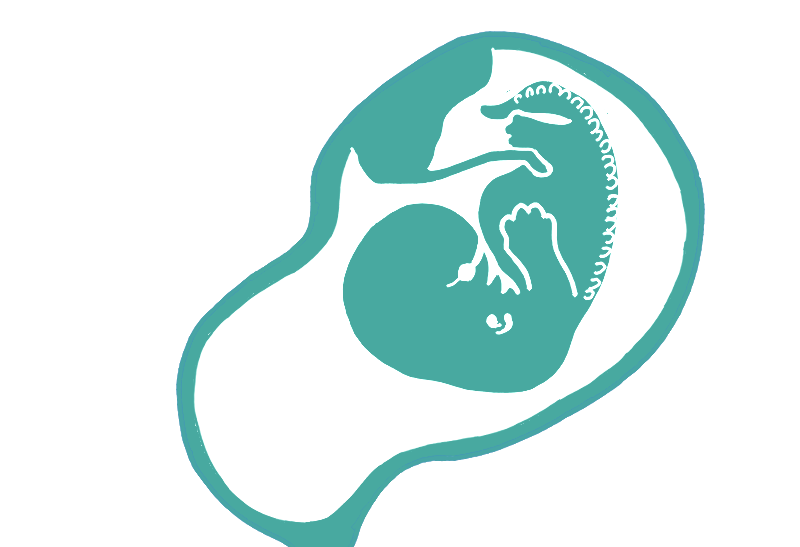 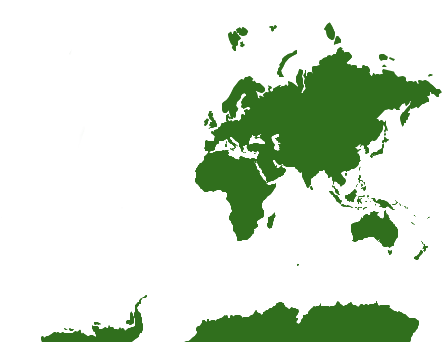 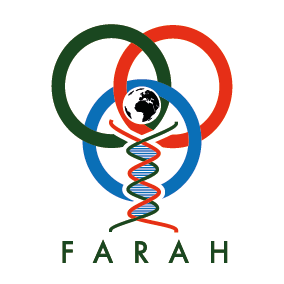 Bactéries: Listeria
Placentation
INTRODUCTION
8% du génome humain
Lyse
Thérapie 1
Propagation
Symbiose
Latence
Persistance virale
Dormance
(Nasir et al., 2017)
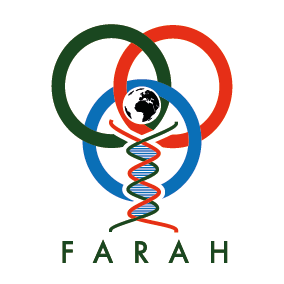 INTRODUCTION
=
Thérapie 2
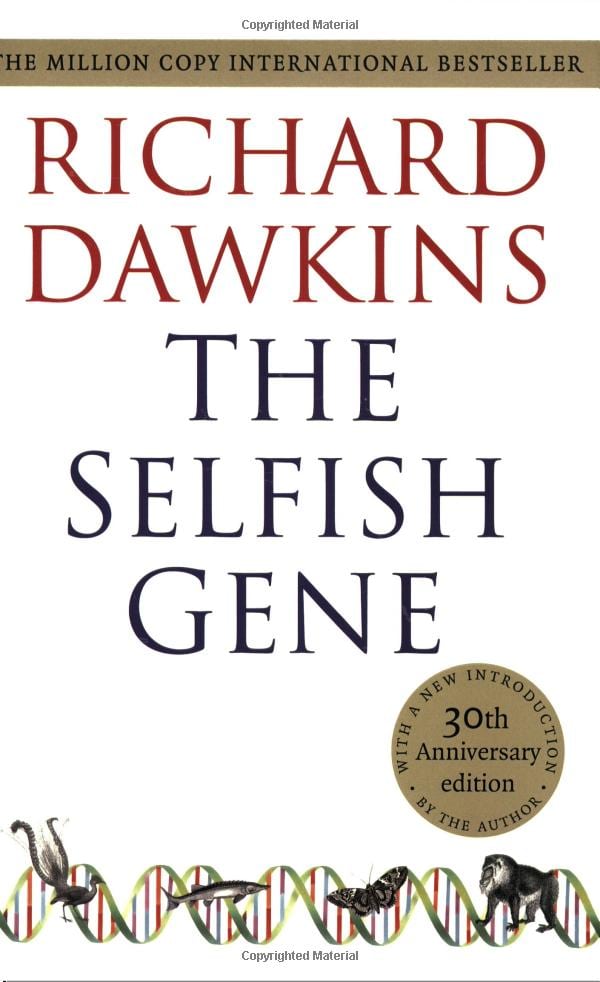